TECH THEME FOR
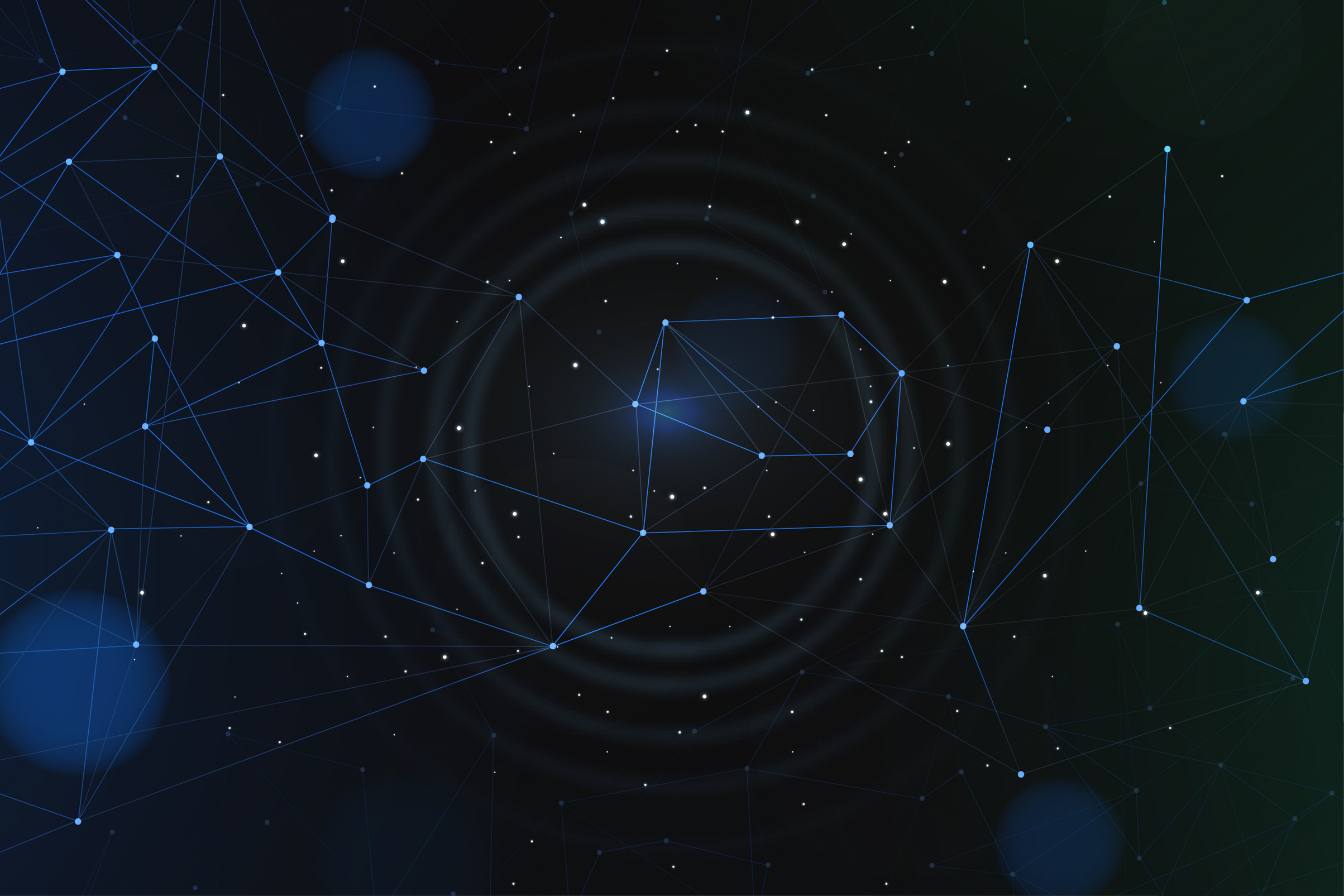 CAREER DAY
TECHNOLOGY PRESENTATIONS
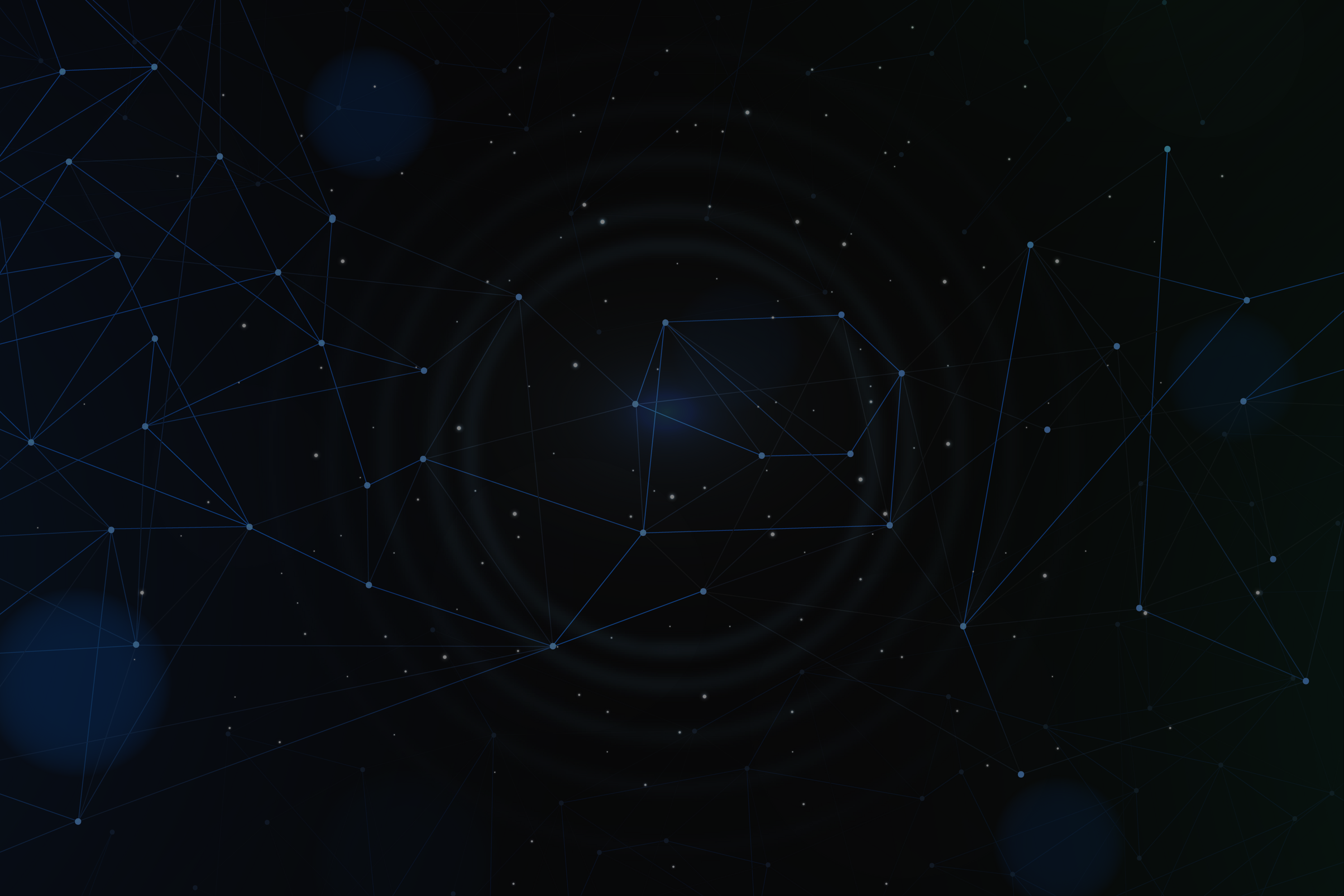 HOW TO USE THIS PRESENTATION
GOOGLE SLIDES
POWERPOINT
CANVA
Click on the "Google Slides" button below this presentation preview. 
Click on "Make a copy."
Start editing your presentation.
You need to sign in to your Google account.
Click on the "PowerPoint" button below this presentation preview. 
Start editing your presentation.
Download and install the fonts used in this presentation as listed on the next page.
Click on the "Canva" button under this presentation preview. 
Start editing your presentation.
You need to sign in to your Canva account.
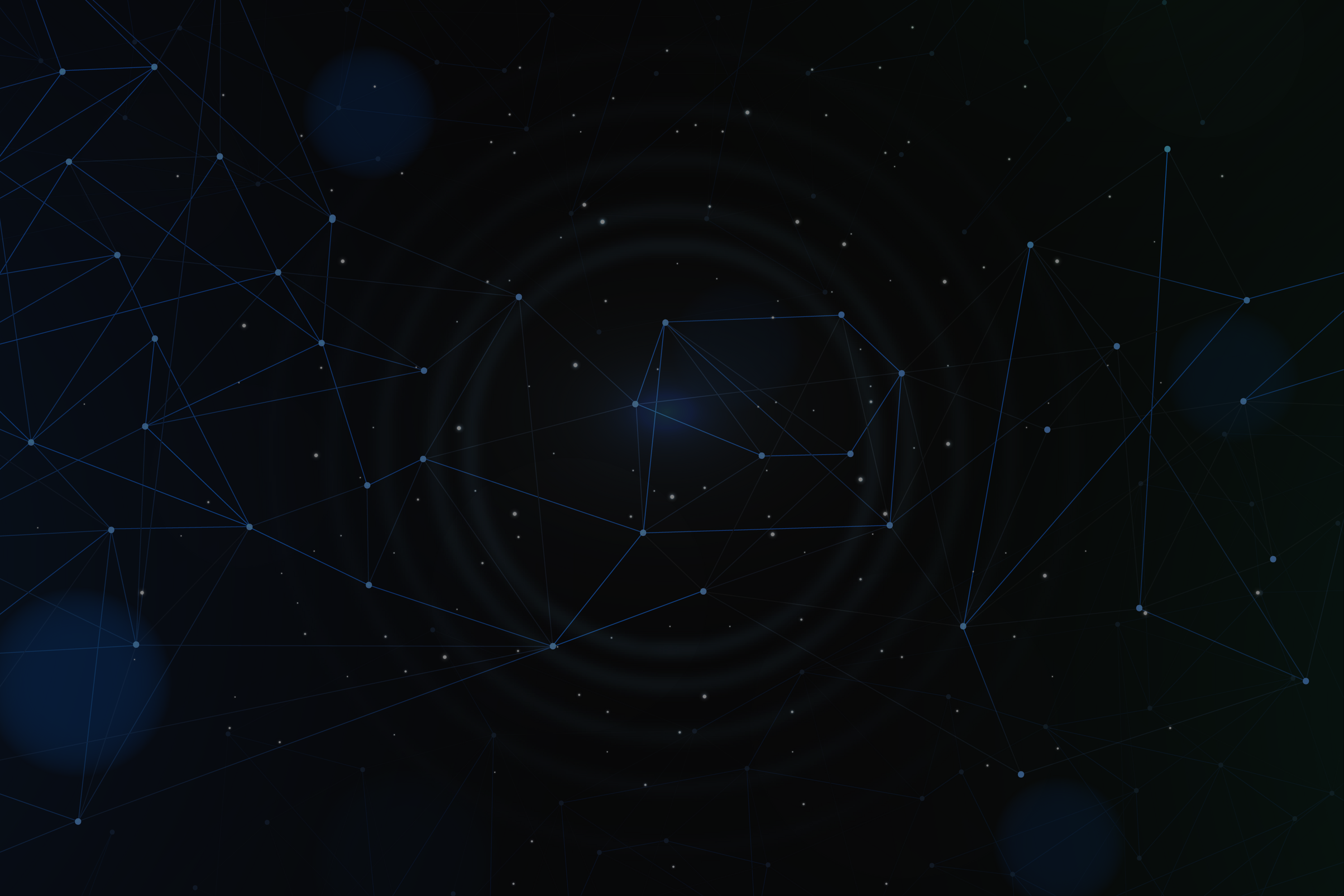 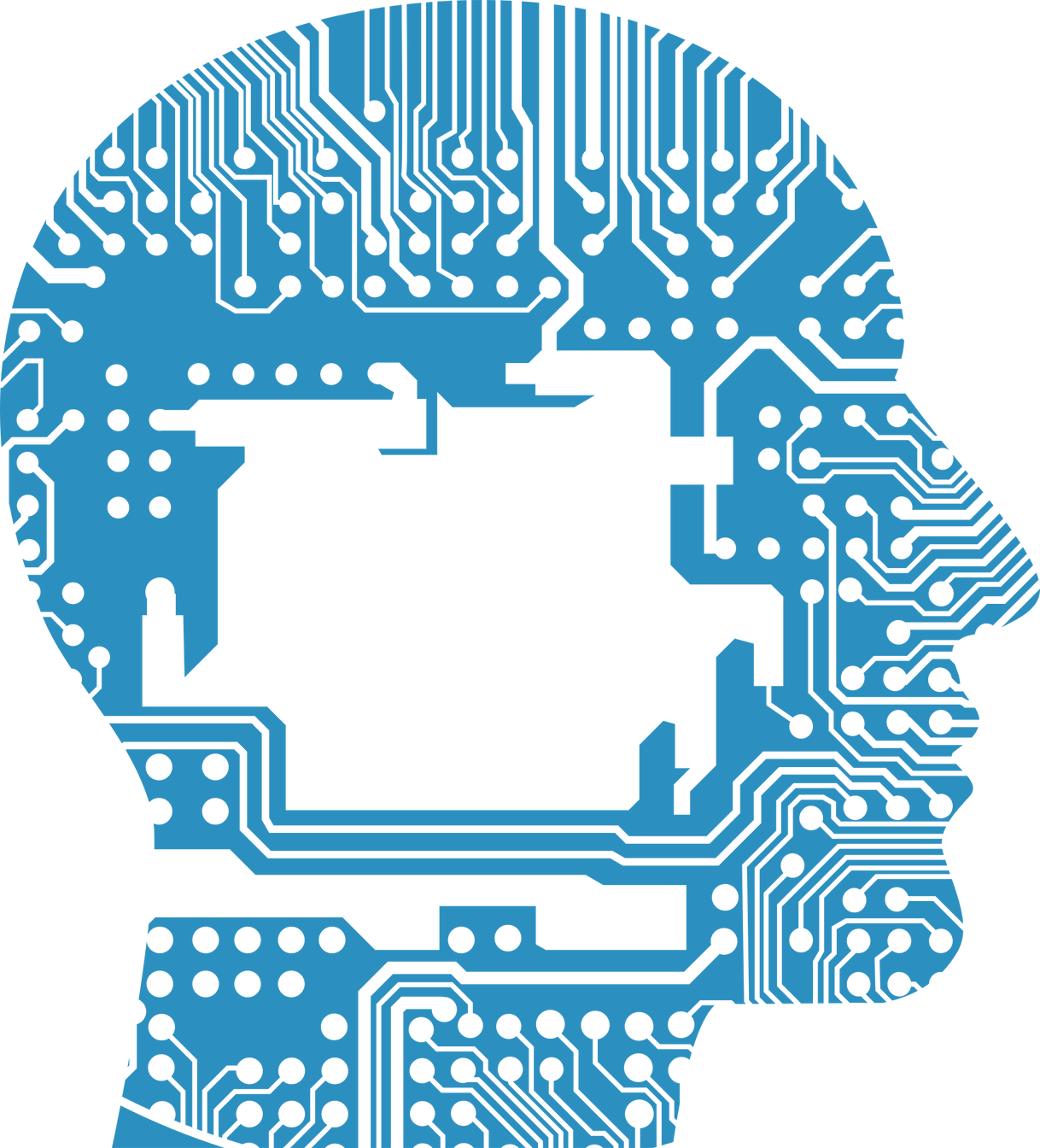 TABLE OF CONTENTS
ABOUT US
Elaborate on what you want to discuss.
OUR PROJECTS
STATS & NUMBERS
Elaborate on what you want to discuss.
Elaborate on what you want to discuss.
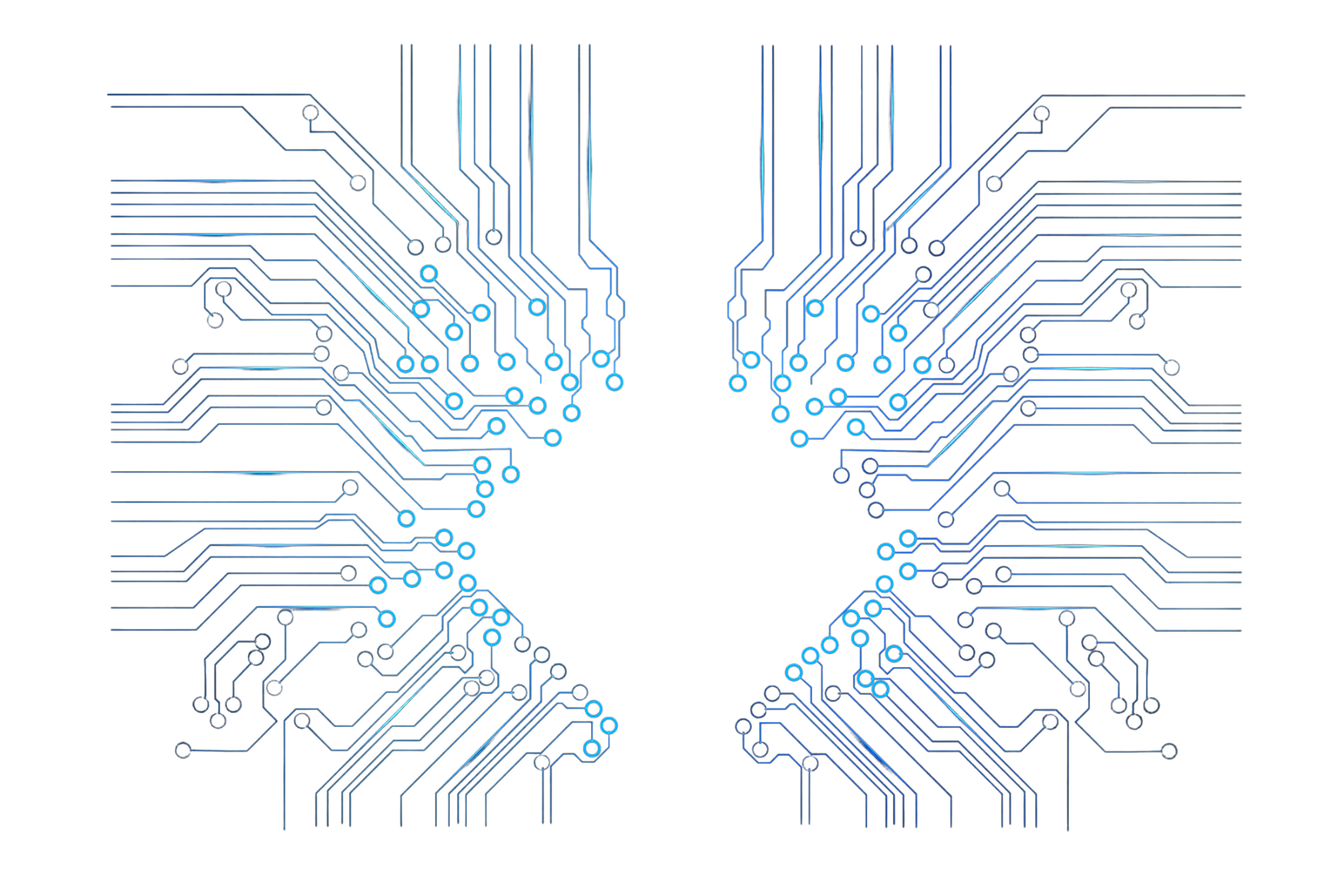 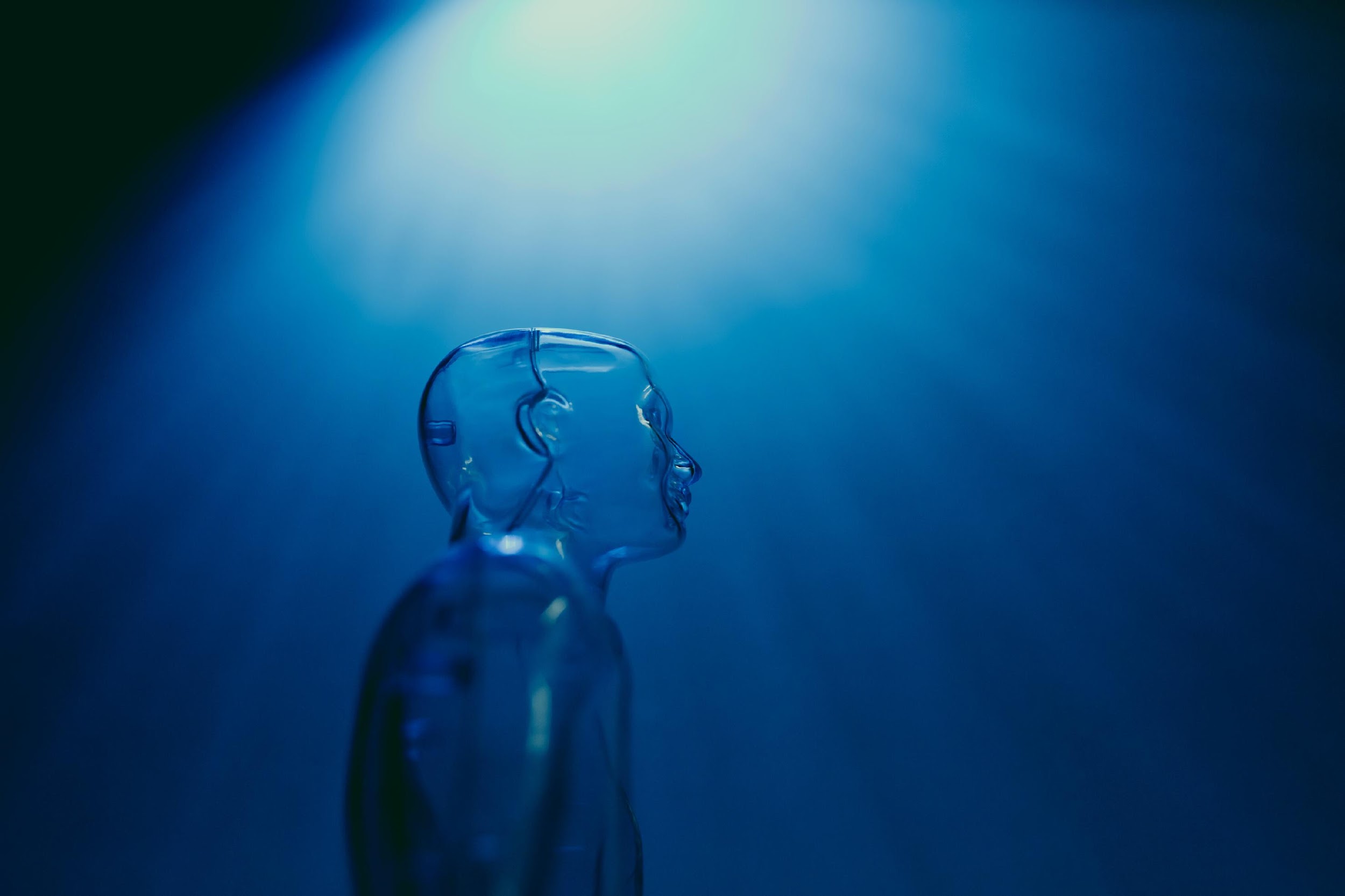 ABOUT US
Elaborate on what you want to discuss.
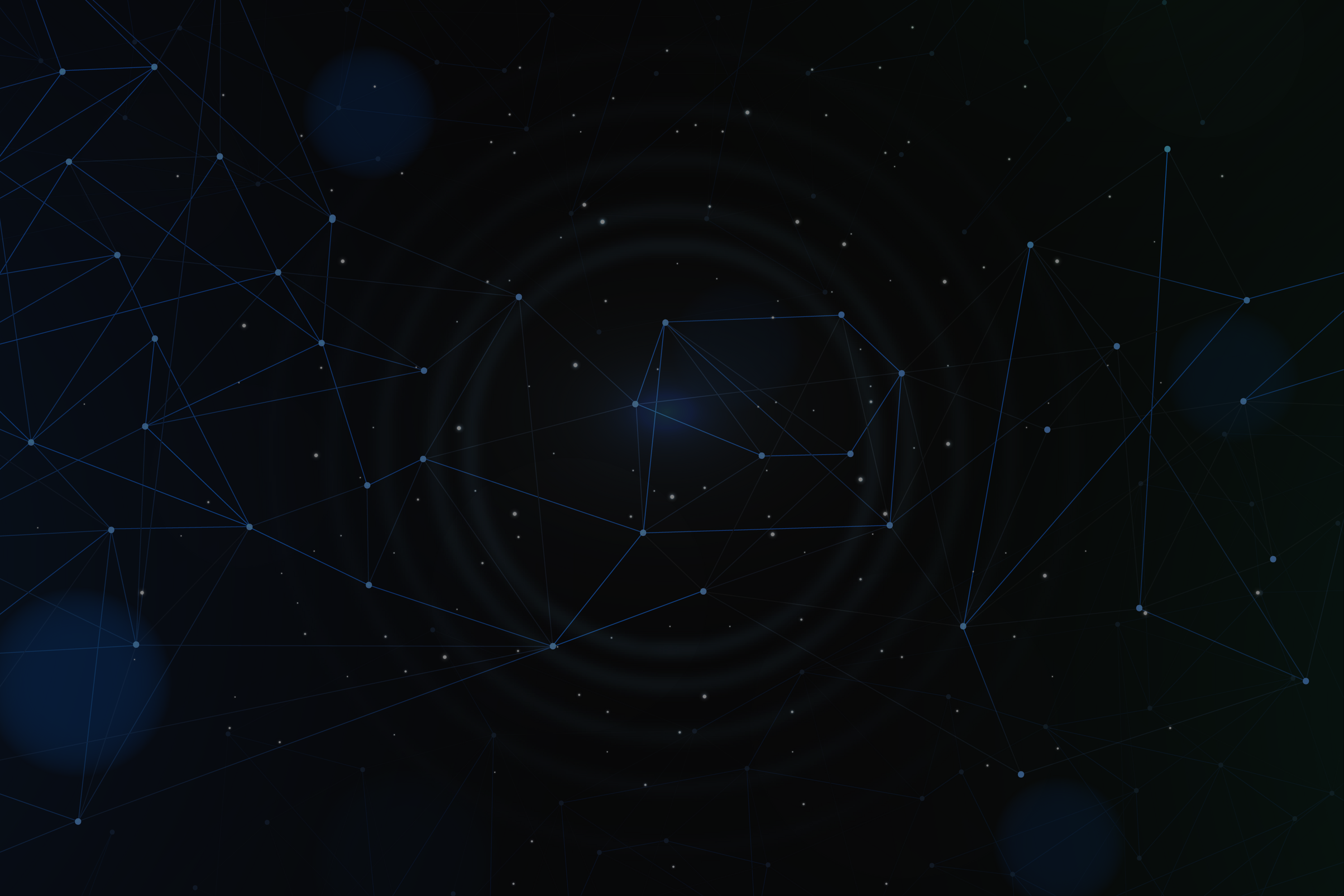 WELCOME TO PRESENTATION
I'm Rain, and I'll be sharing with you my beautiful ideas. 
Follow me at @reallygreatsite to learn more.
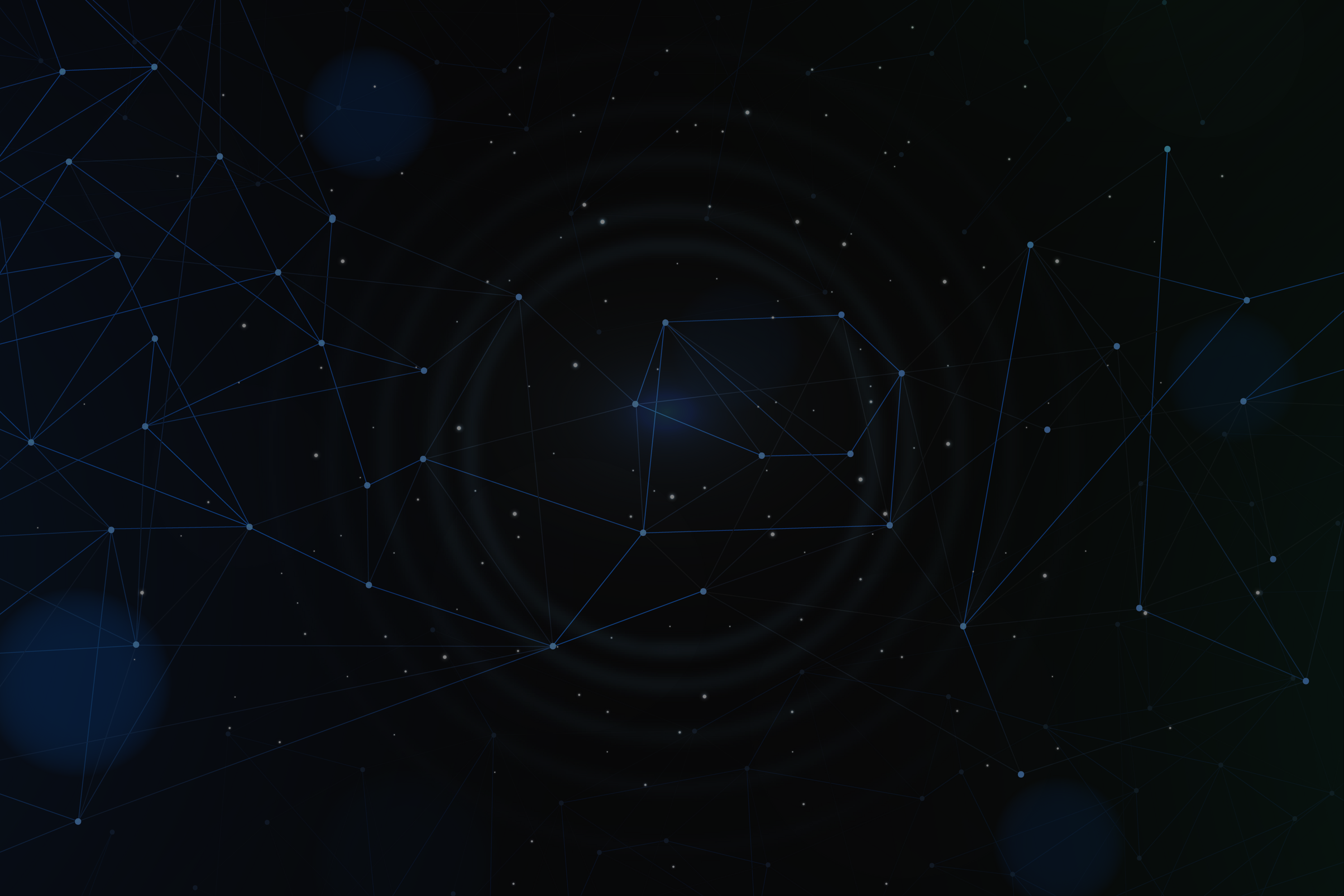 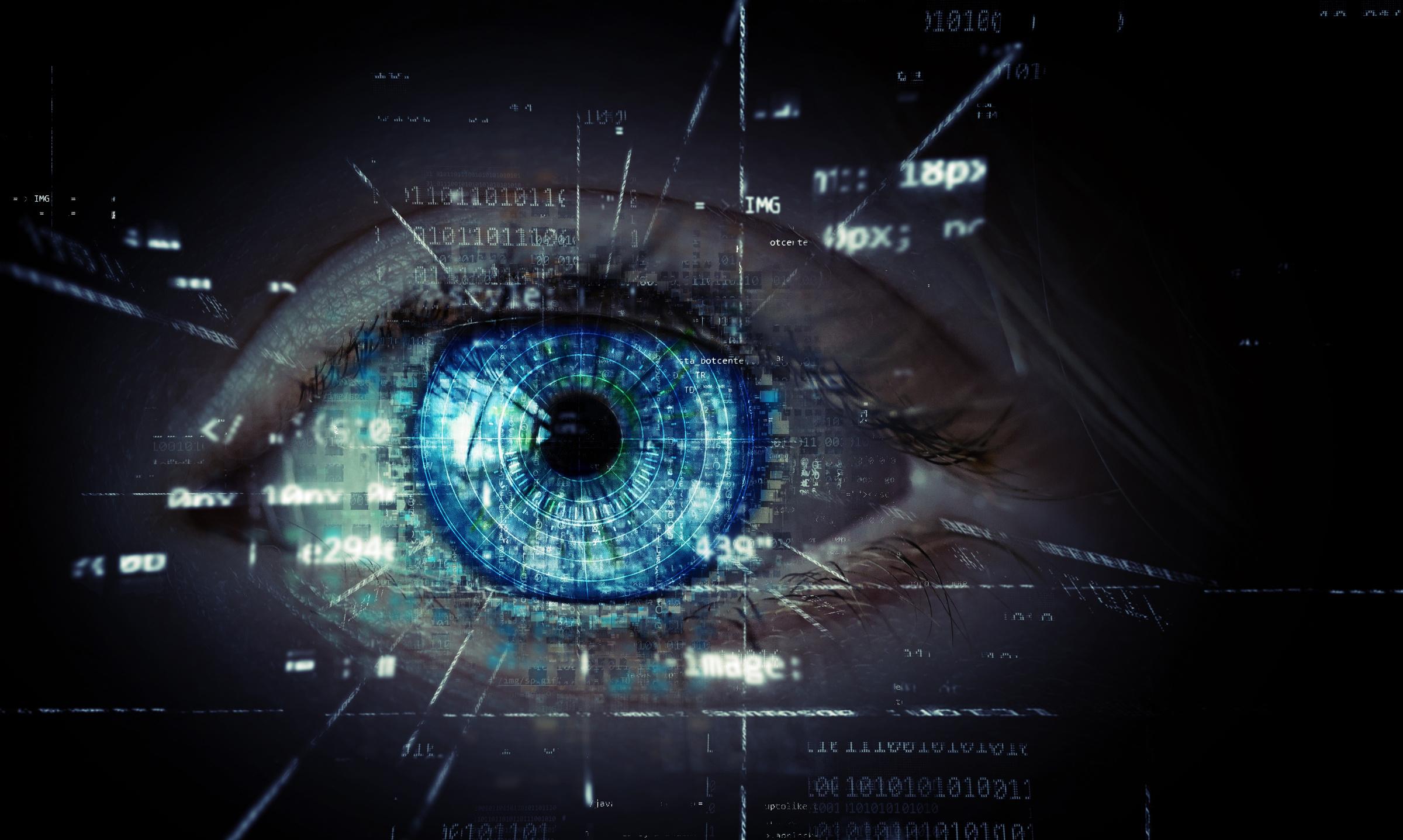 MISSION
VISION
Enter your grand 
vision statement!
Enter your grand 
vision statement!
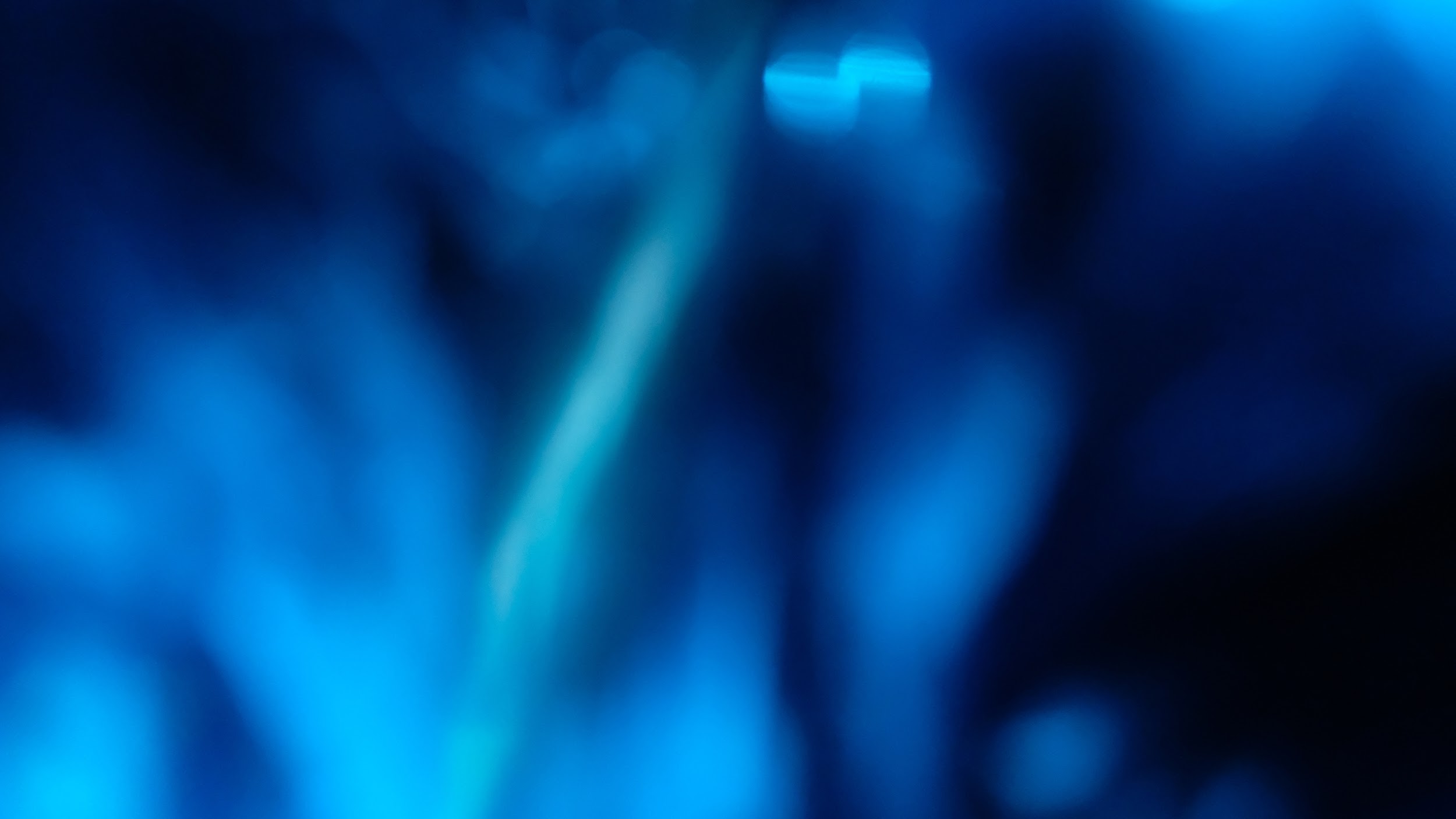 ABOUT US
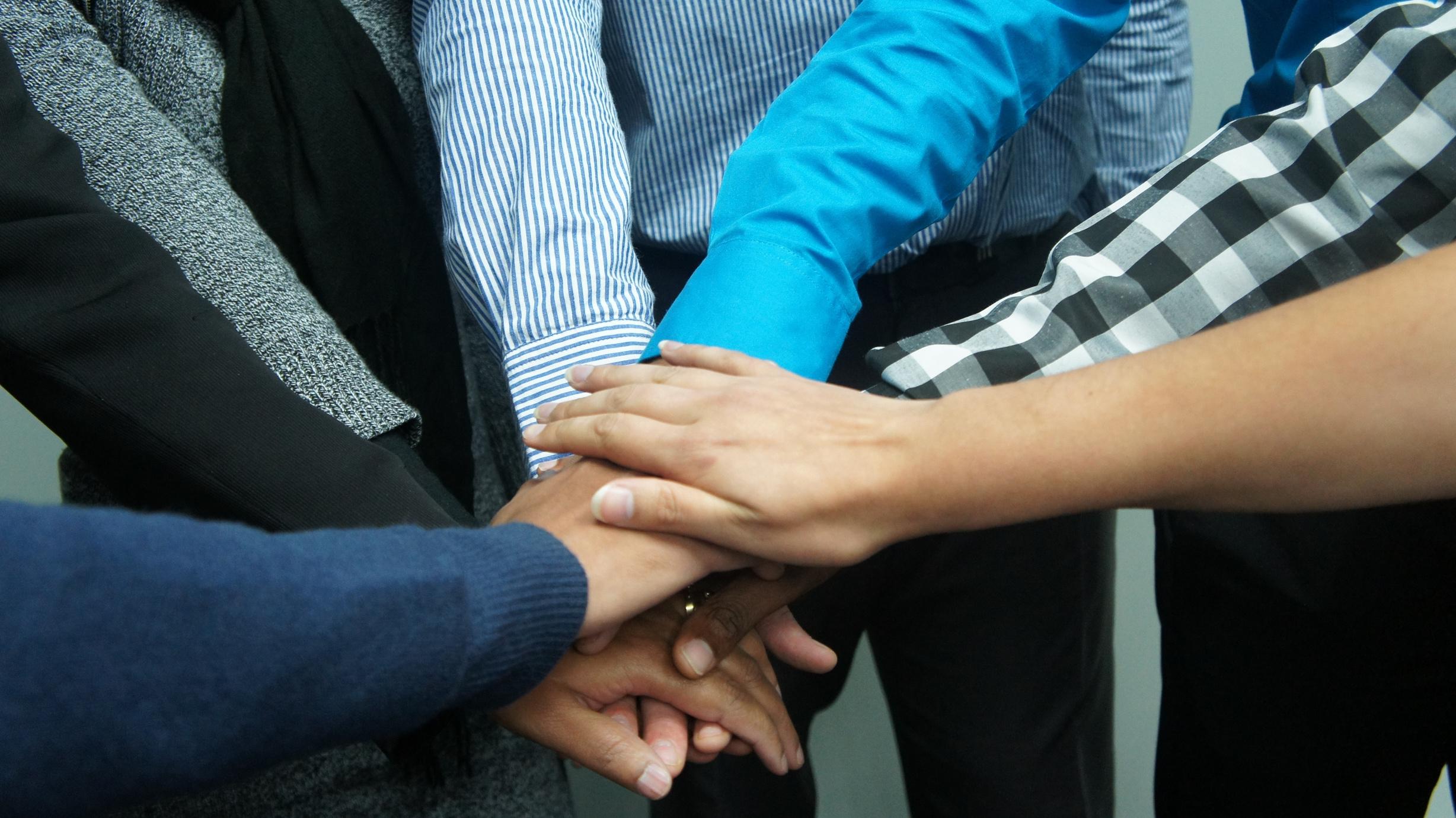 WHO WE ARE?
Briefly elaborate on what you want to discuss.
WHAT WE DO?
Briefly elaborate on what you want to discuss.
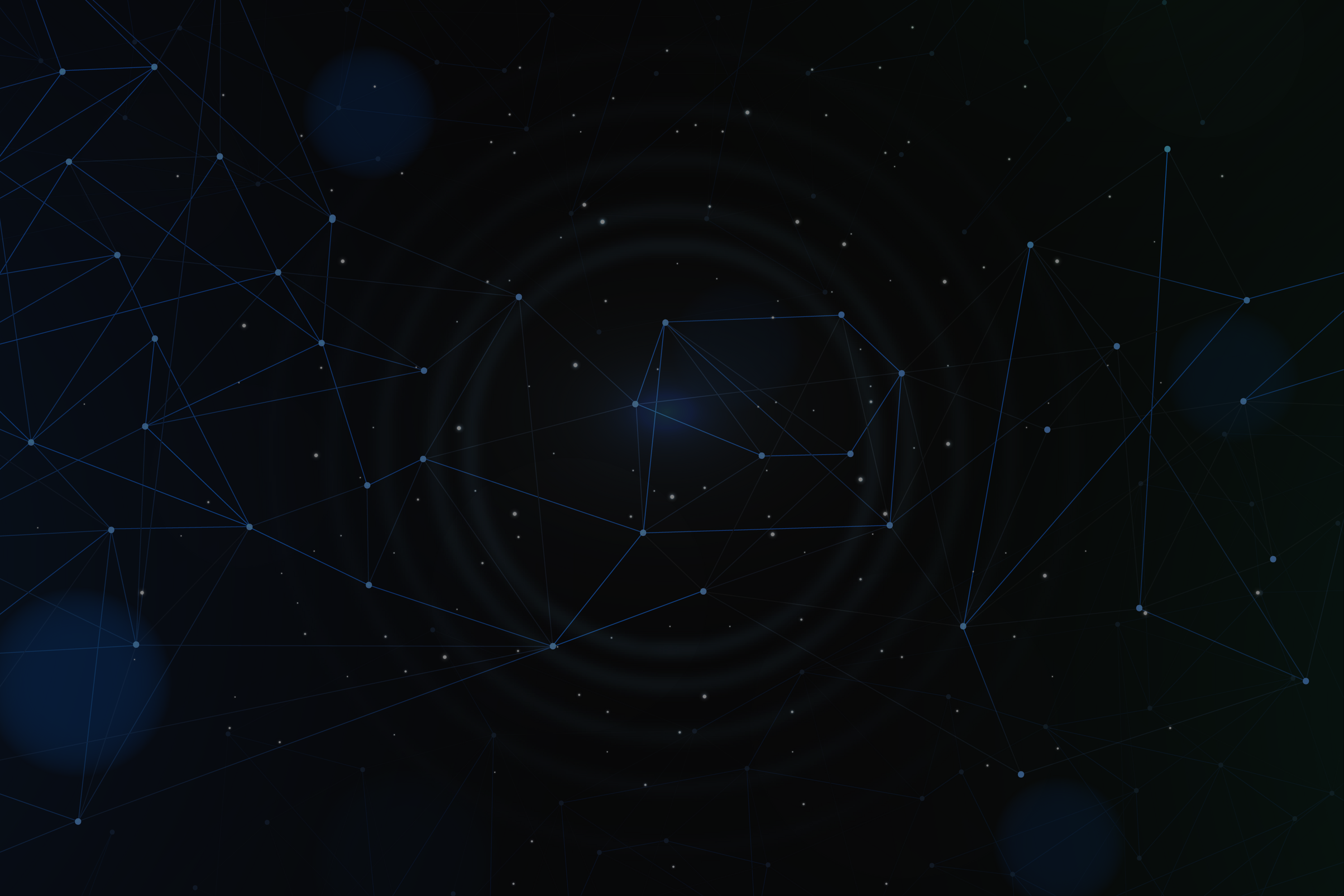 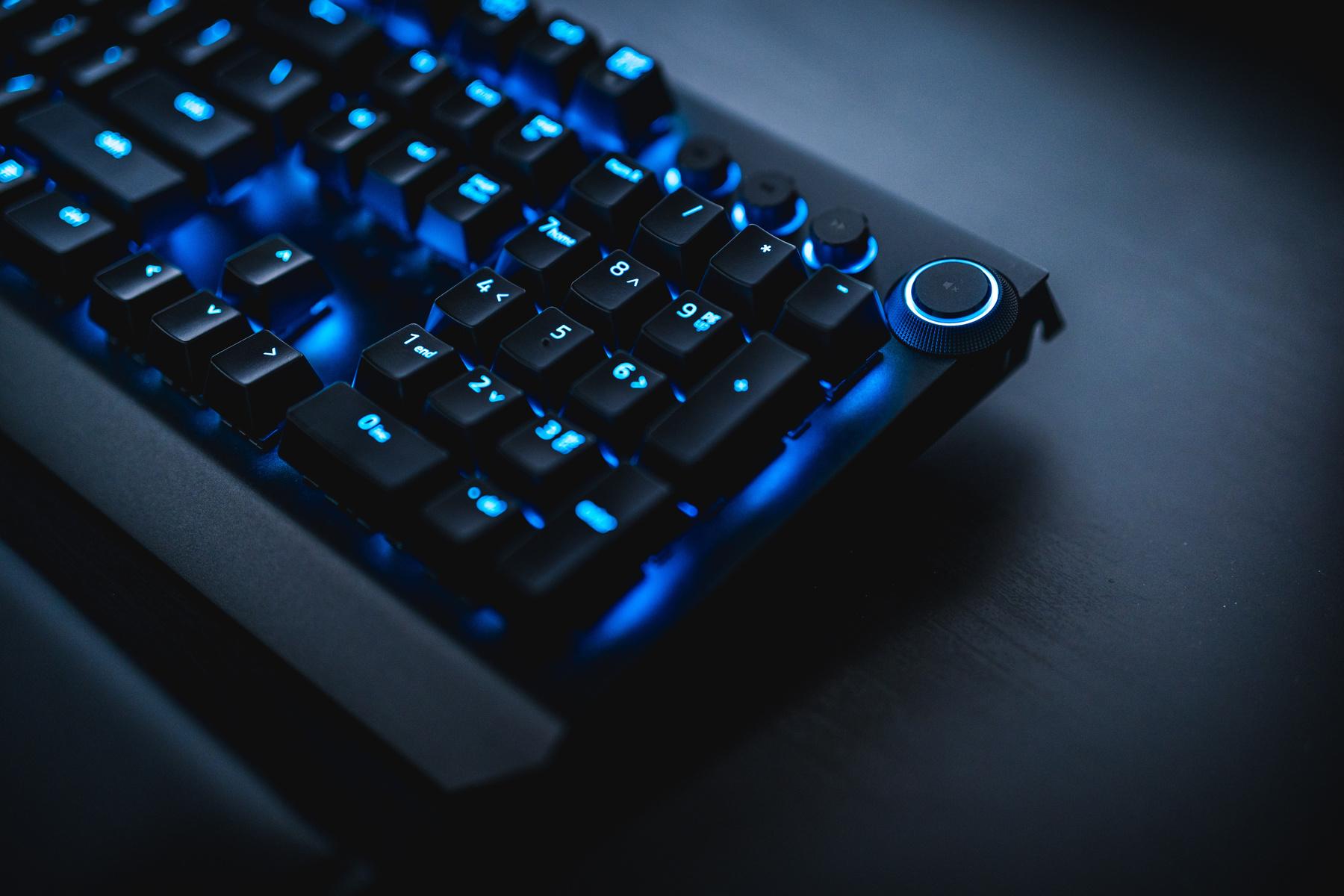 GALLERY IMAGE
What can you say about your projects? Share it here!
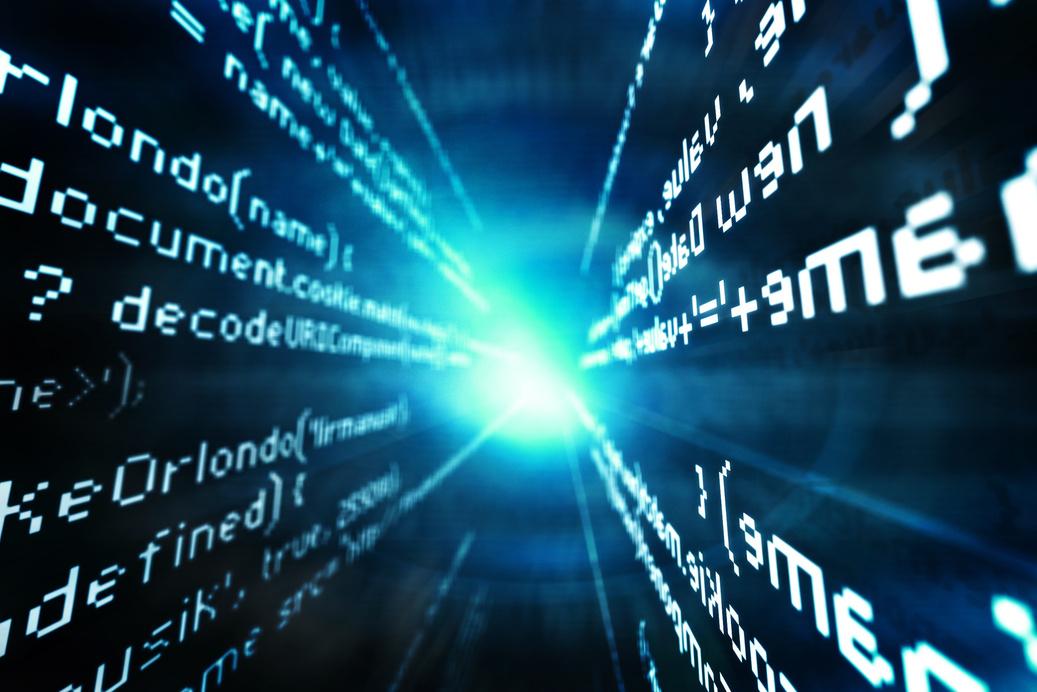 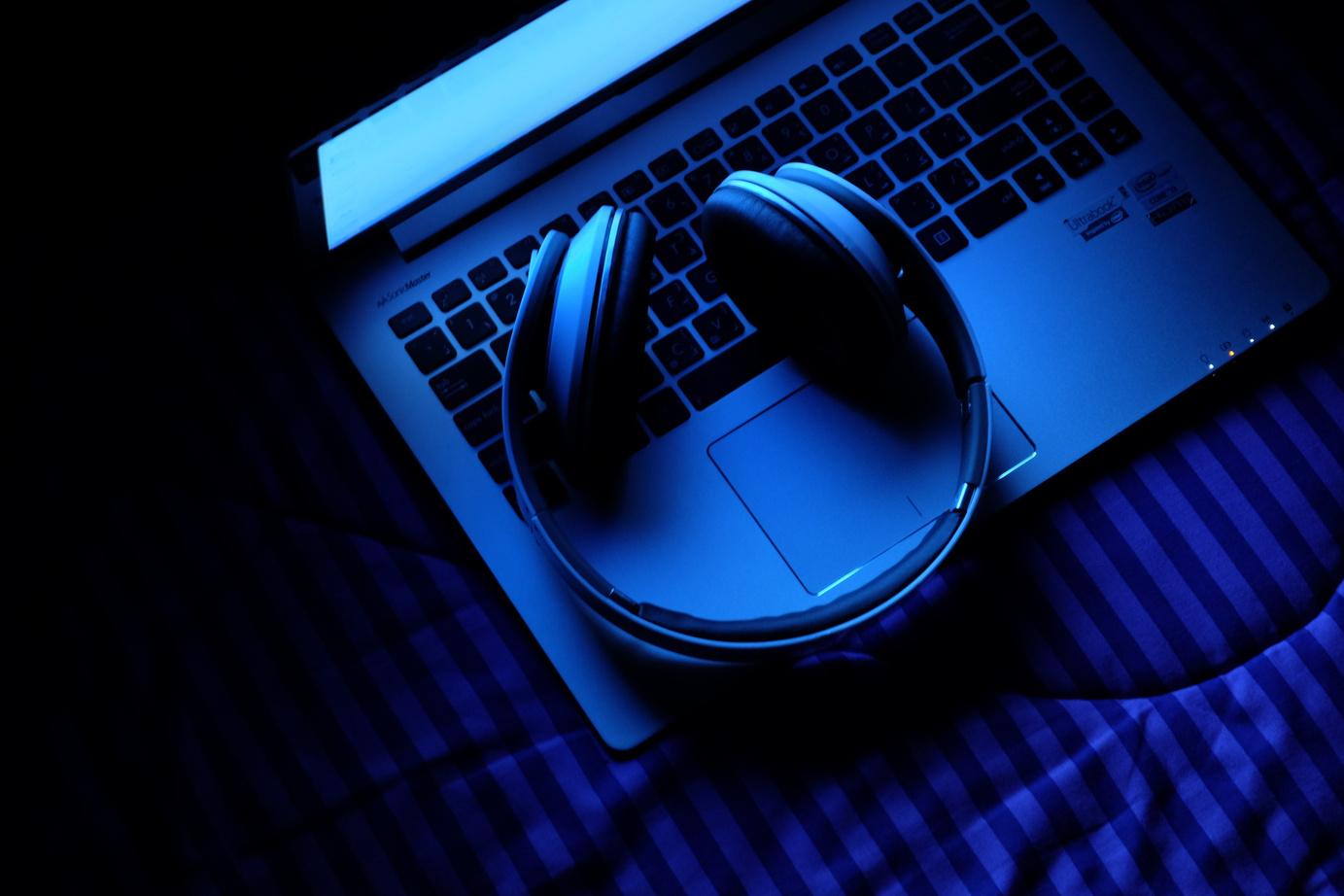 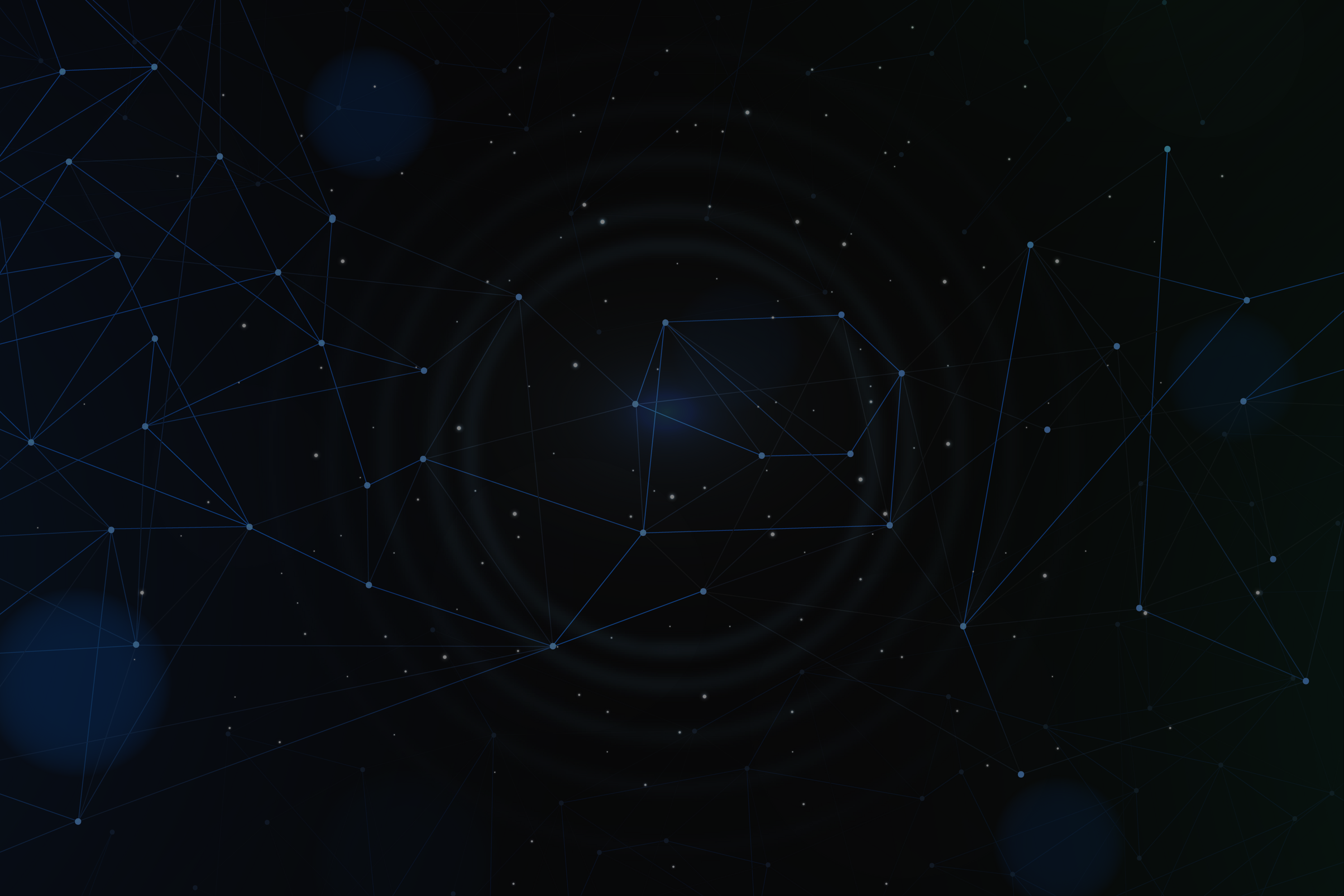 ADD A TABLE
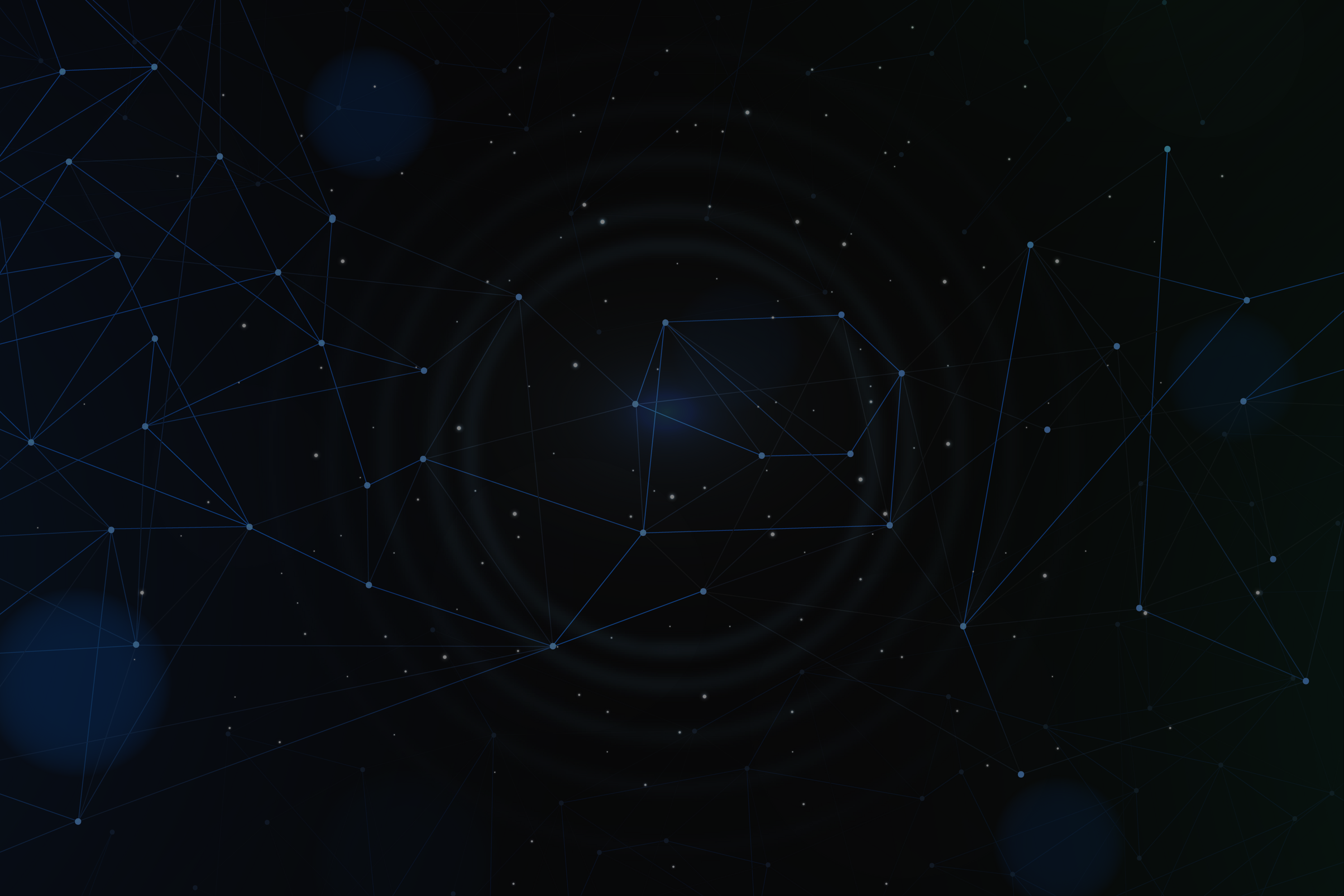 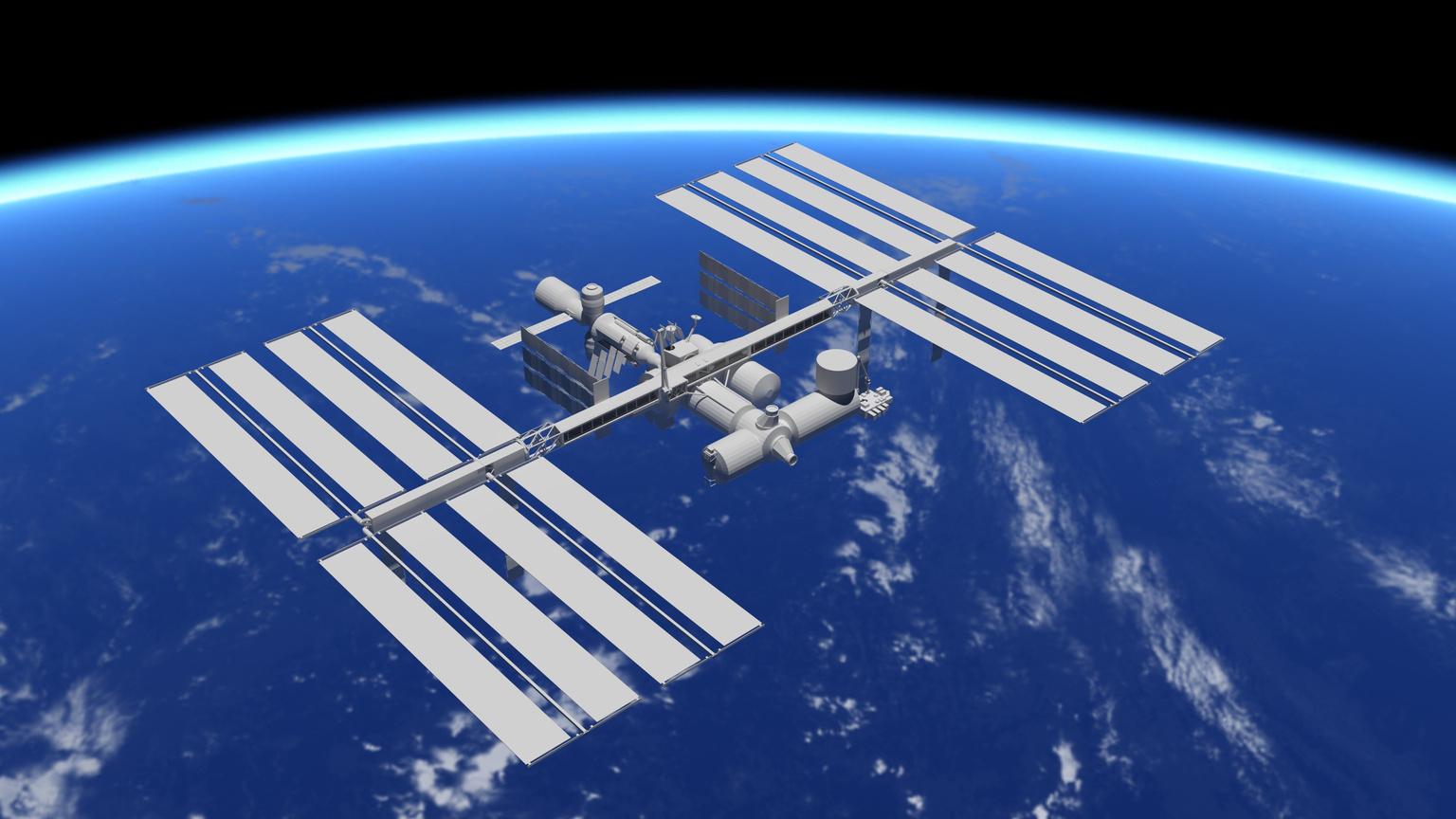 Briefly elaborate on what you want to discuss.
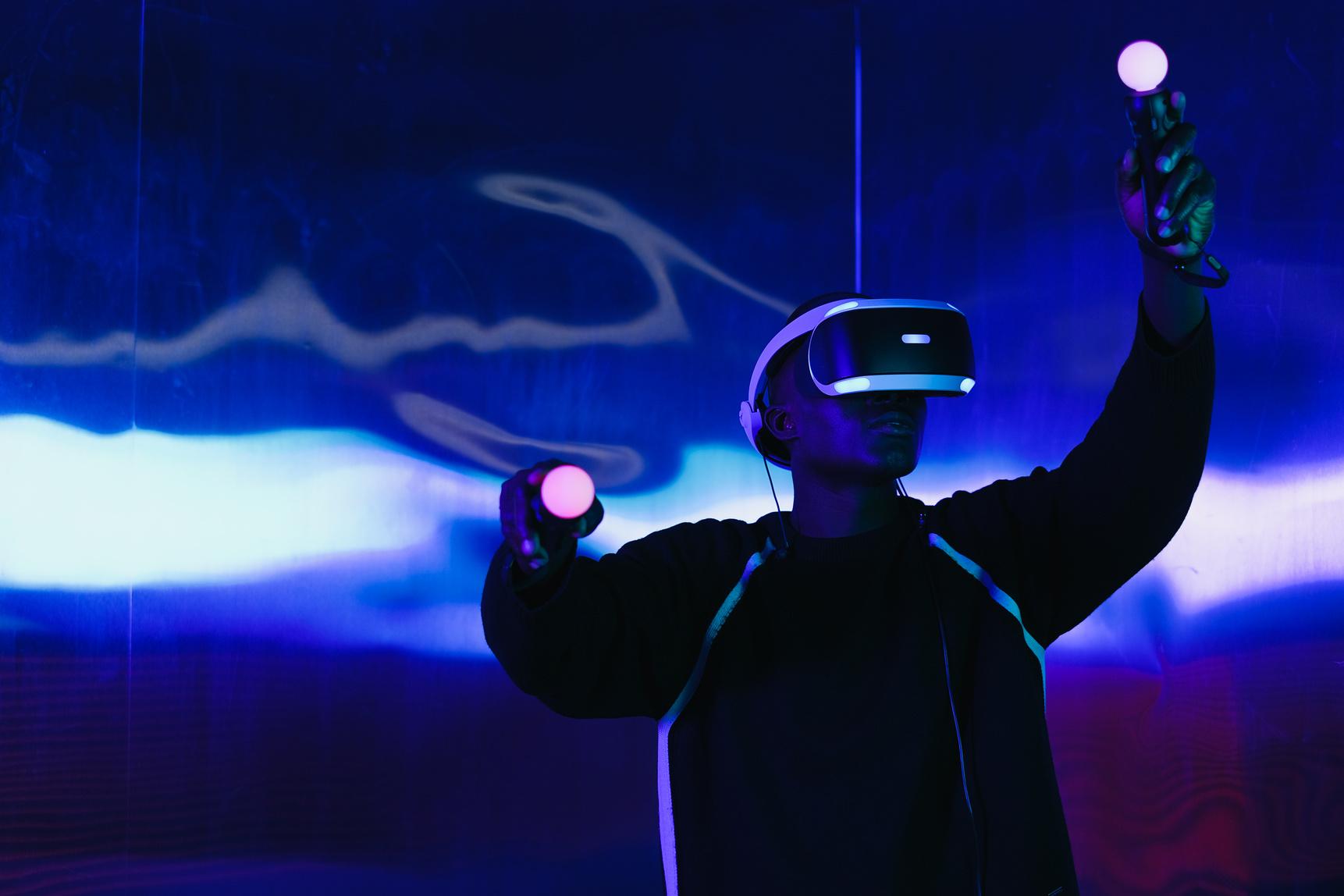 Briefly elaborate on what you want to discuss.
WRITE YOUR IDEA
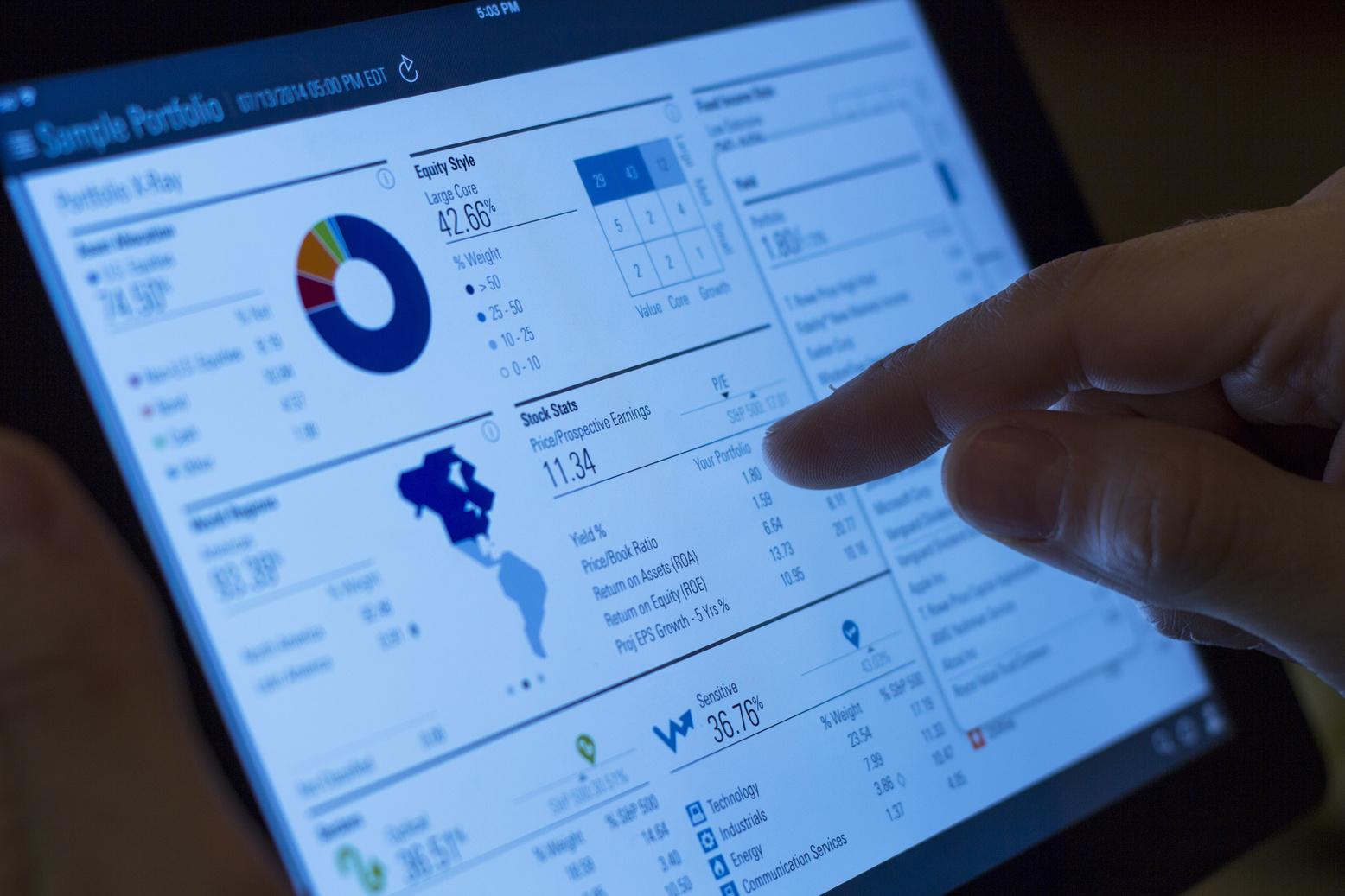 Briefly elaborate on what you want to discuss.
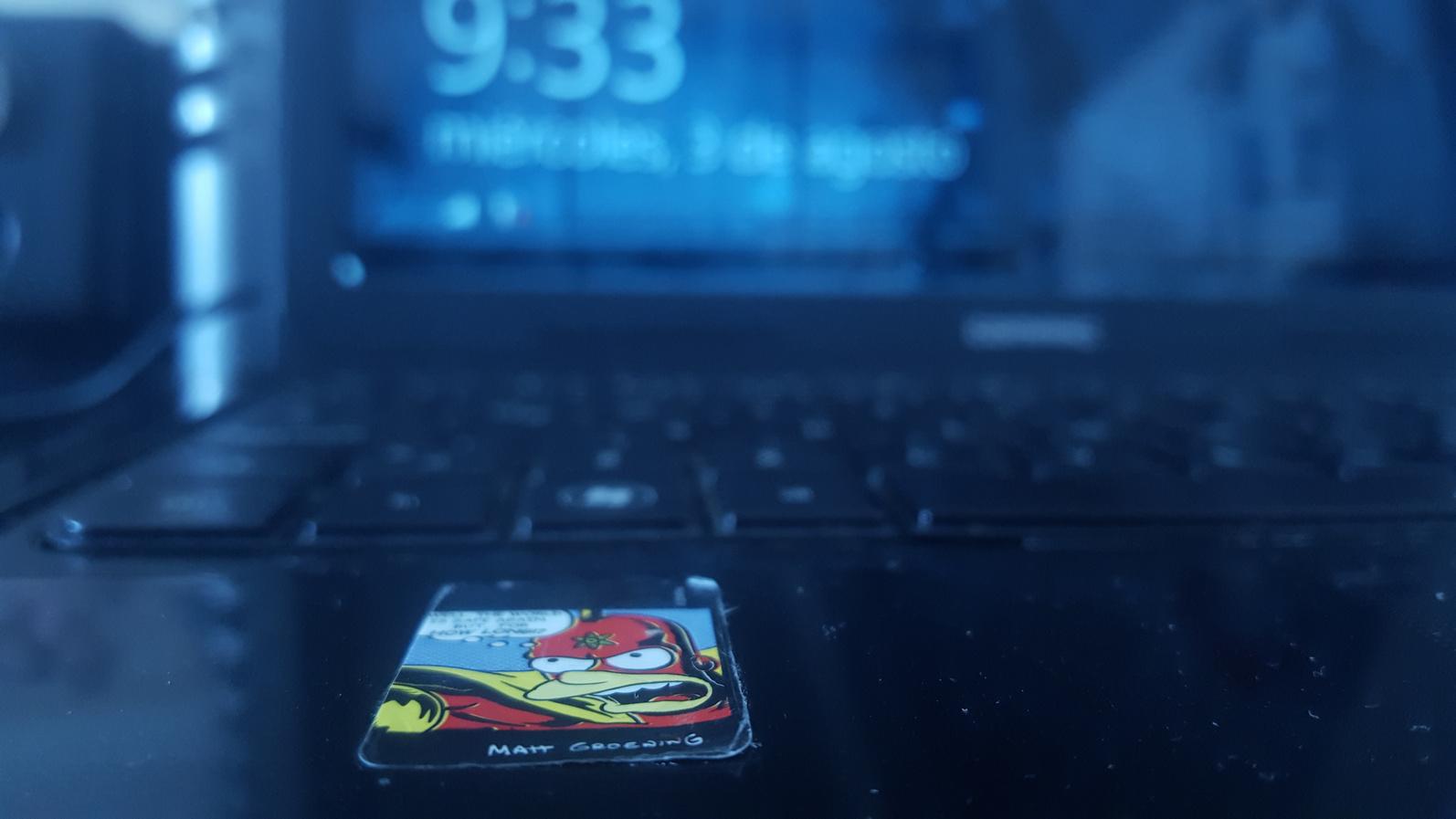 Briefly elaborate on what you want to discuss.
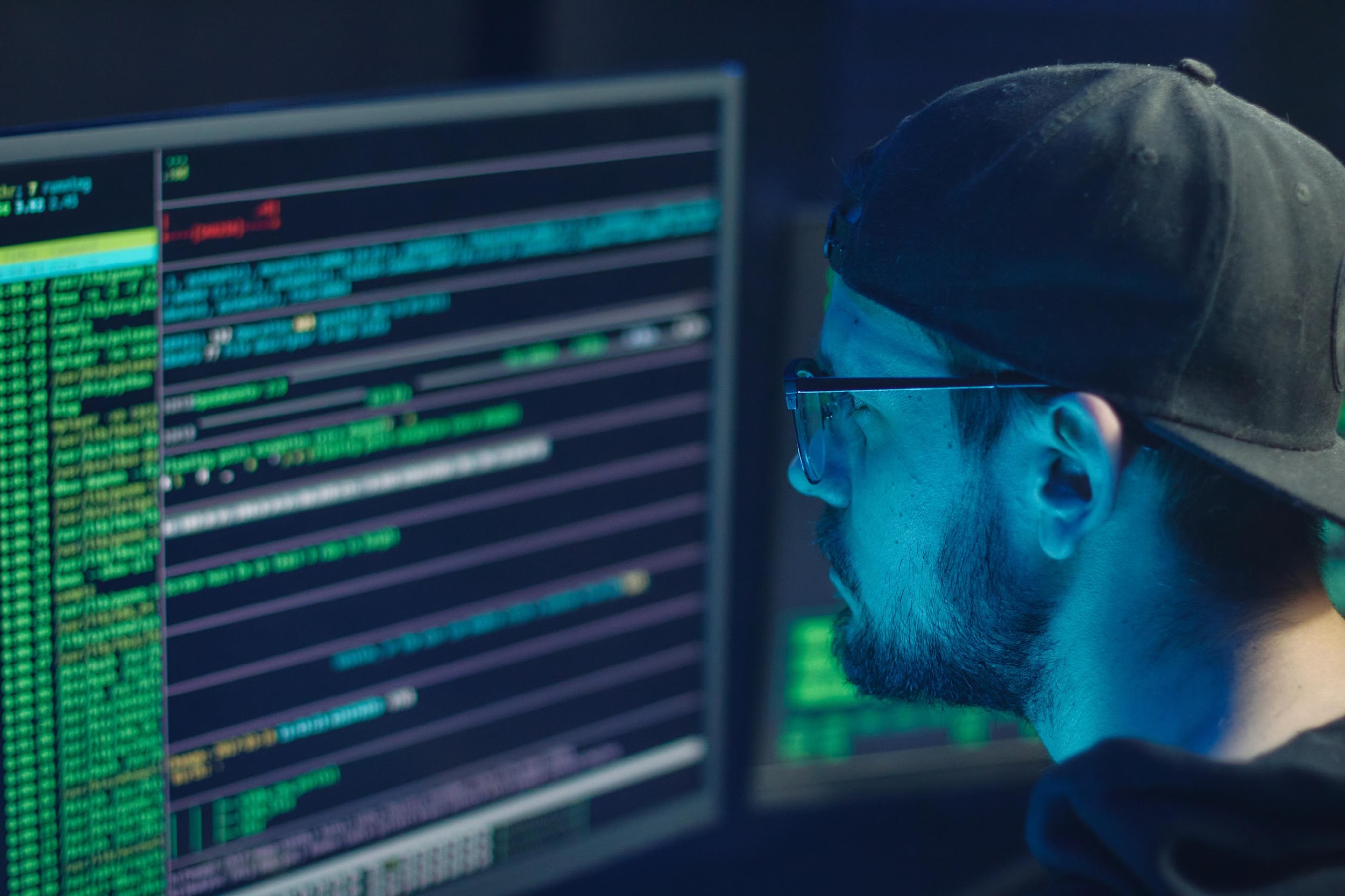 WRITE AN ORIGINAL STATEMENT OR INSPIRING QUOTE
— include a credit, citation, or supporting message
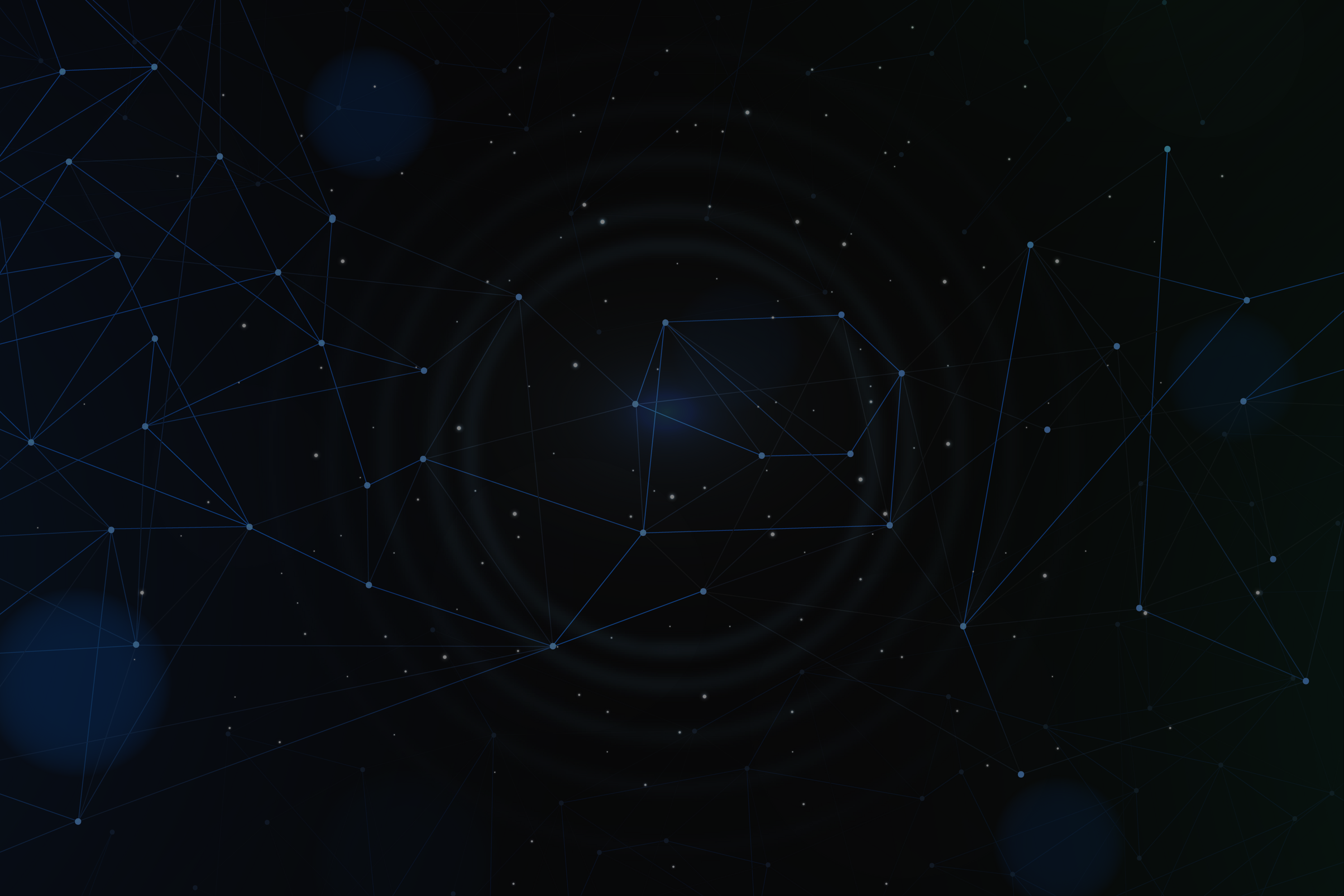 NAME
NAME
NAME
NAME
Title or Position
Title or Position
Title or Position
Title or Position
ADD A TEAM MEMBERS PAGE
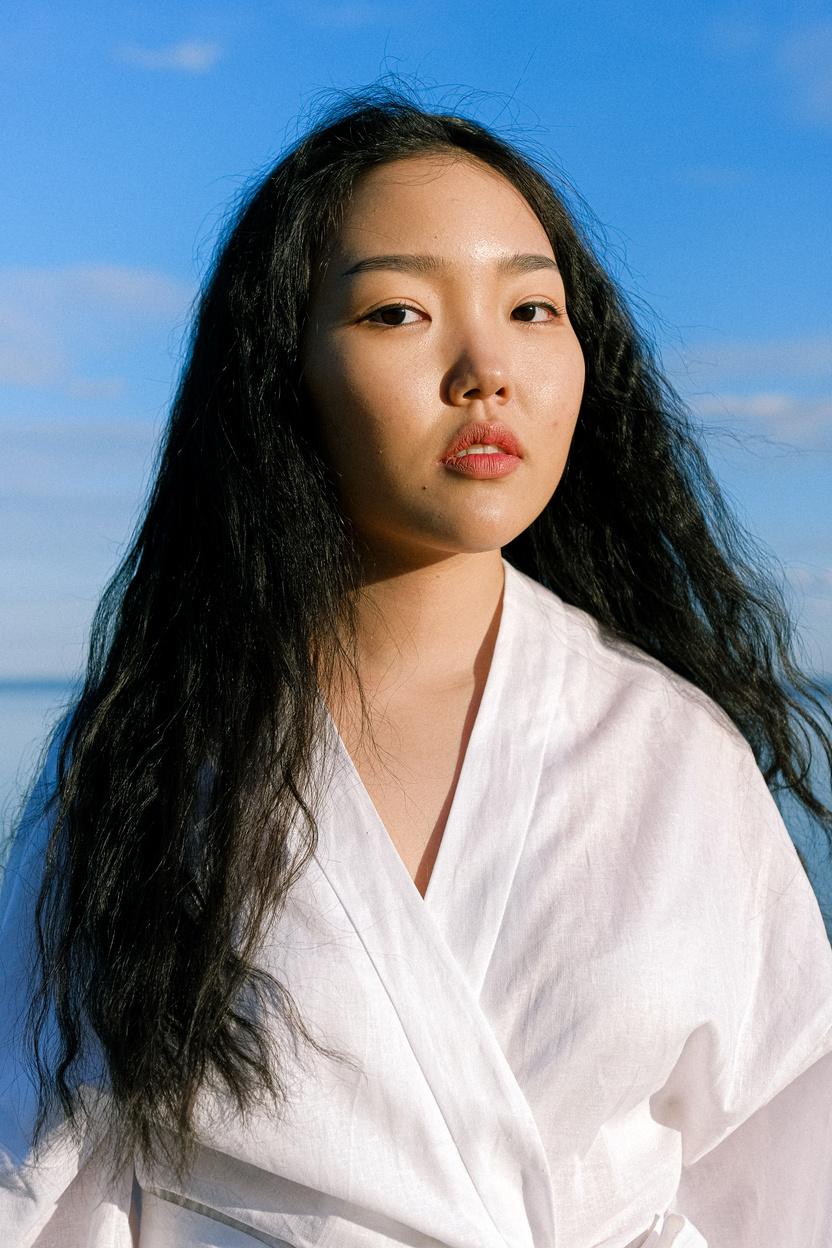 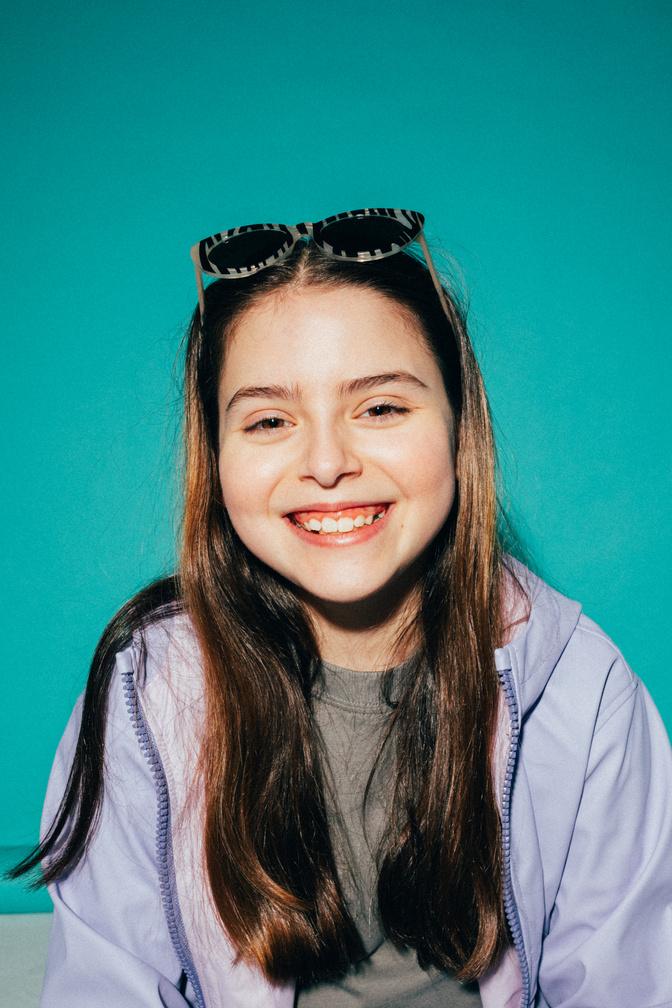 Elaborate on what you 
want to discuss.
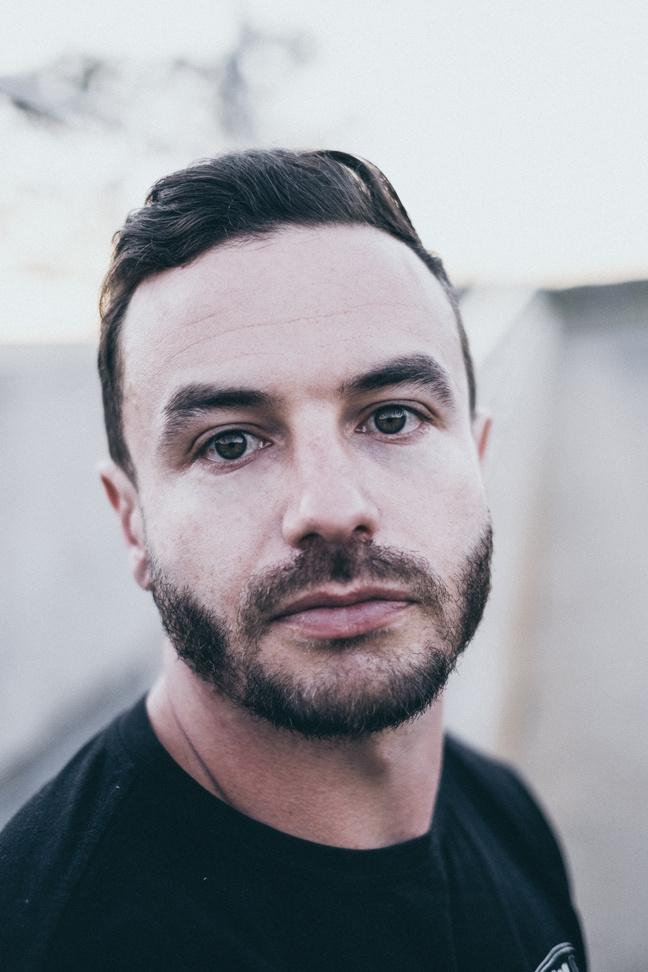 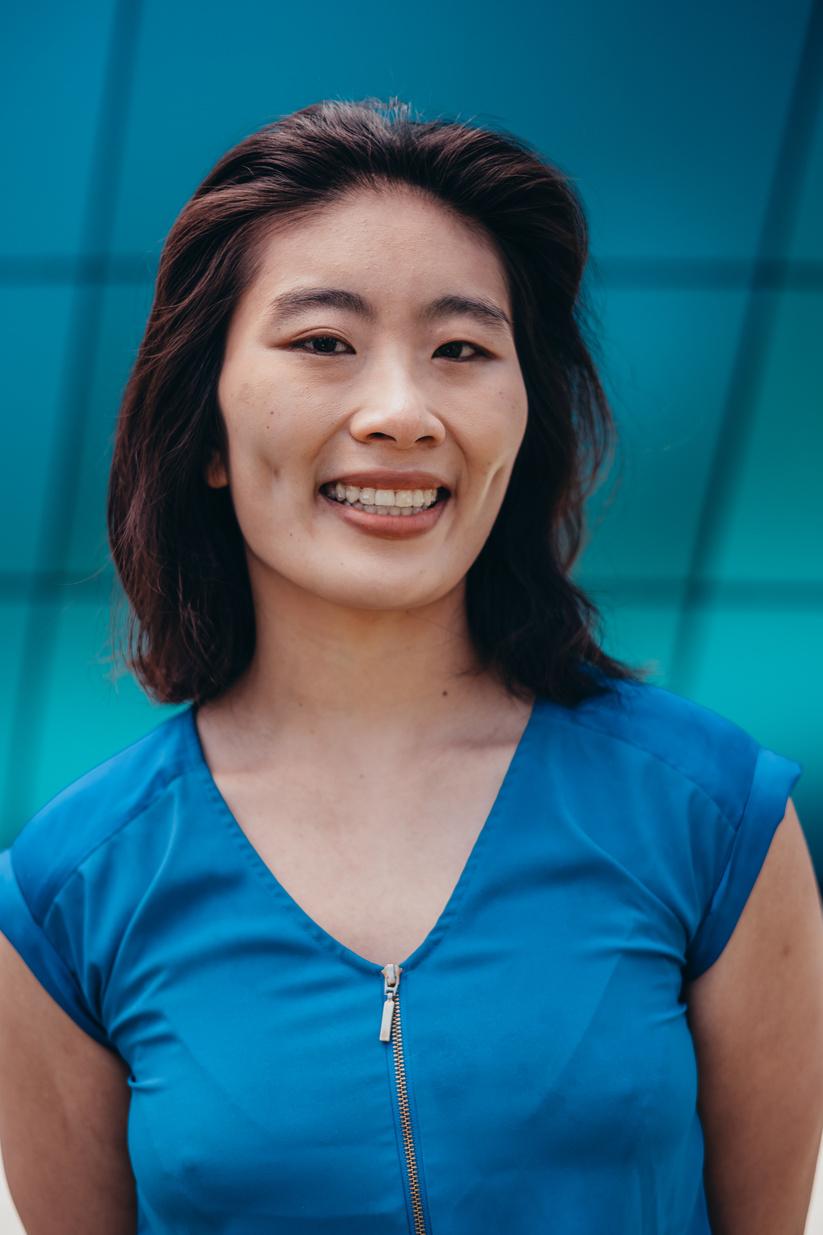 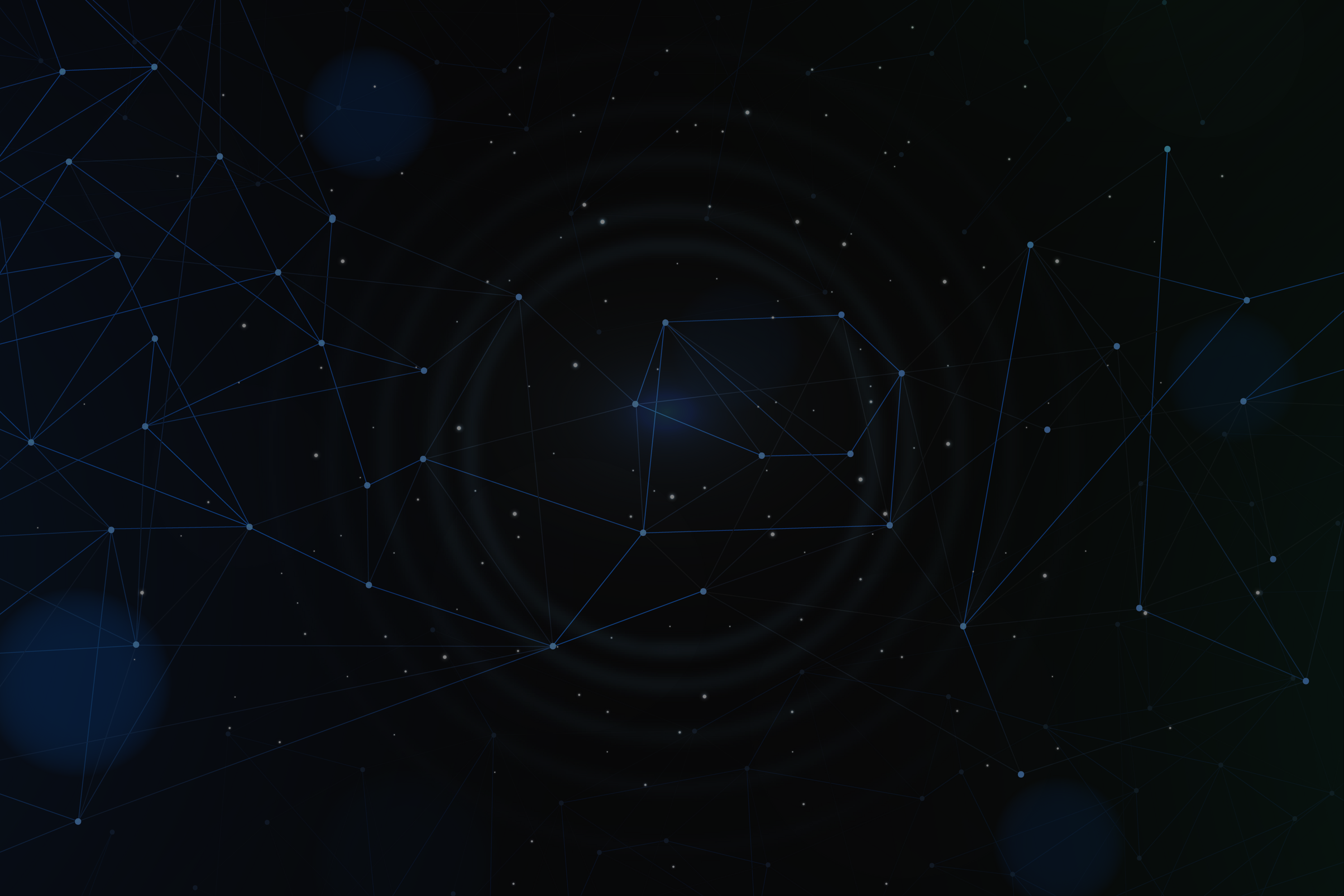 TESTIMONIALS
CLIENT NAME
CLIENT NAME
CLIENT NAME
Elaborate on what you want to discuss.
Elaborate on what you want to discuss.
Elaborate on what you want to discuss.
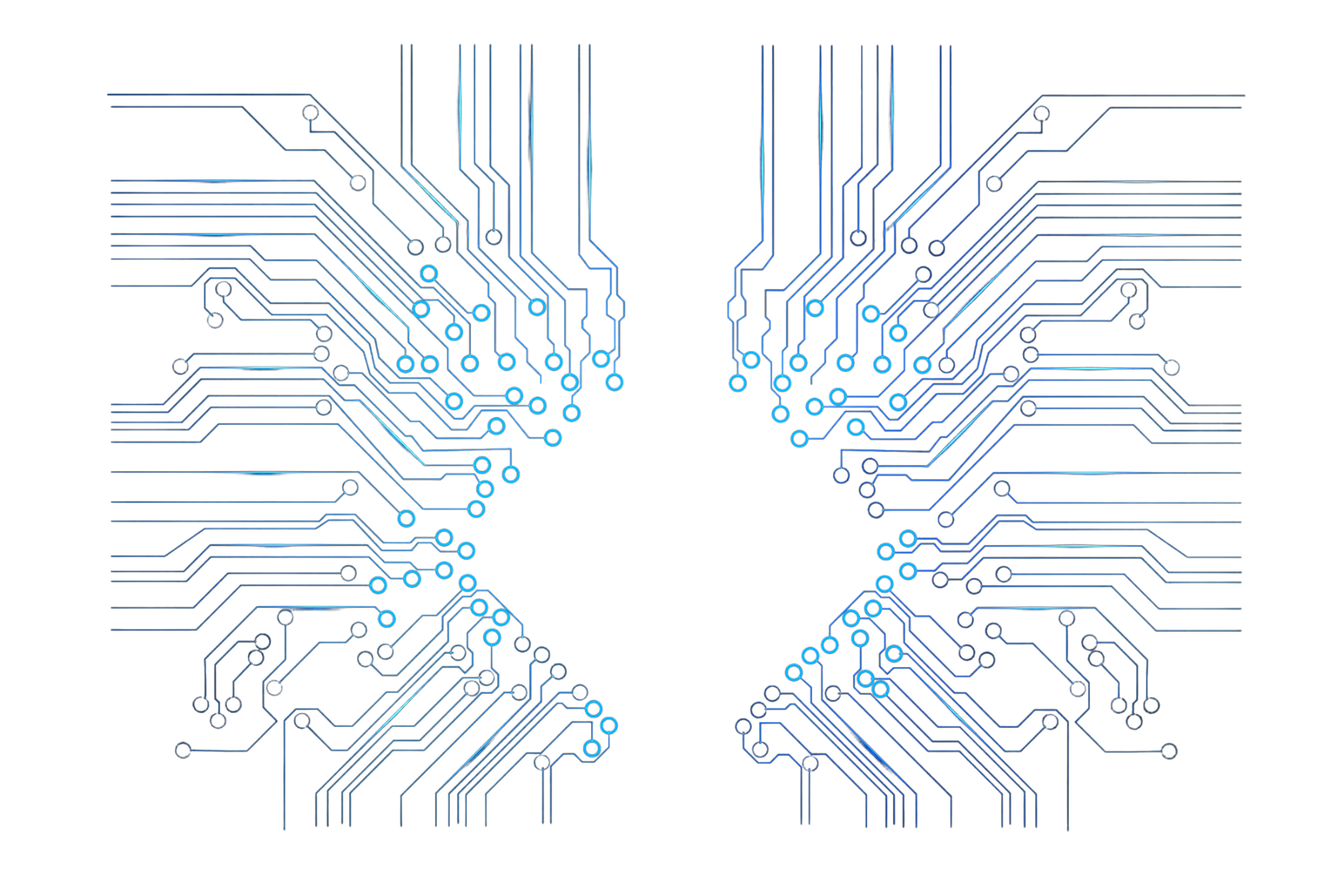 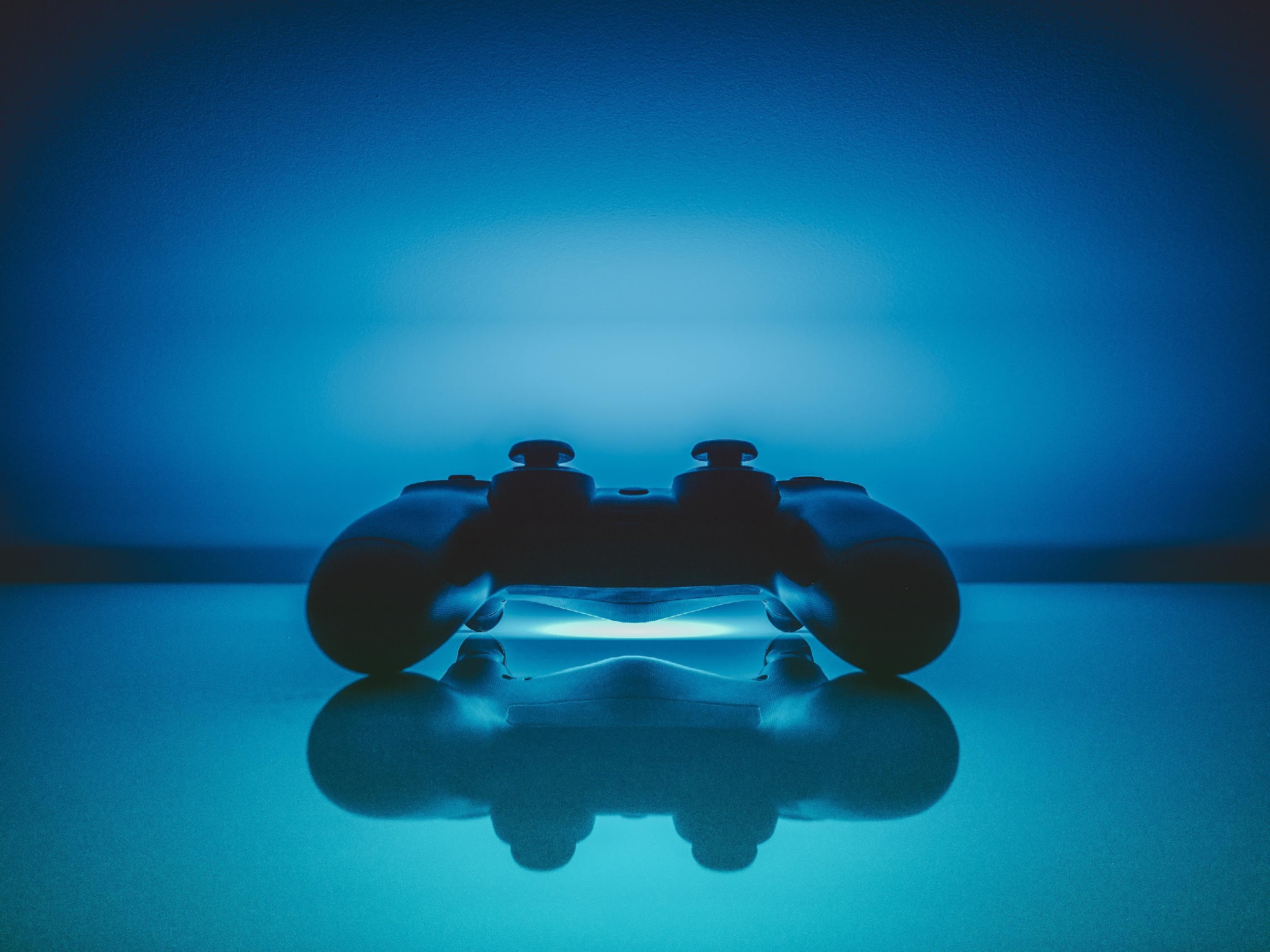 OUR PROJECTS
Elaborate on what you want to discuss.
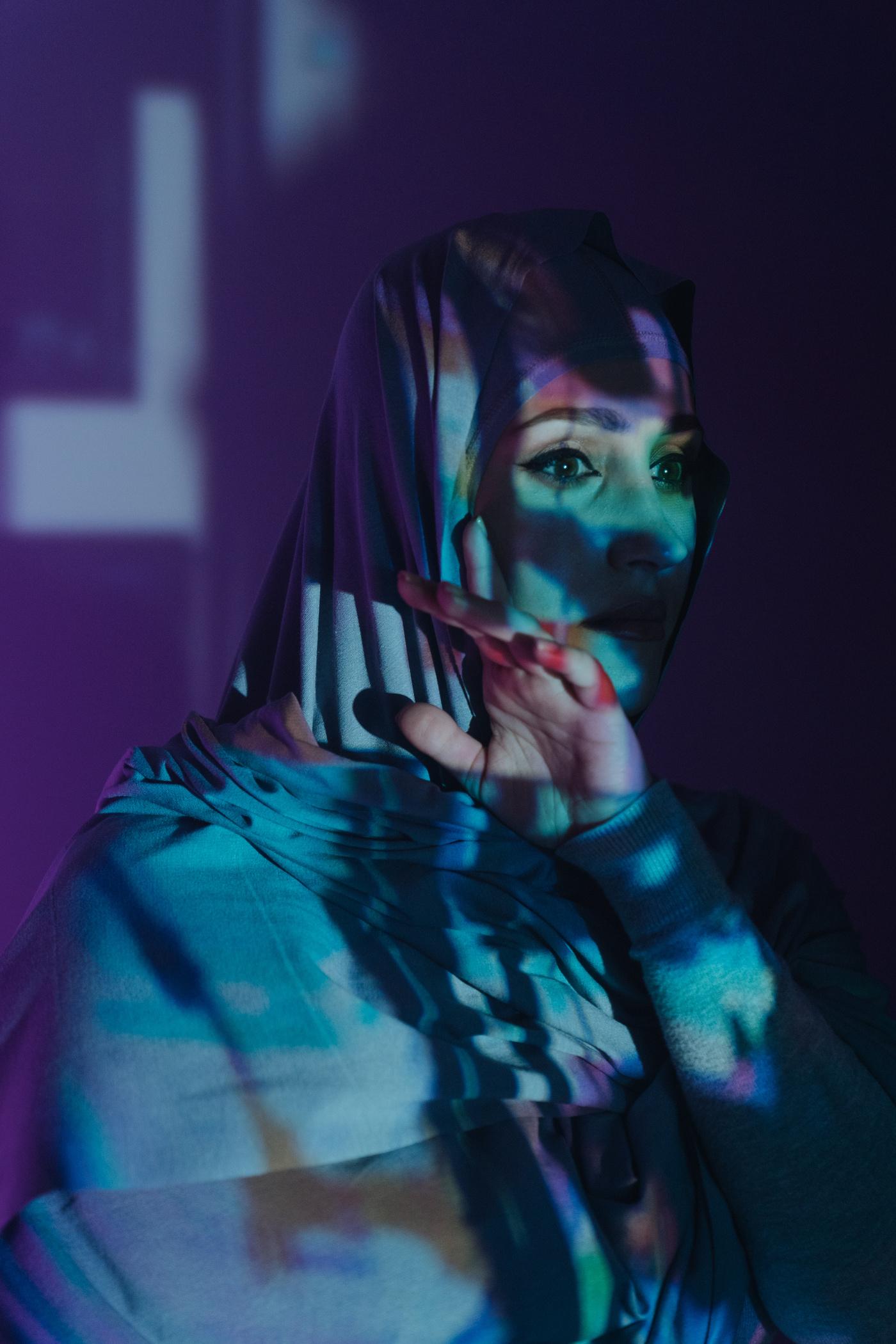 YOUR PROJECT
Presentations are communication tools that can be used as demonstrations, lectures, speeches, reports, and more. It is mostly presented before an audience. It serves a variety of purposes, making presentations powerful tools for convincing and teaching.
YEAR: 2022
ROLE: WRITE YOUR ROLE
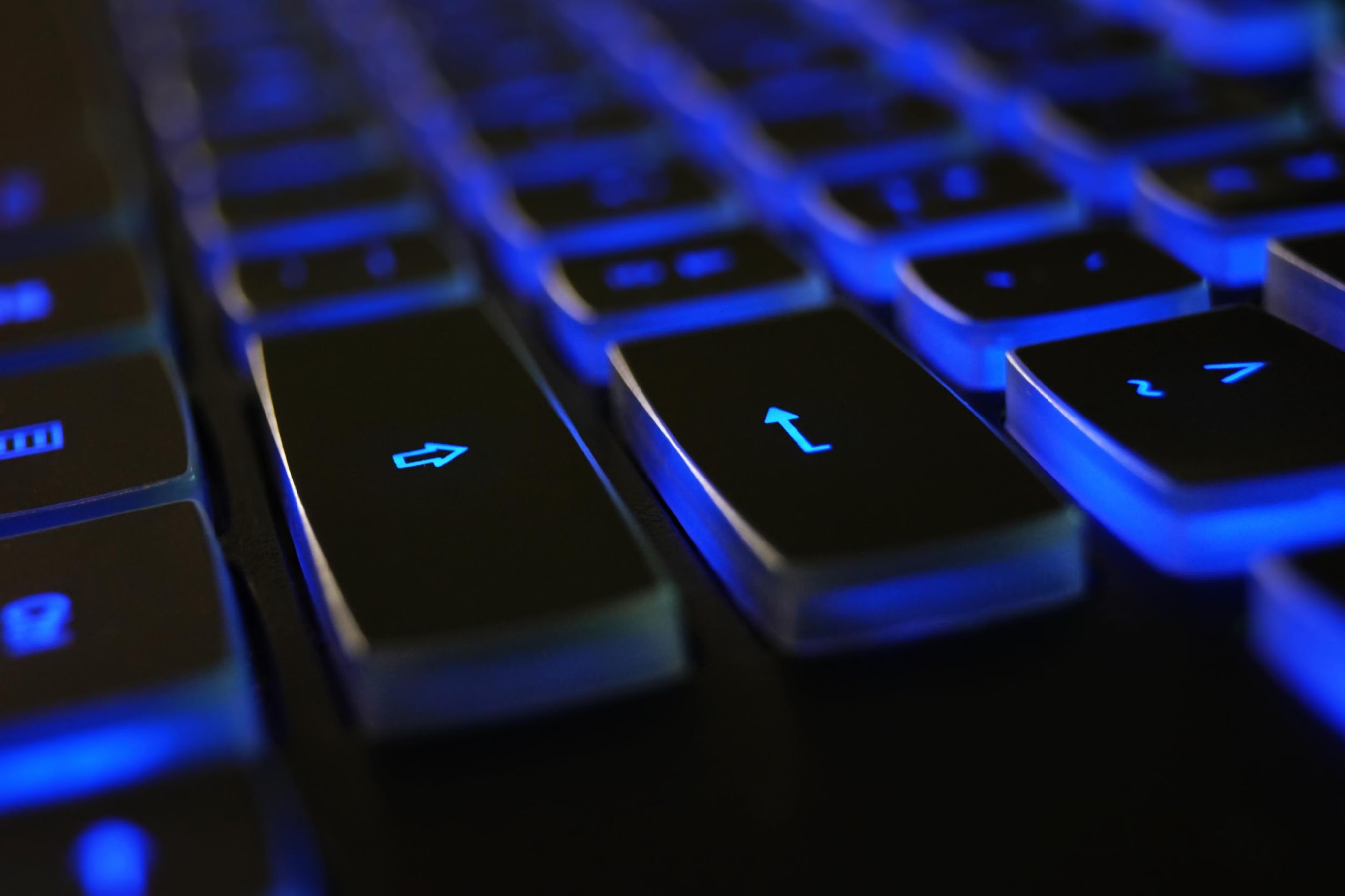 A PICTURE IS WORTH A THOUSAND WORDS
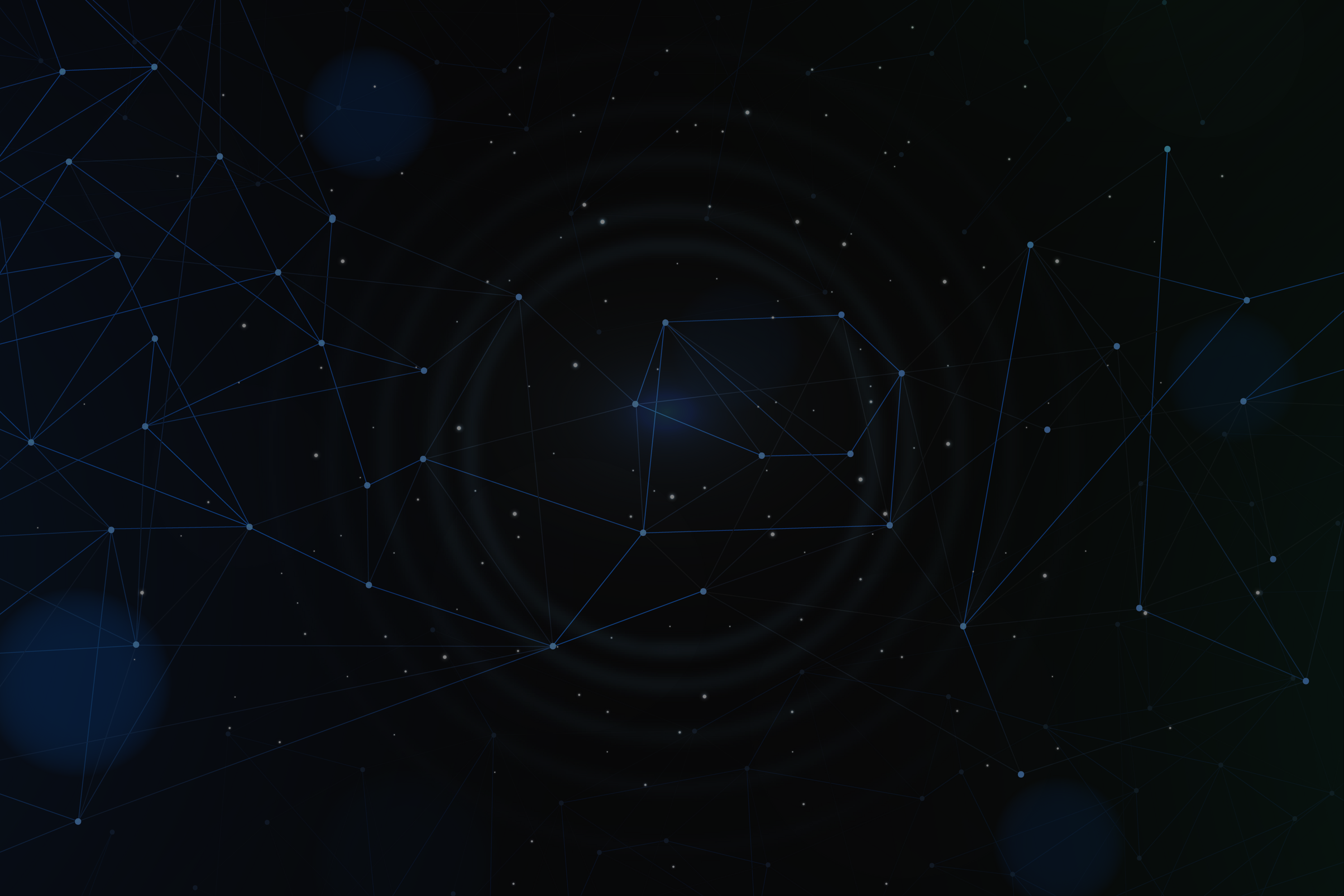 WRITE YOUR TOPIC OR IDEA
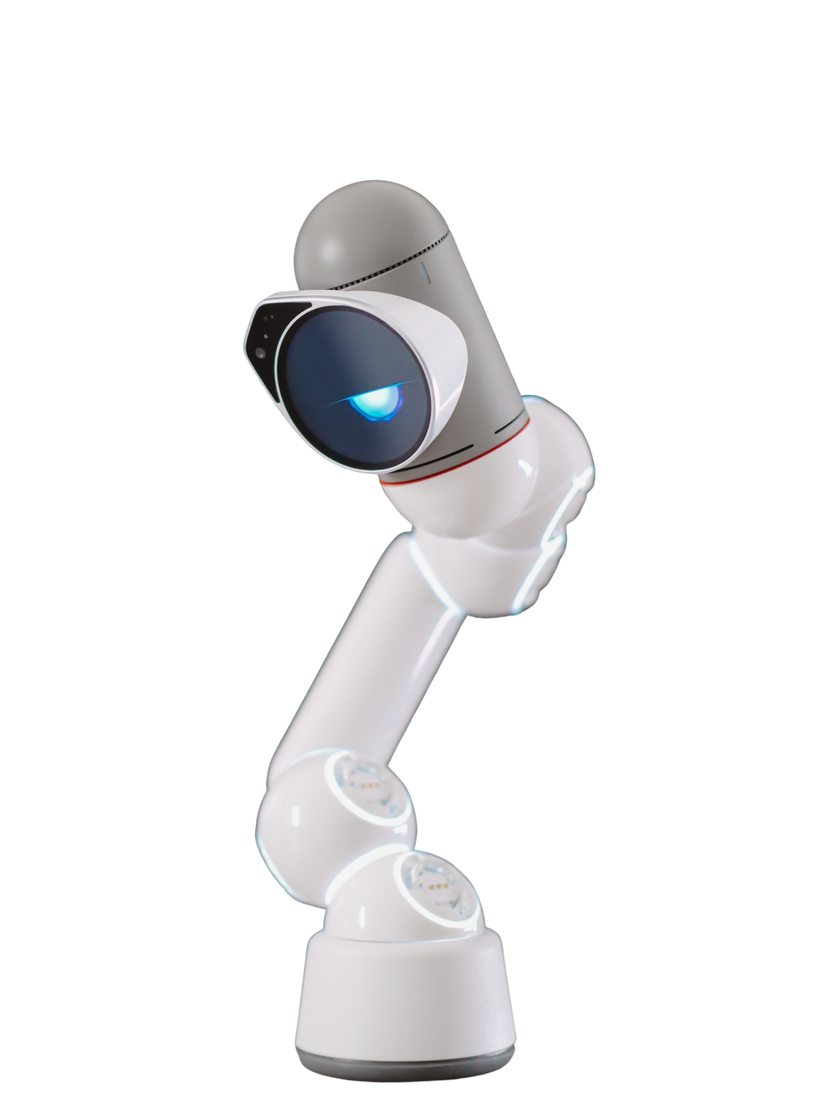 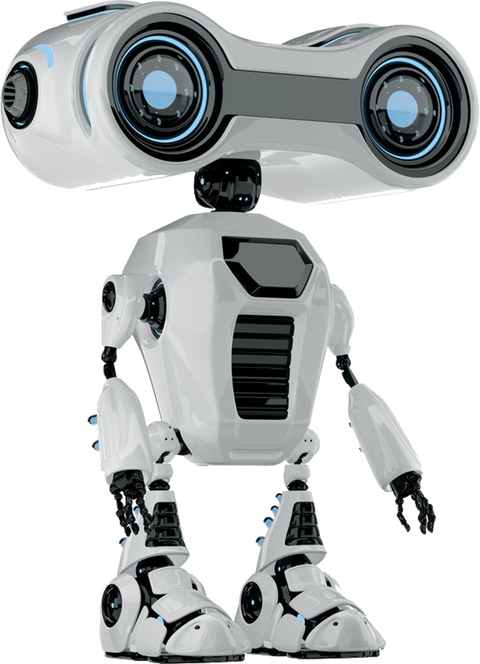 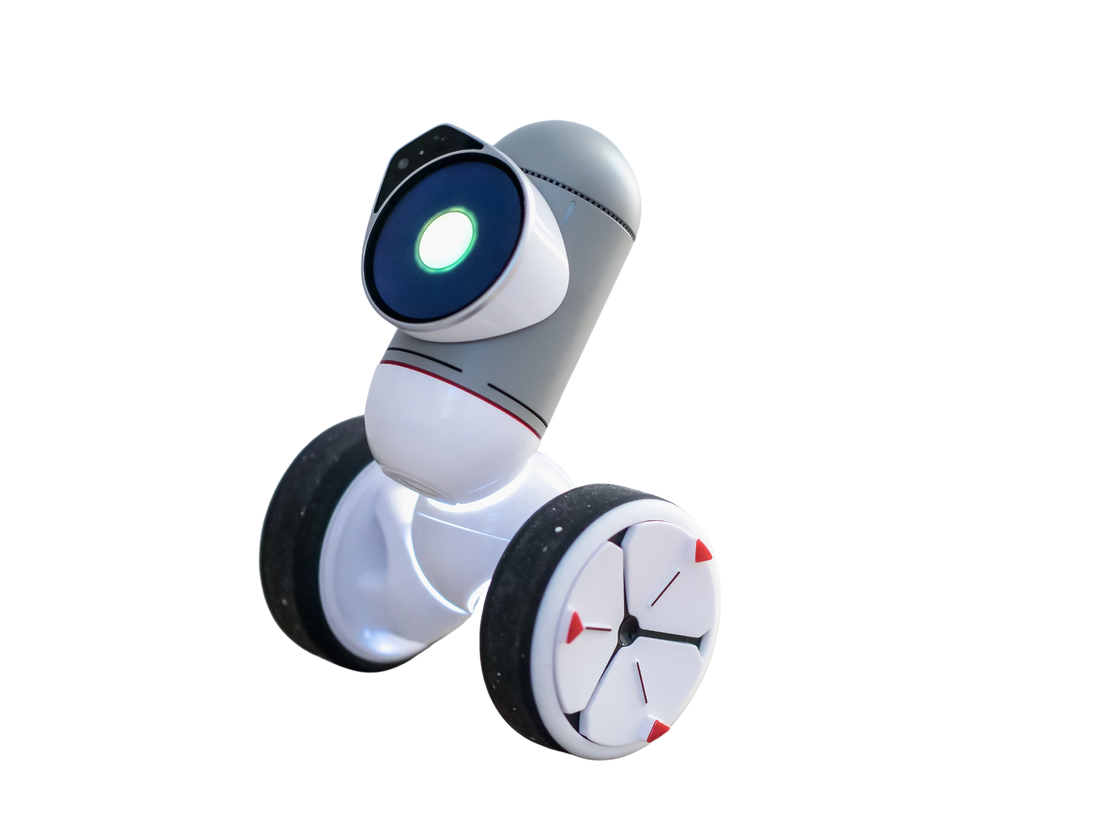 ADD A MAIN POINT
ADD A MAIN POINT
ADD A MAIN POINT
Briefly elaborate on what you want to discuss.
Briefly elaborate on what you want to discuss.
Briefly elaborate on what you want to discuss.
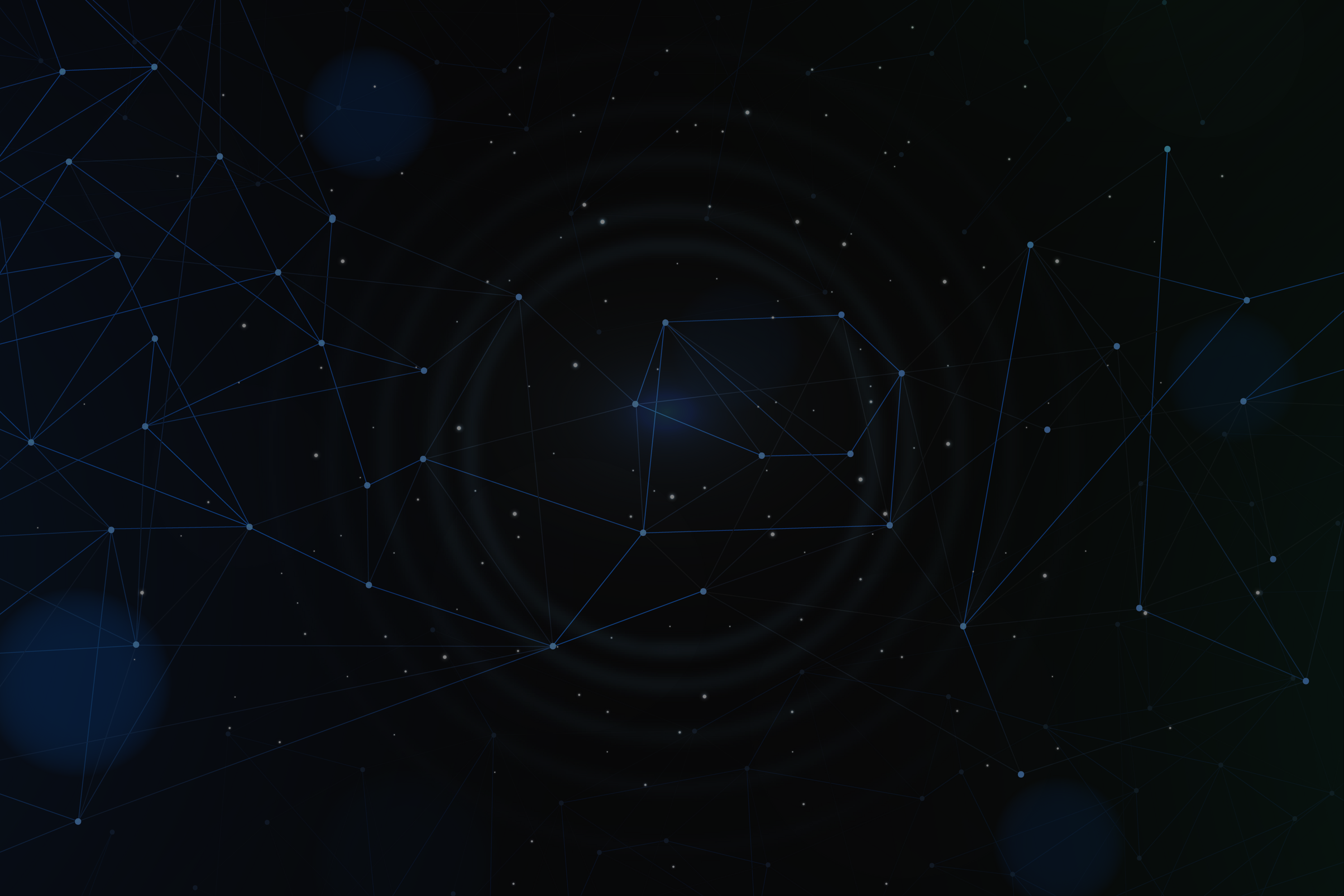 SERVICE ONE
SERVICE TWO
SERVICE THREE
SERVICE FOUR
Elaborate on what you want to discuss.
Elaborate on what you want to discuss.
Elaborate on what you want to discuss.
Elaborate on what you want to discuss.
OUR SERVICES
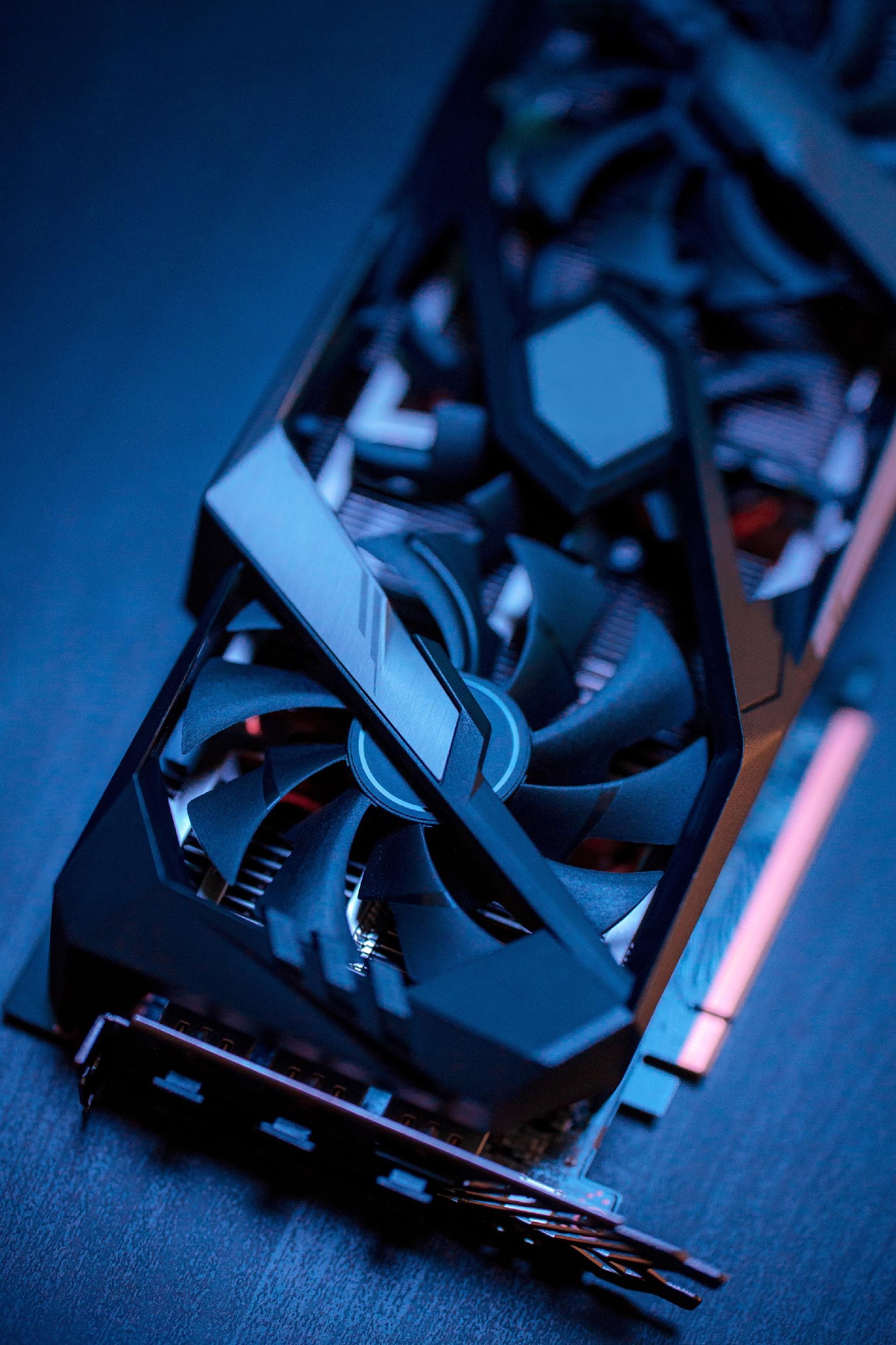 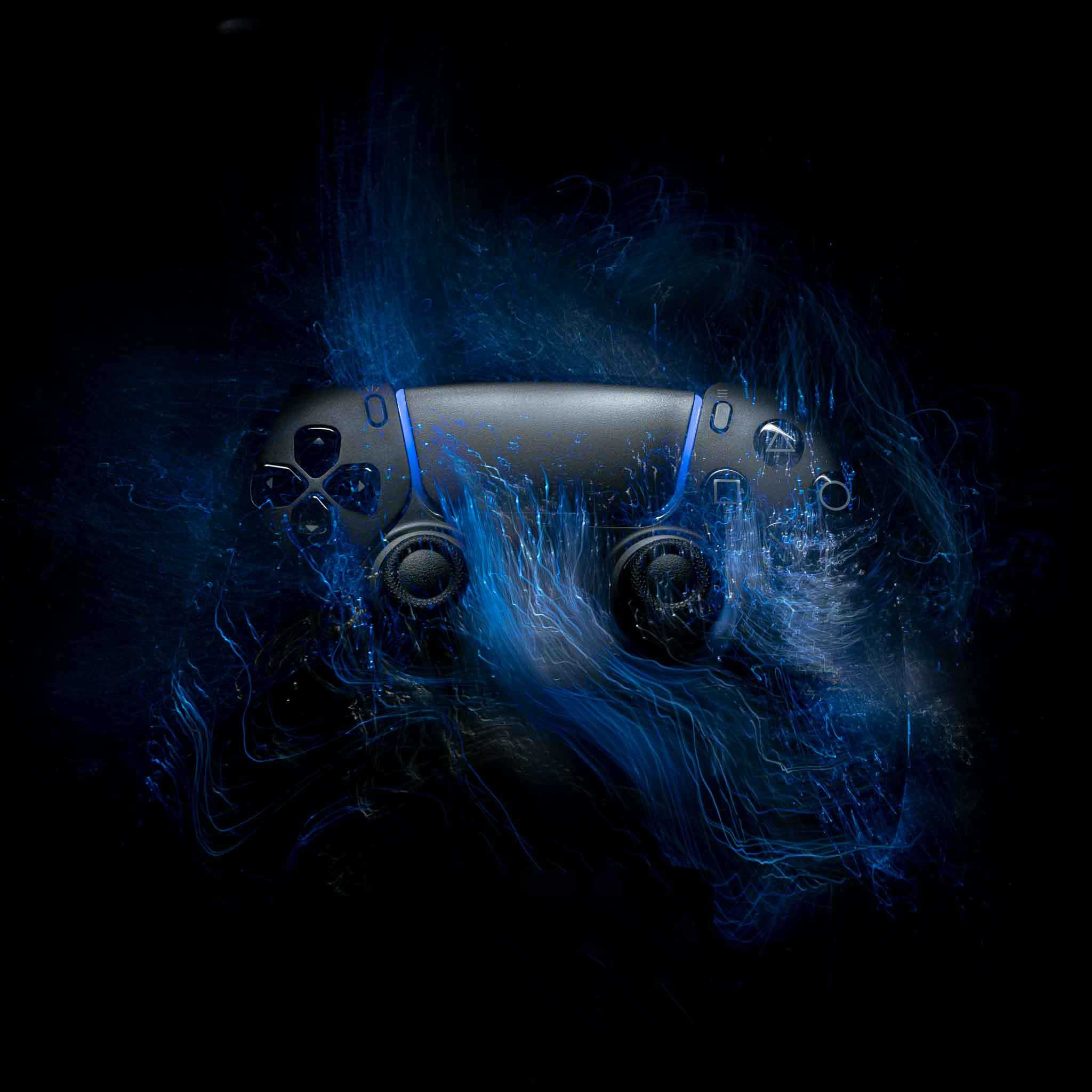 Presentations are communication tools that can be used as demonstrations, lectures, speeches, reports, and more.
WRITE YOUR BIG TOPIC OR IDEA
It serves a variety of purposes, making presentations powerful tools for convincing and teaching.
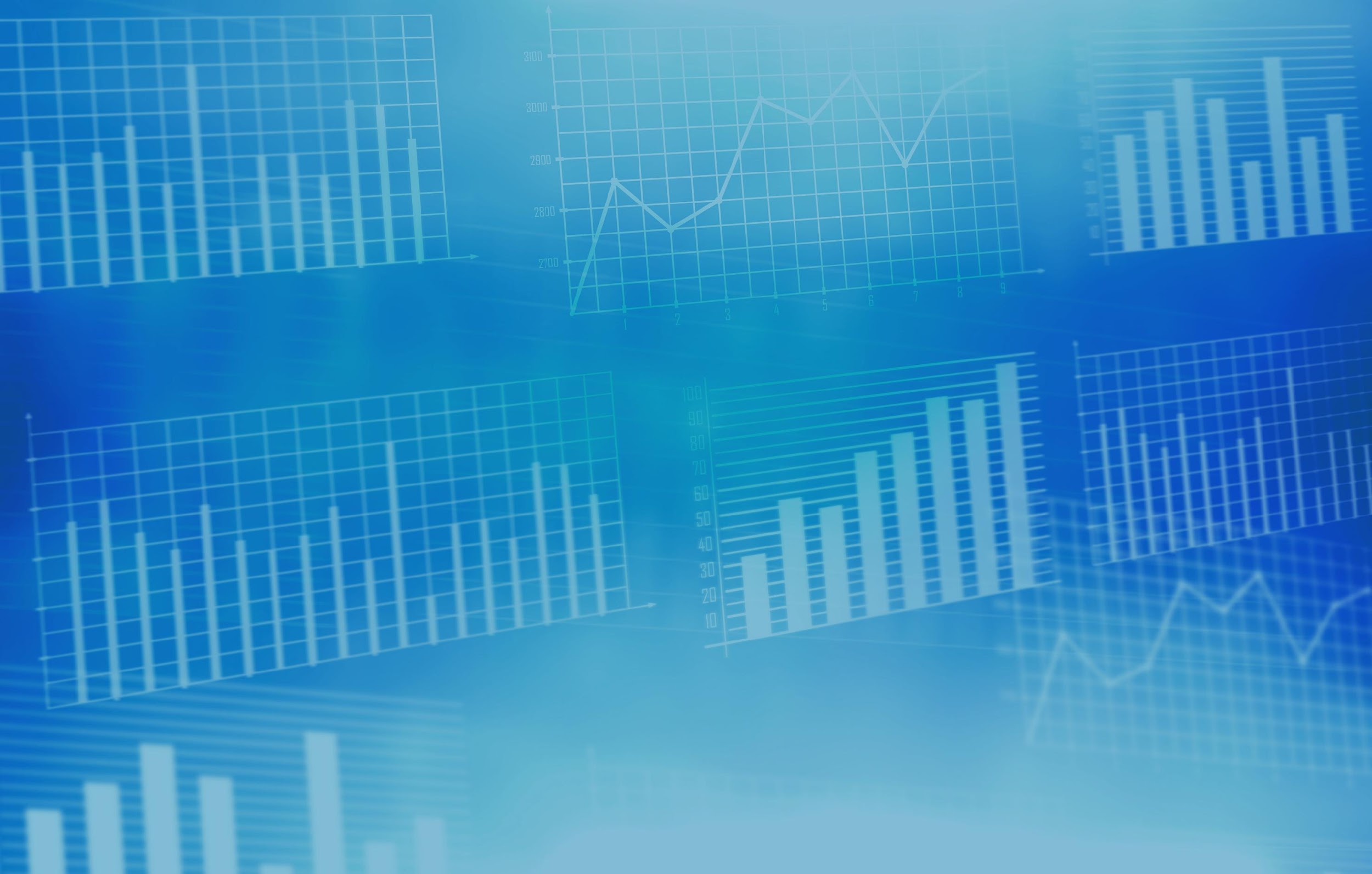 STATS & NUMBERS
Elaborate on what you want to discuss.
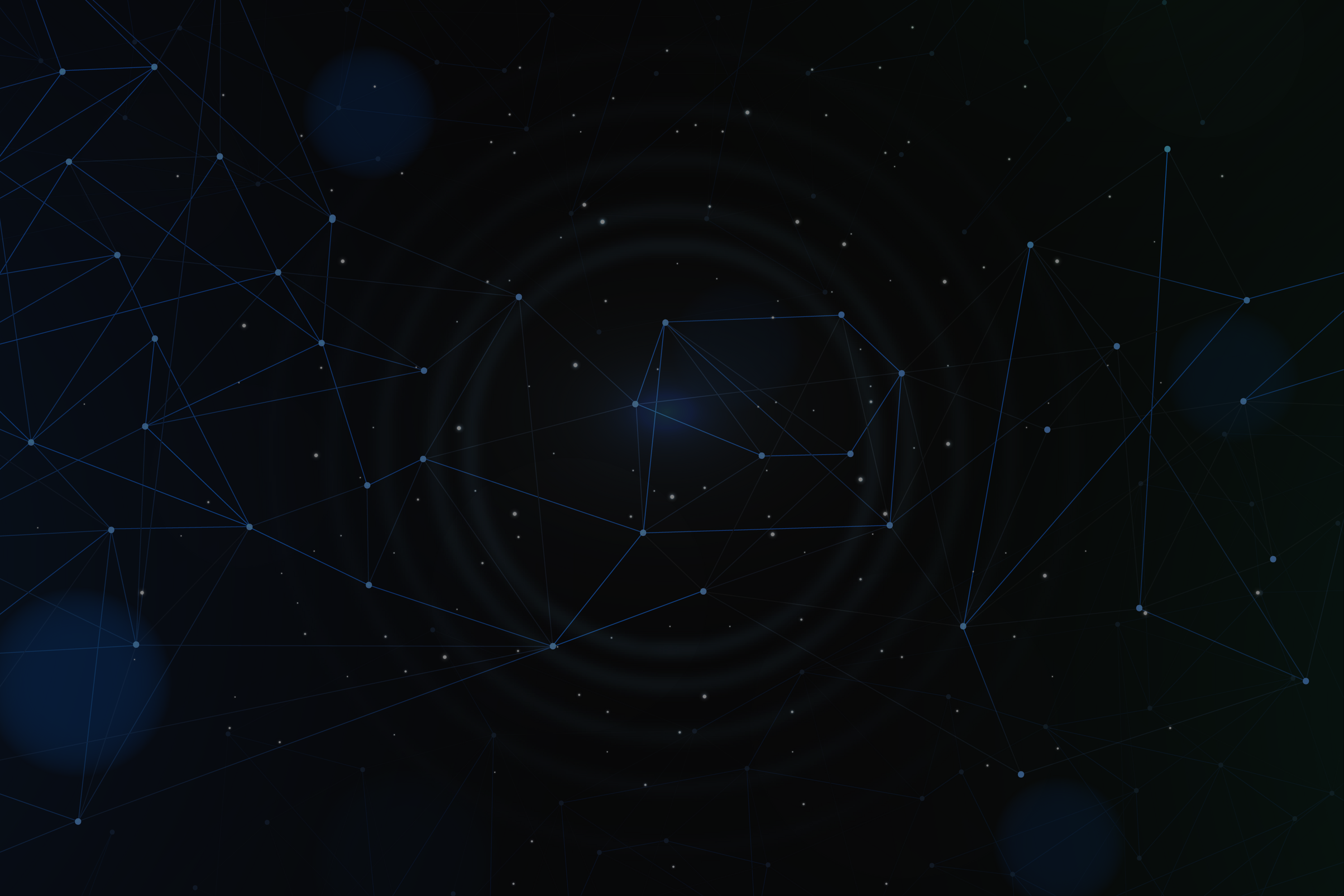 20$
ADD A 
PRICING PAGE
Add a feature
Add a feature
MONTHLY
30$
Add a feature
Add a feature
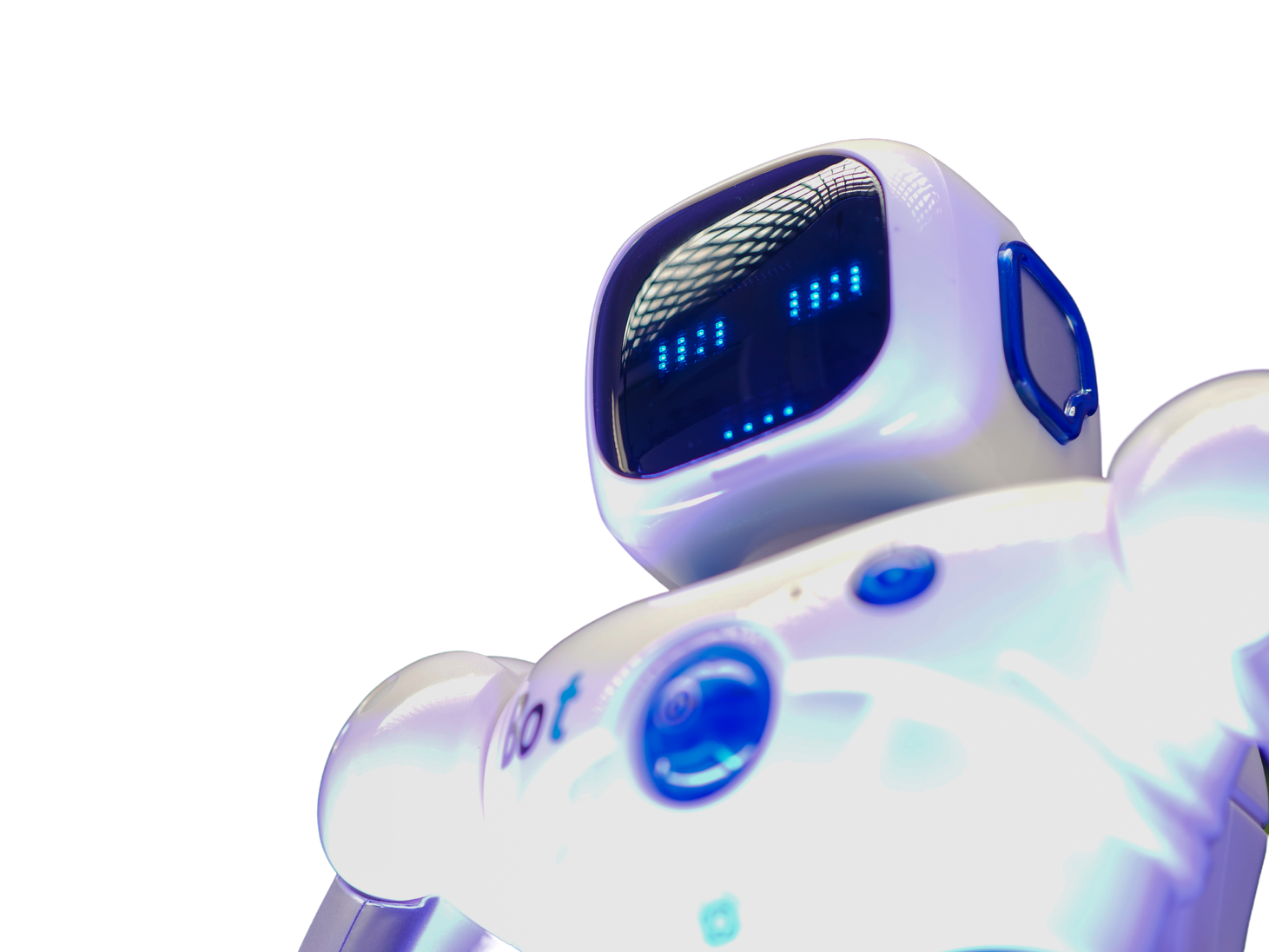 Add a feature
MONTHLY
300$
Add a feature
Add a feature
Add a feature
Add a feature
YEARLY
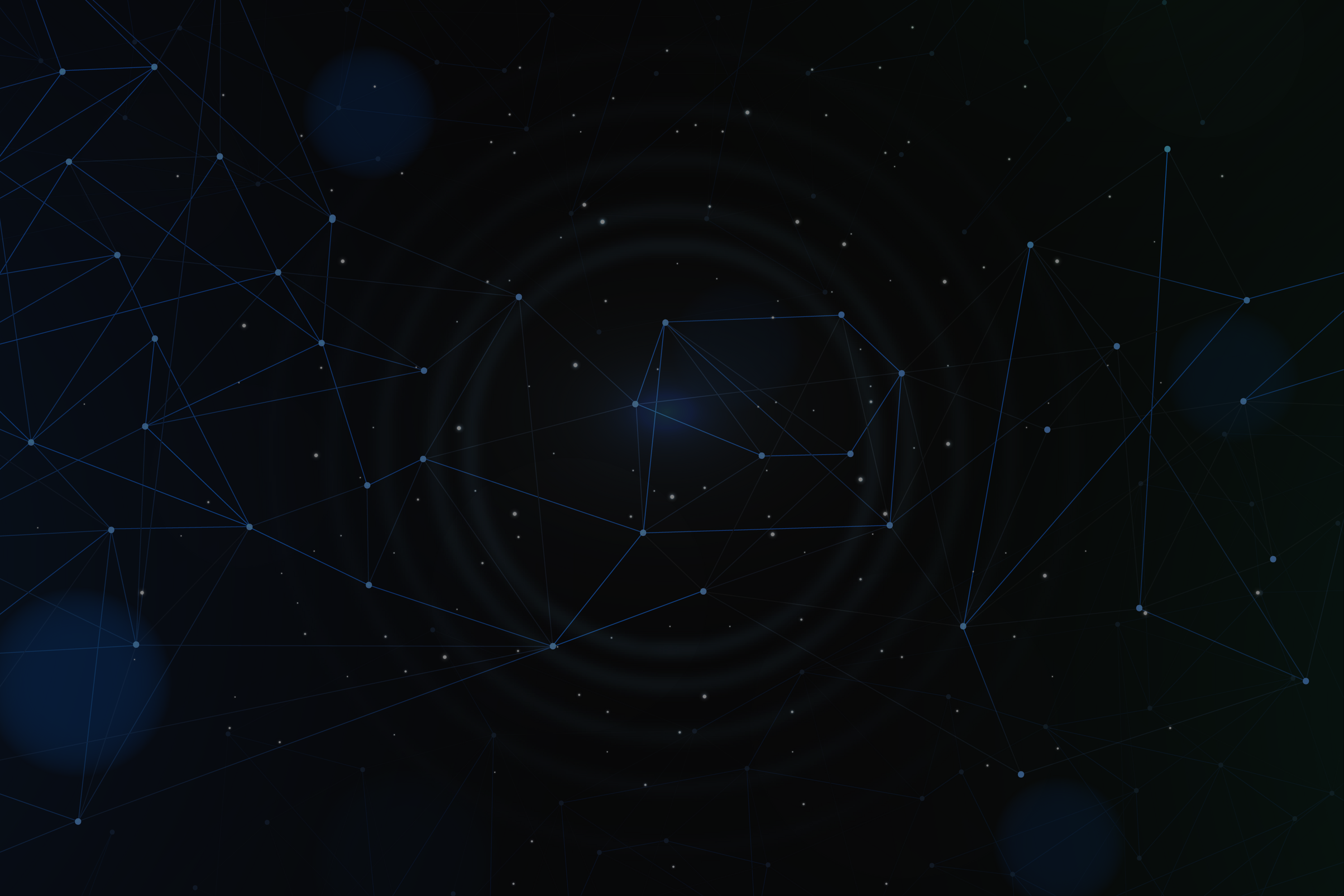 123,456,789
Elaborate on the featured statistic.
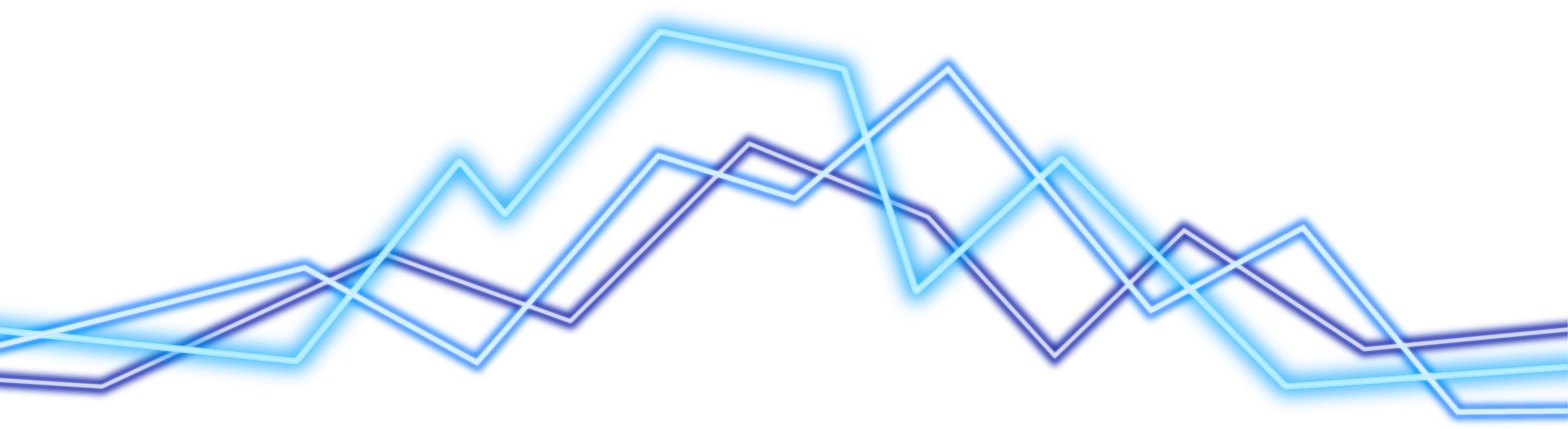 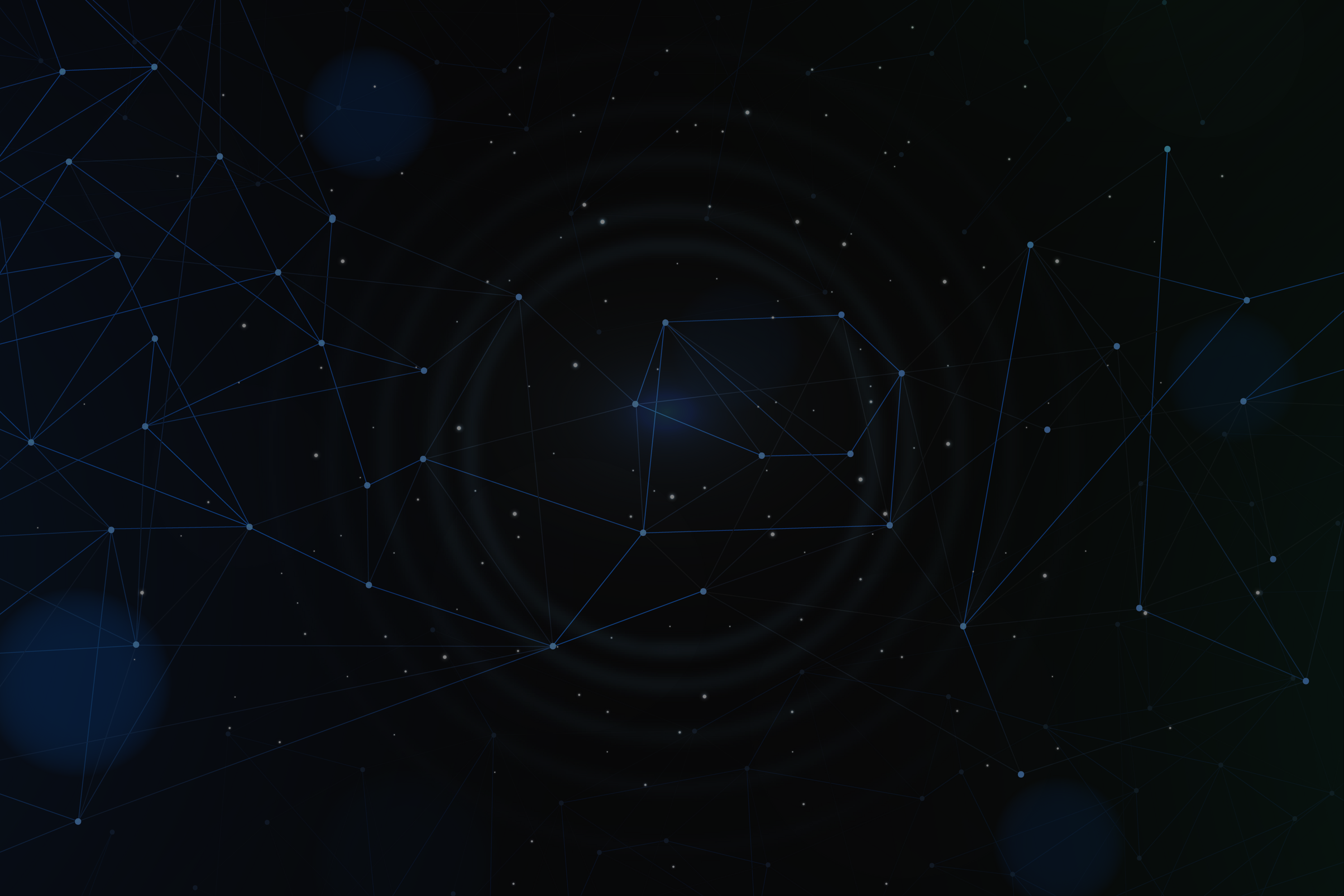 2 OUT OF 5
Elaborate on the featured statistic.
95%
Elaborate on the featured statistic.
12 MILLION
Elaborate on the featured statistic.
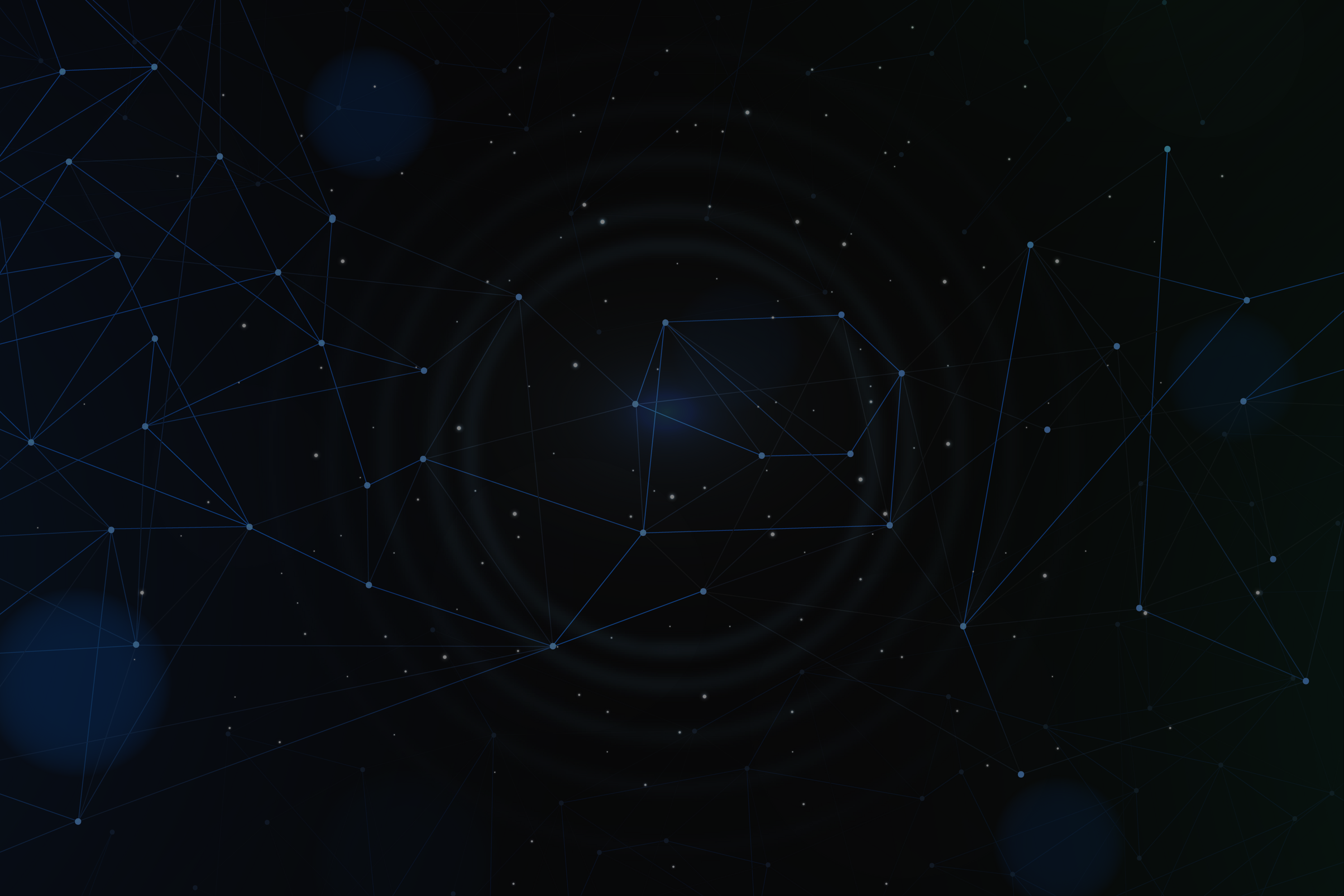 INFOGRAPHIC SLIDE REPORT
60%
43%
35%
Elaborate on the featured statistic.
Elaborate on the featured statistic.
Elaborate on the featured statistic.
Elaborate on the featured statistic
50
WRITE YOUR TOPIC OR IDEA
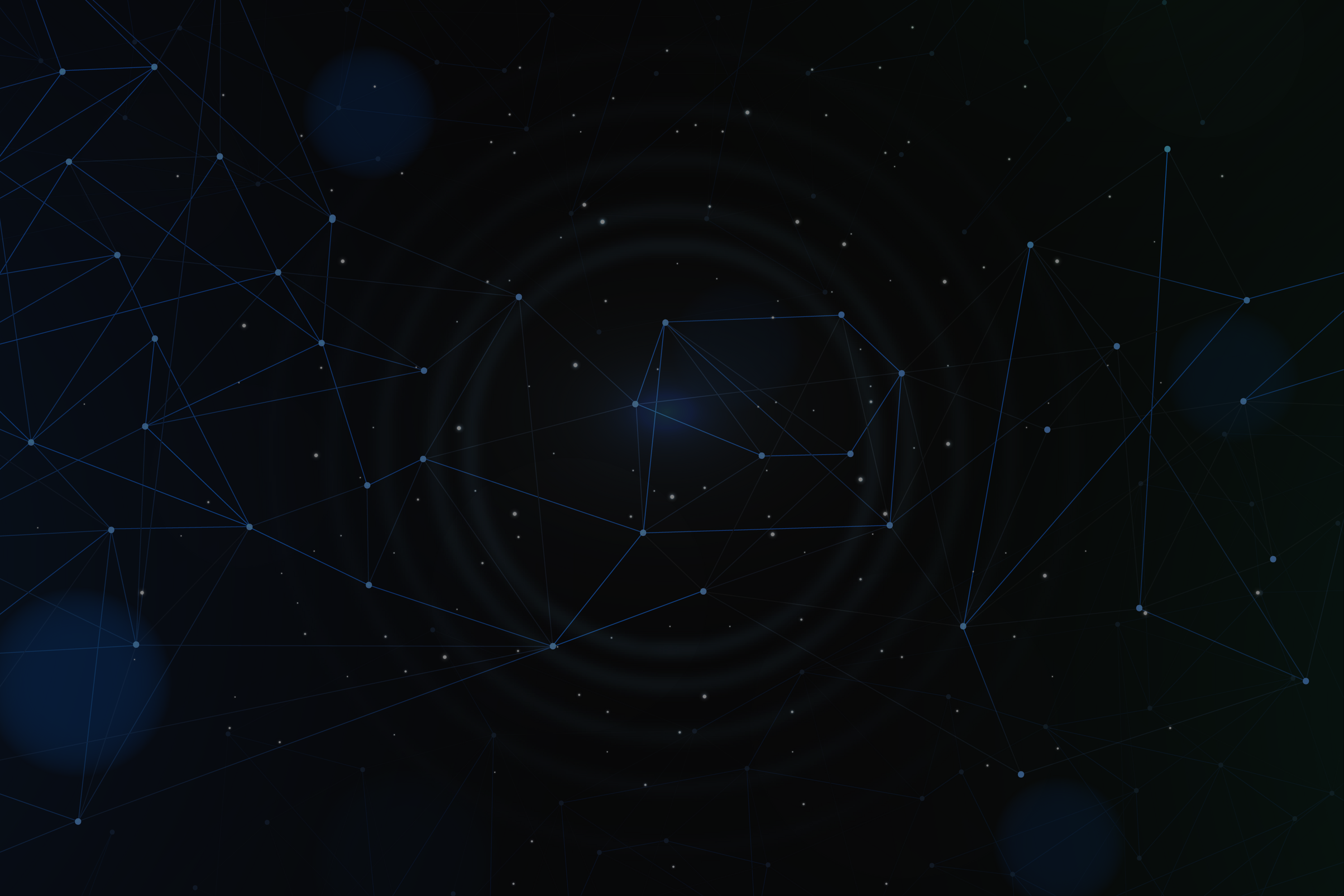 40
30
Elaborate on the
featured statistic.
20
10
0
Item 1
Item 2
Item 3
Item 4
Item 5
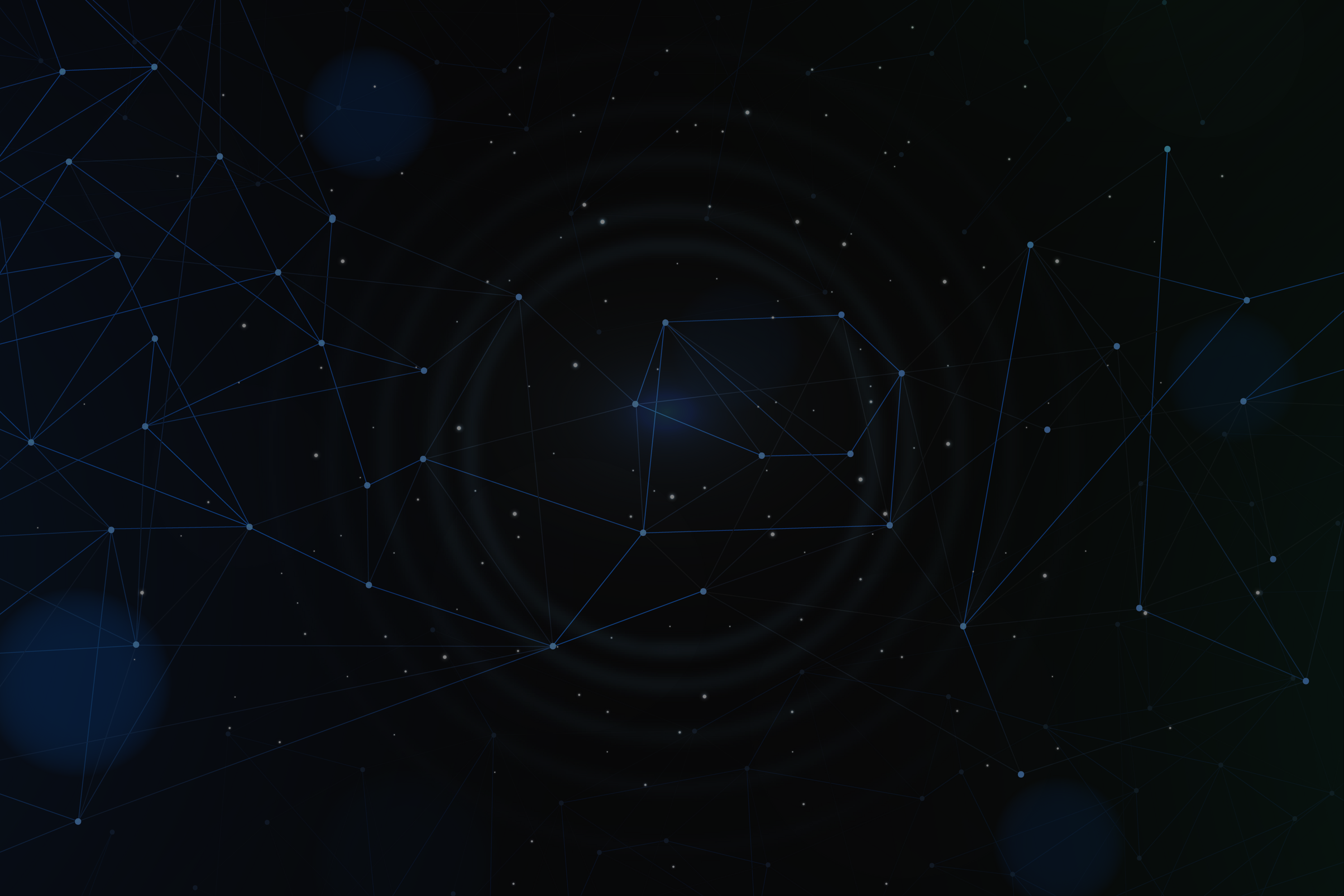 ADD A TIMELINE PAGE
Add a main point
Add a main point
Add a main point
Add a main point
Elaborate on what you want to discuss.
Elaborate on what you want to discuss.
Elaborate on what you want to discuss.
Elaborate on what you want to discuss.
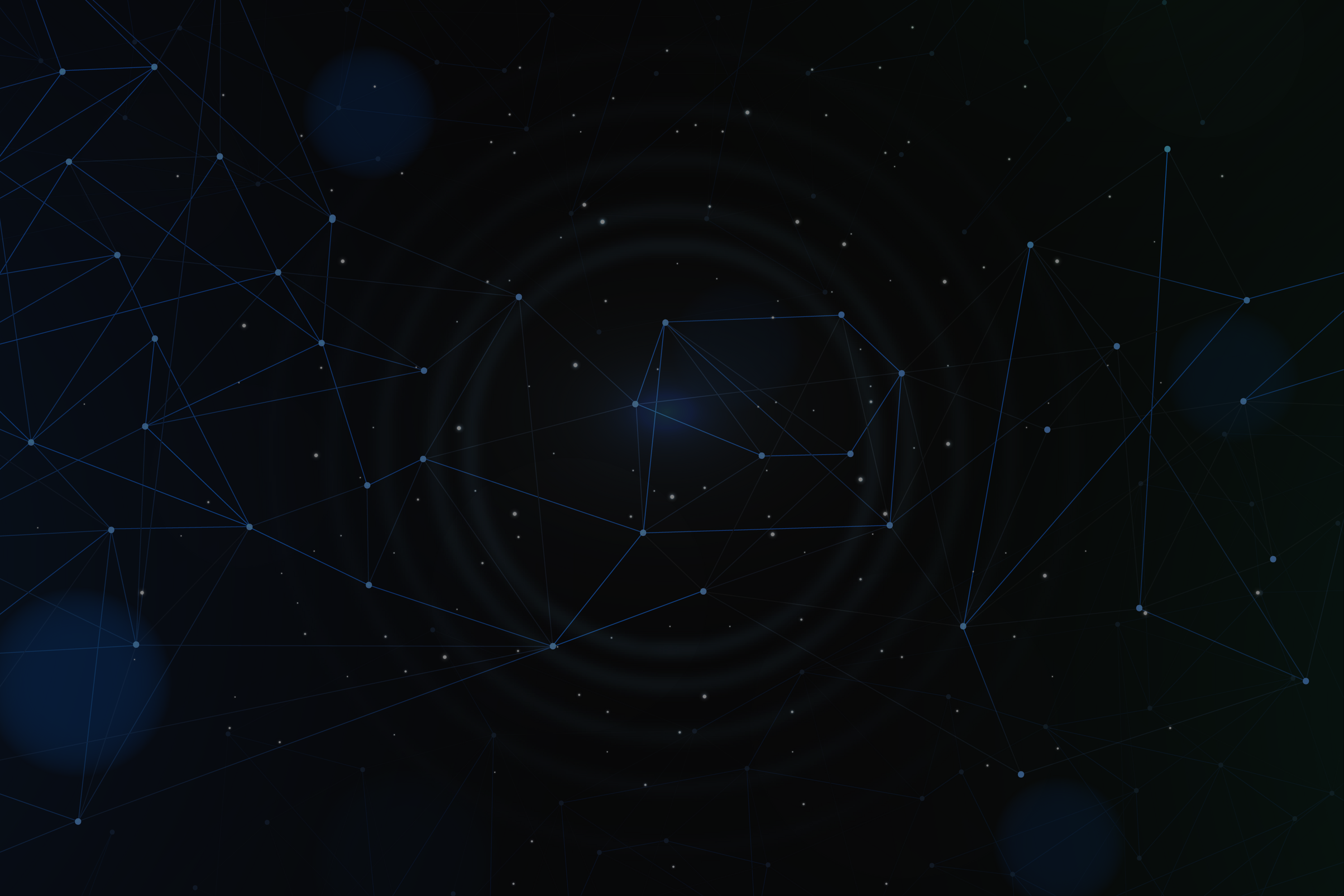 S
W
O
T
Name
Job Title
Name
Job Title
Name
Job Title
Name
Job Title
Name
Job Title
Name
Job Title
Name
Job Title
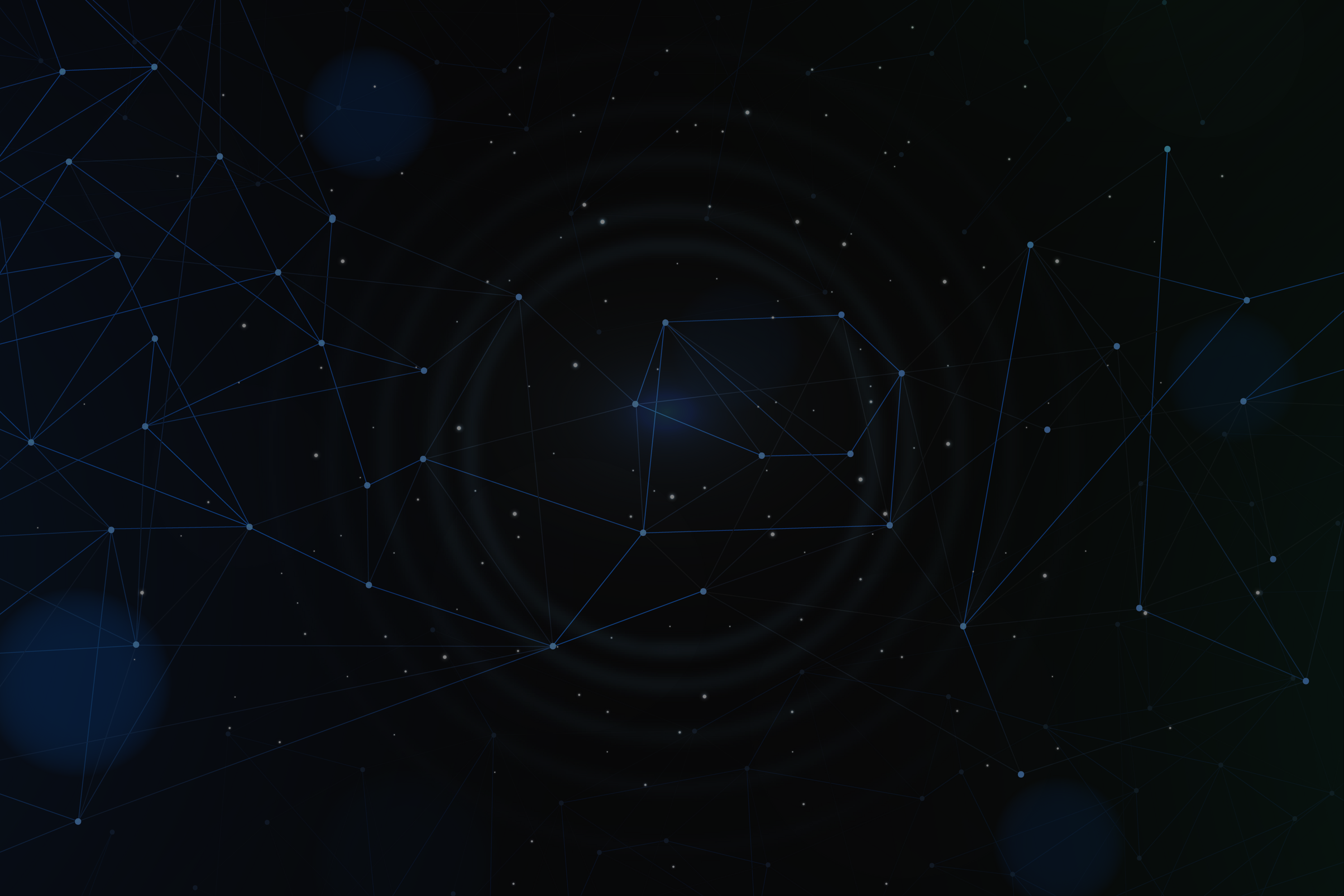 ADD A CHART PAGE
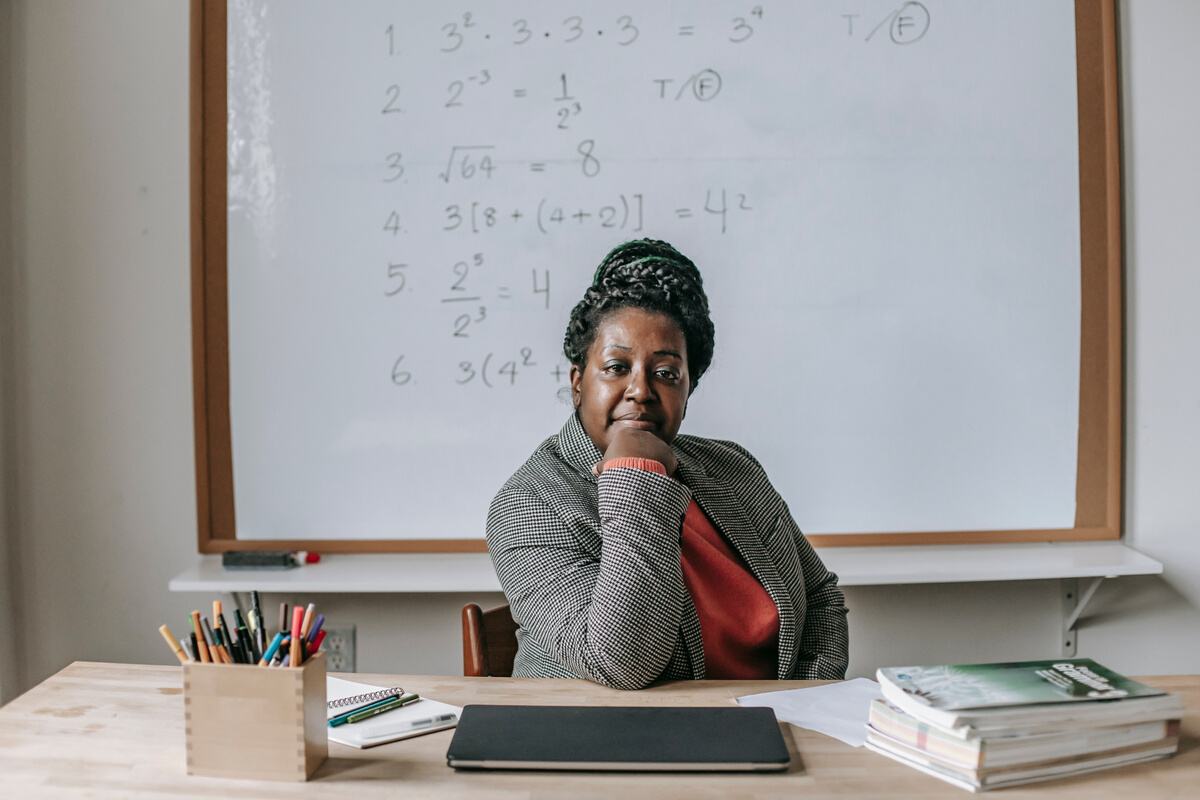 Name
Job Title
Name
Job Title
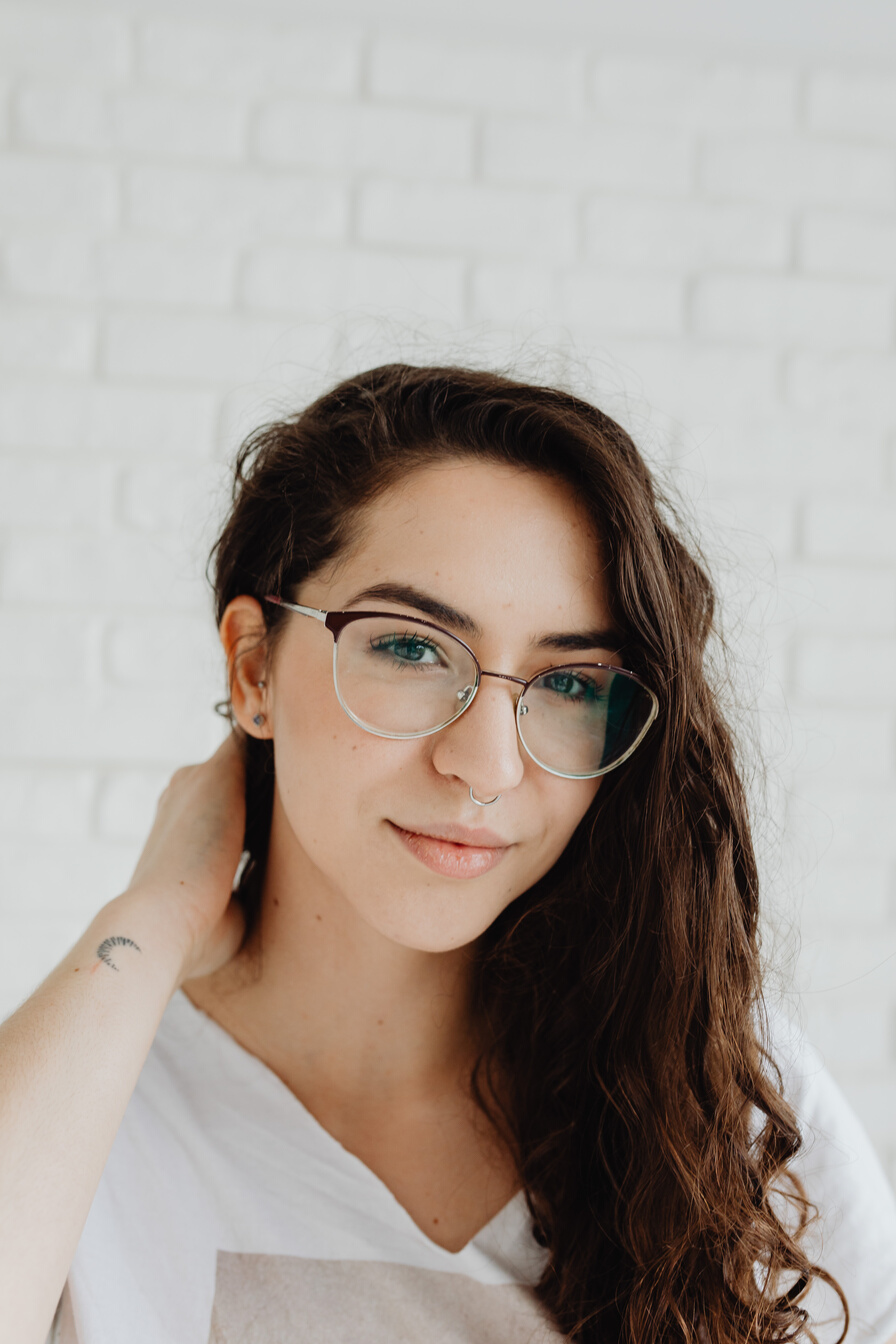 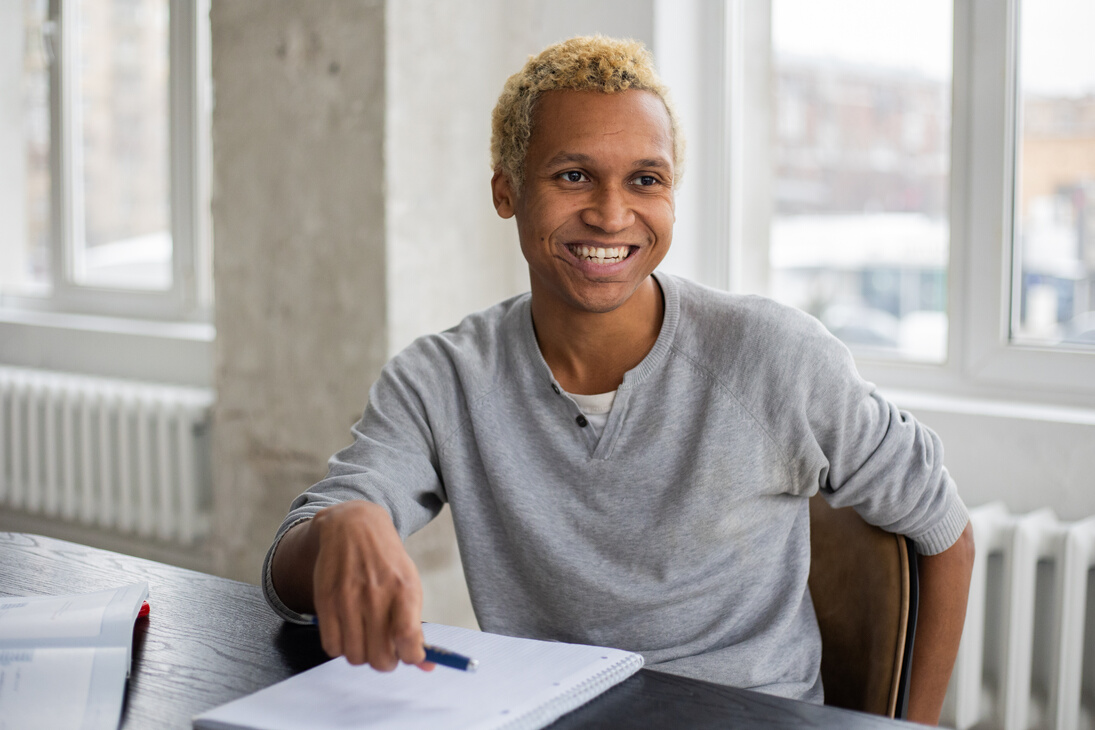 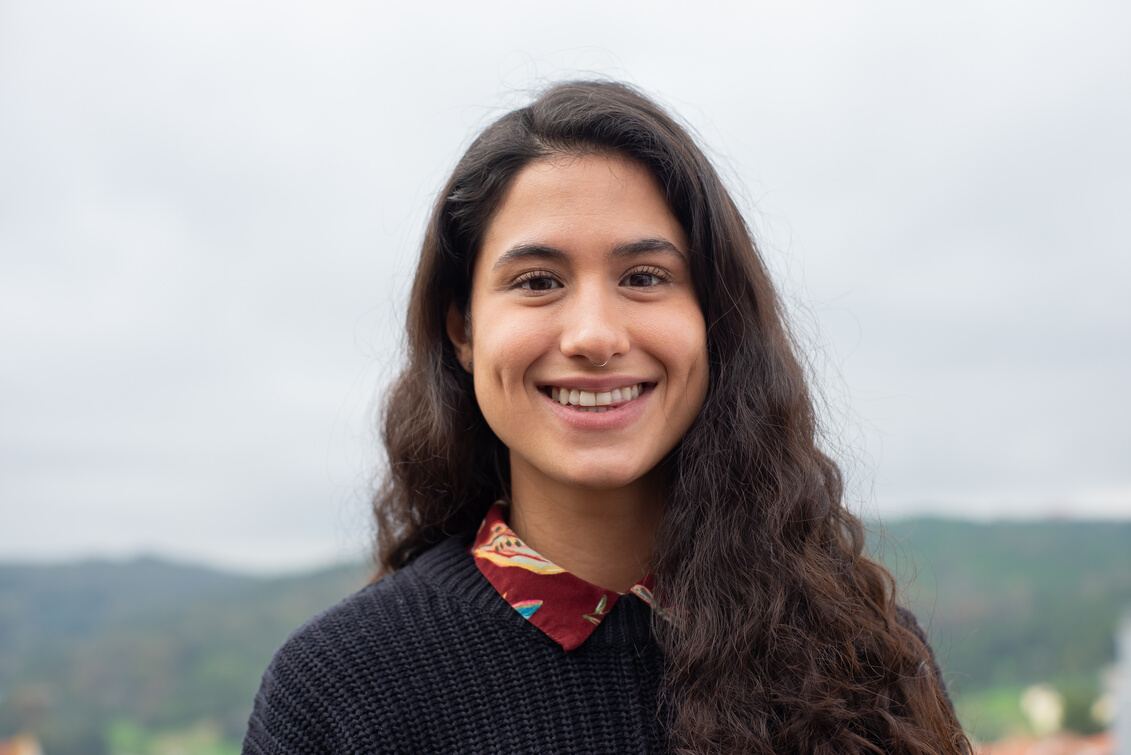 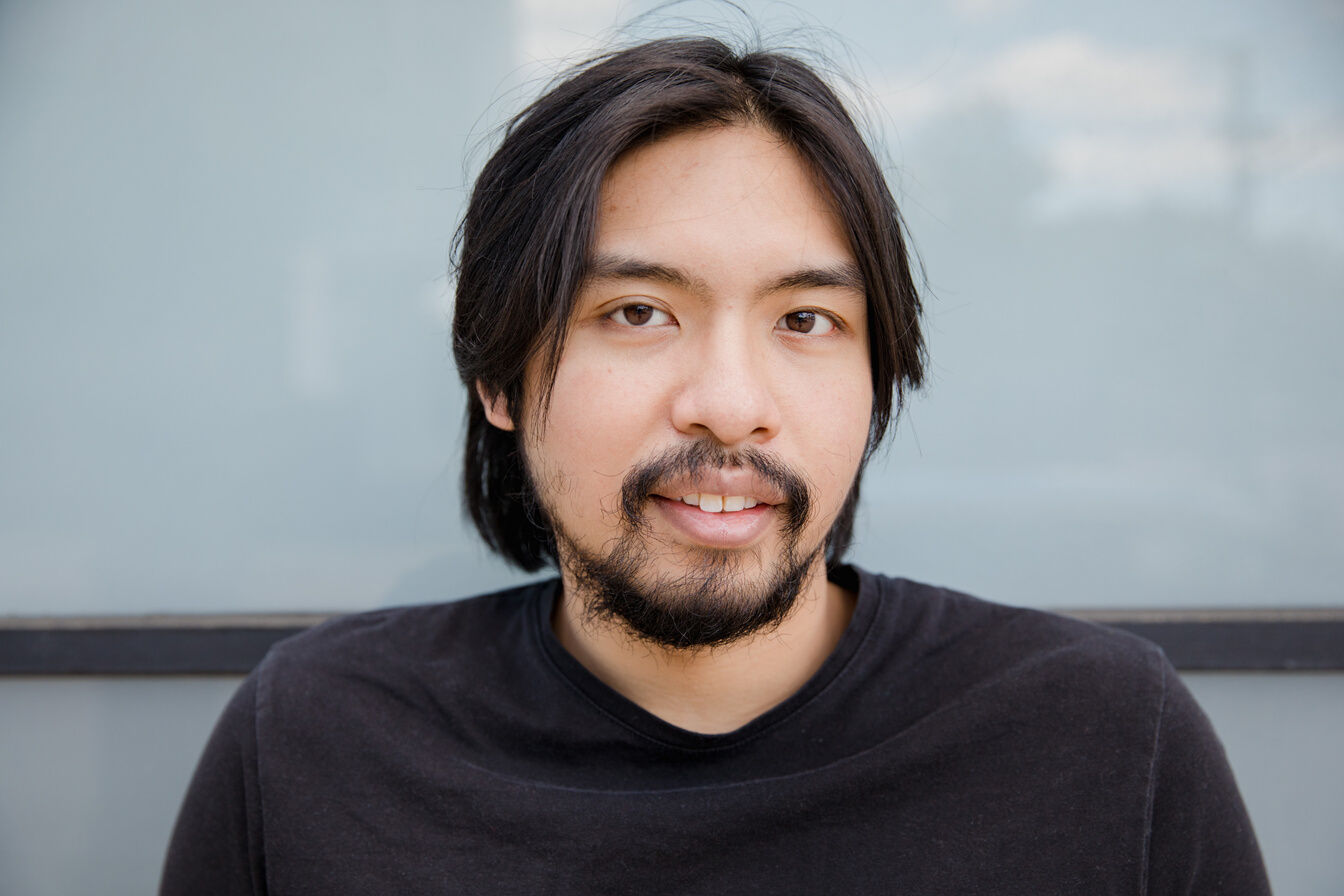 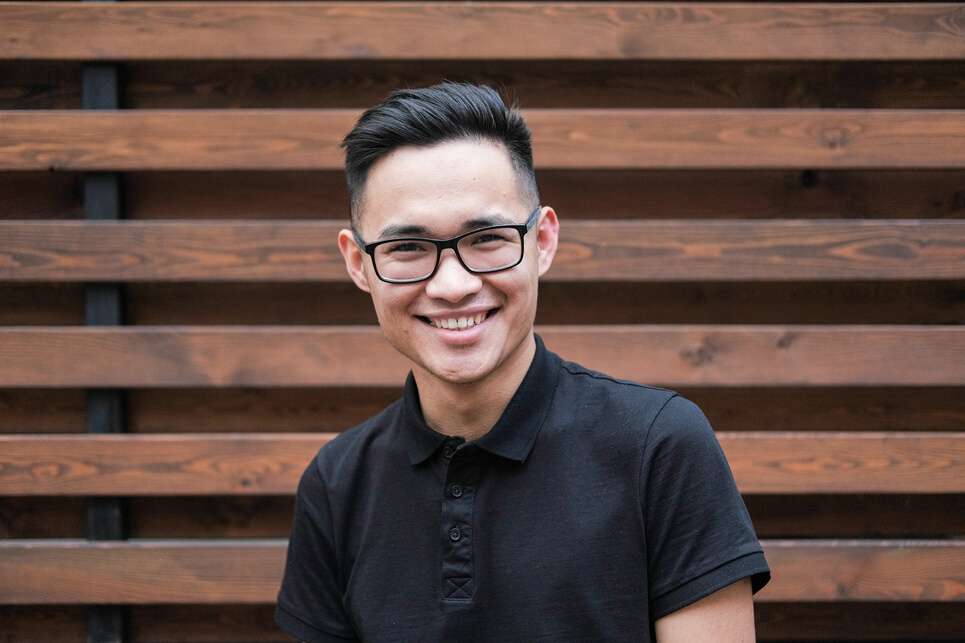 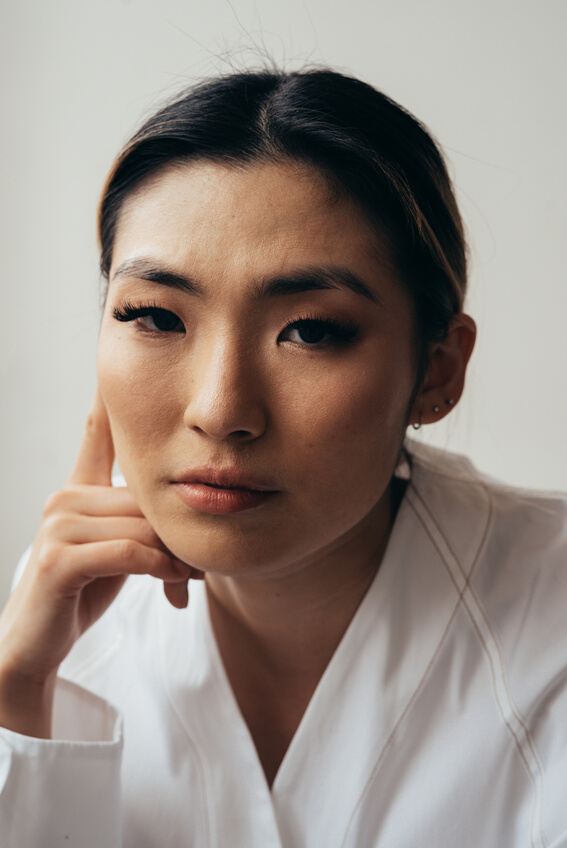 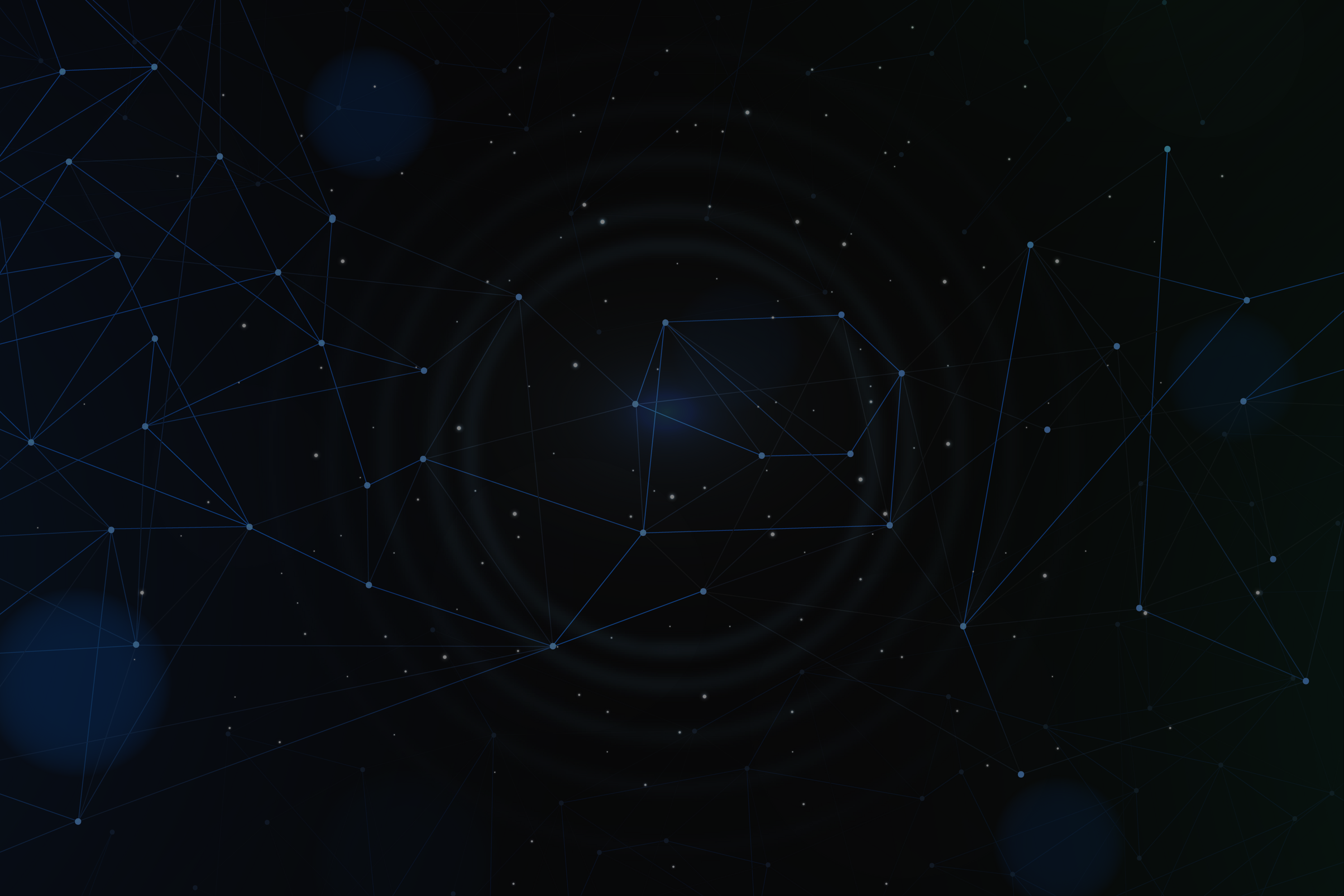 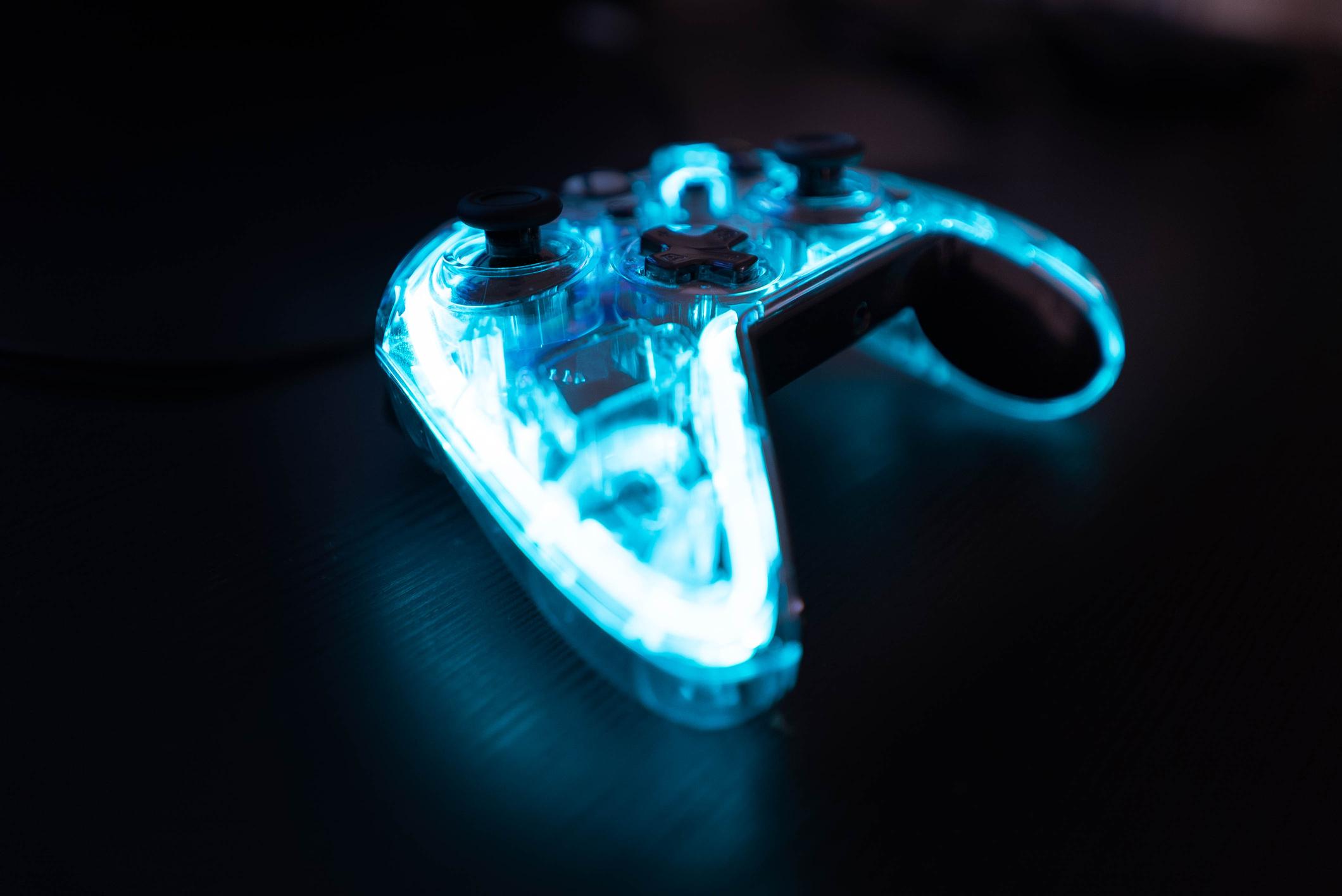 CONTACT US
123 Anywhere St., Any City,ST 12345
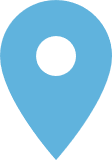 123-456-7890
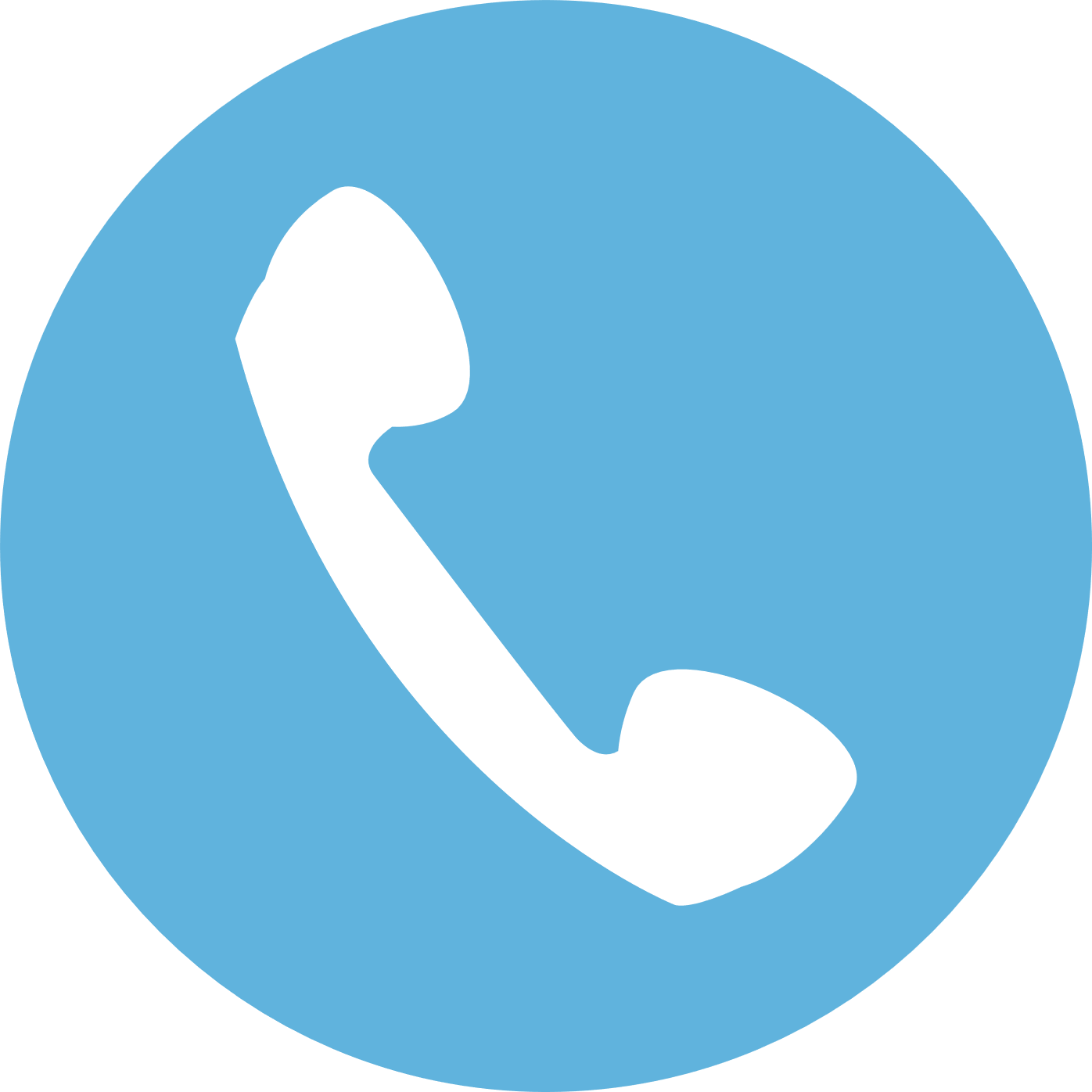 hello@reallygreatsite.com
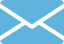 @reallygreatsite
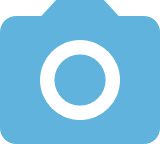 reallygreatsite.com
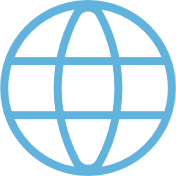 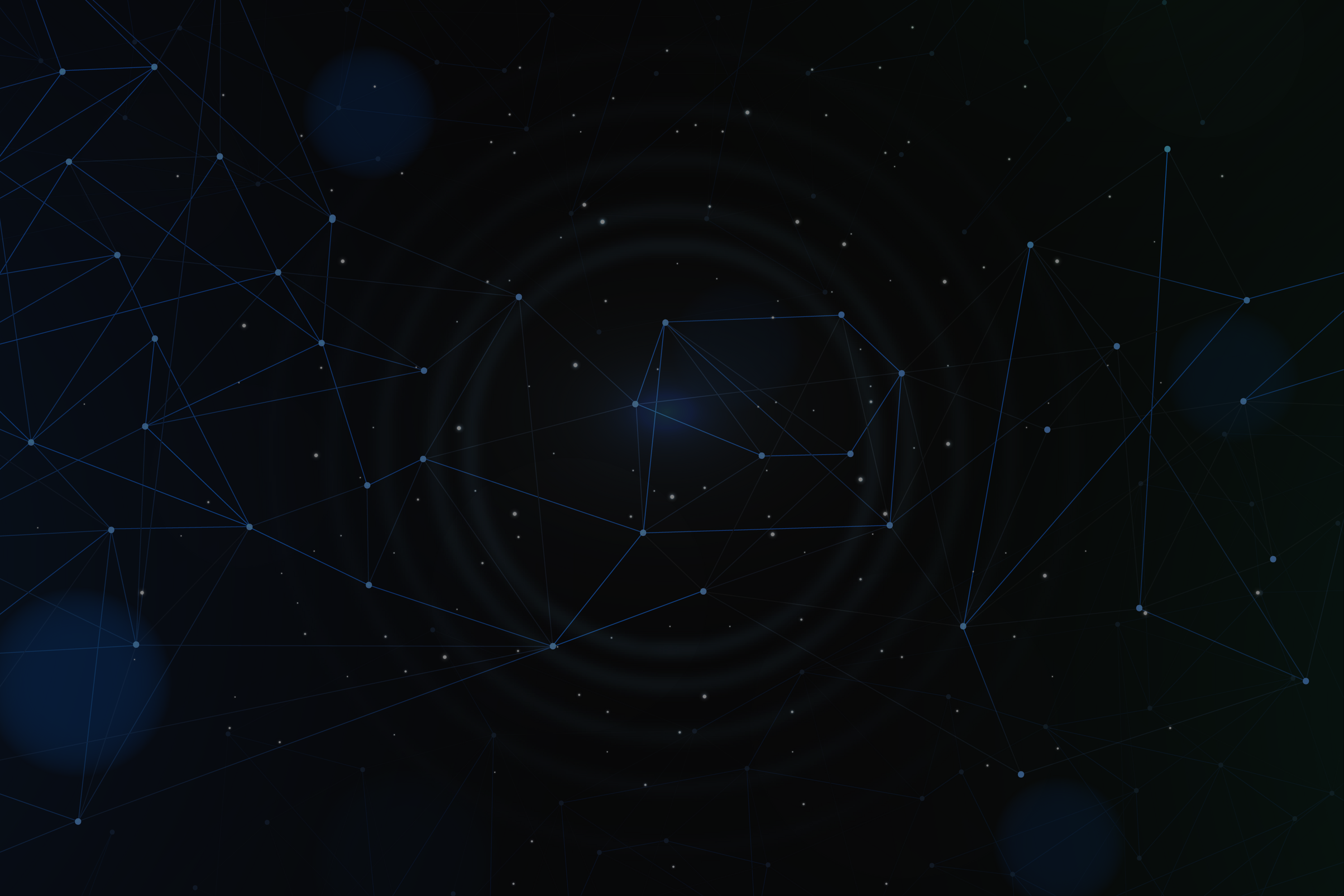 THANK YOU!
Write a closing statement or call-to-action here.
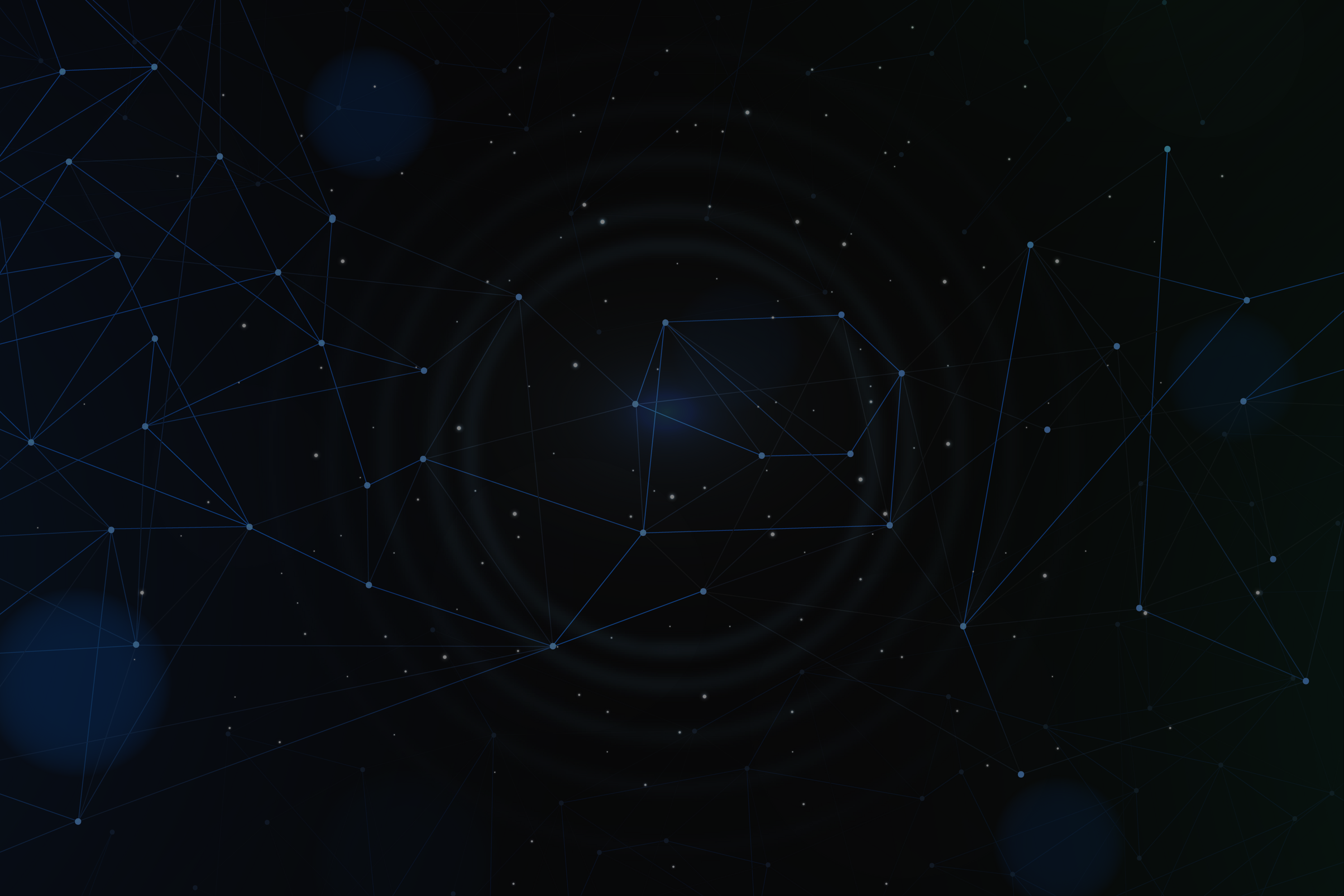 CREDITS
This presentation template is free for everyone to use thanks to the following:
SlidesCarnival for the presentation template
Pexels for the photos
HAPPY DESIGNING!
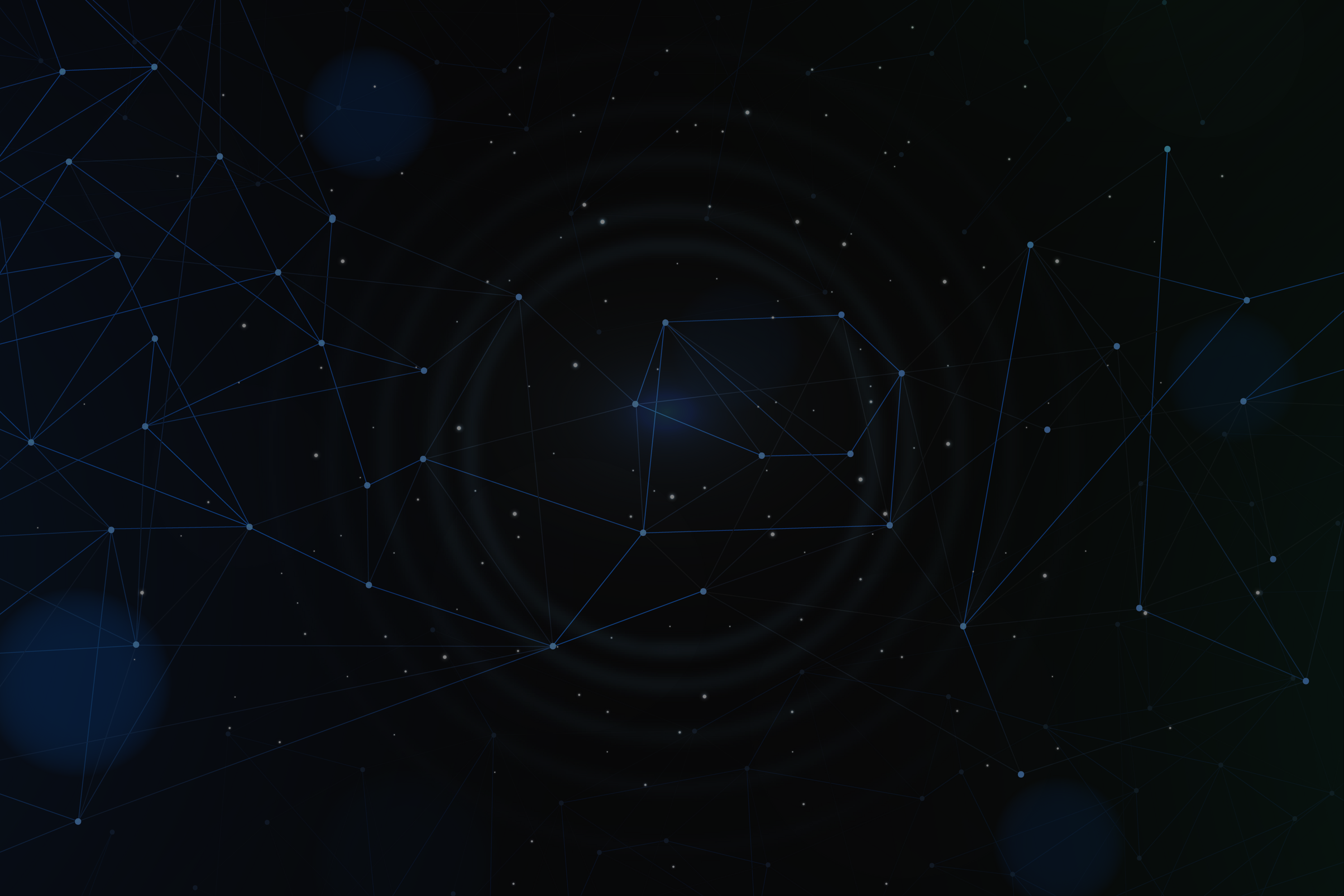 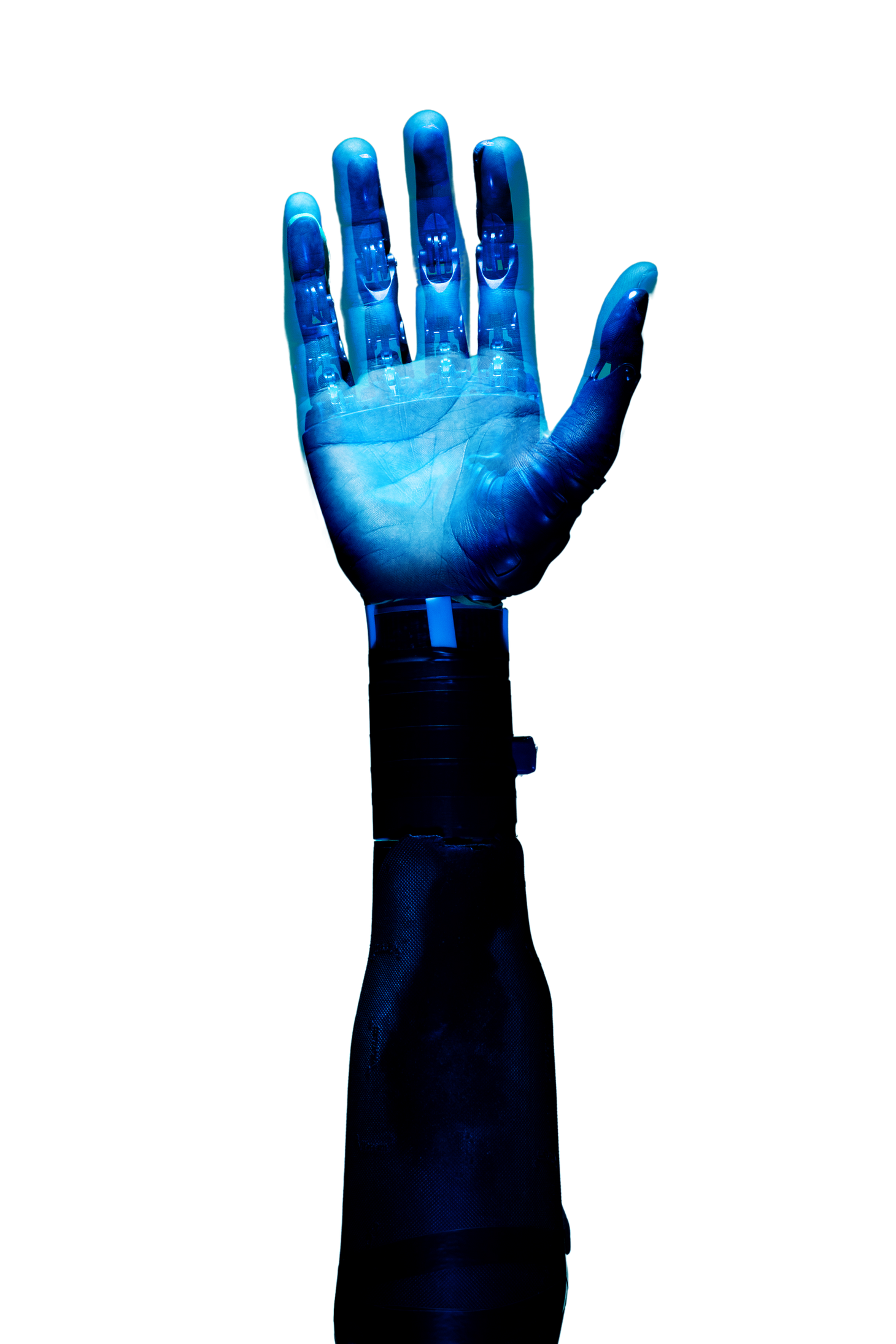 FONTS IN THIS PRESENTATION
This presentation template uses the following free fonts:
Titles: Teko Medium
Headers: Montserrat
Body Copy: Montserrat
You can find these fonts online too. 
Happy designing!
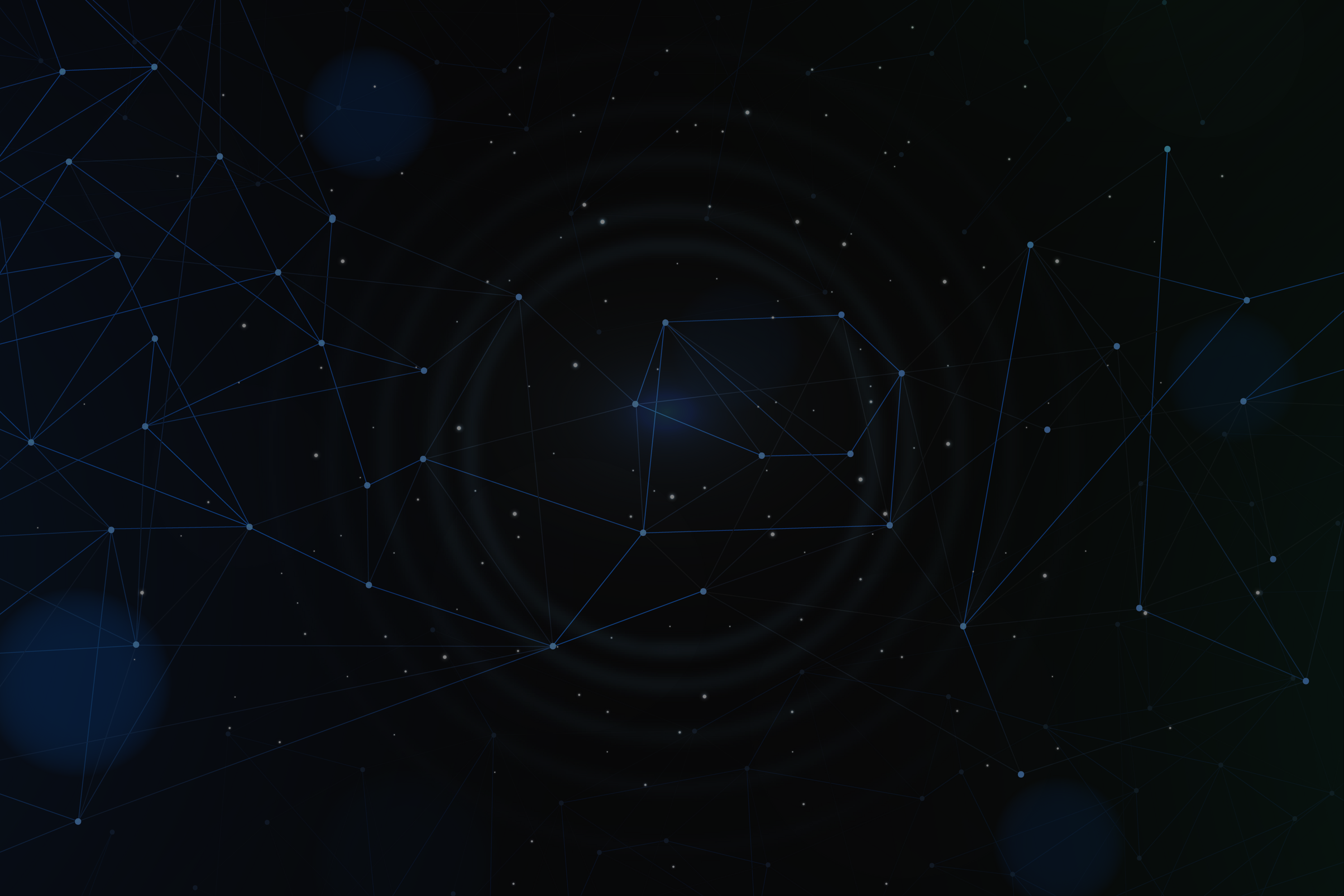 For PowerPoint, Google Slides, 
and Canva
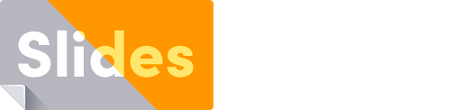 FREE TEMPLATES 
FOR ALL YOUR PRESENTATION NEEDS
100% free for personal or commercial use
Ready to use, professional, and customizable
Blow your audience away with 
attractive visuals
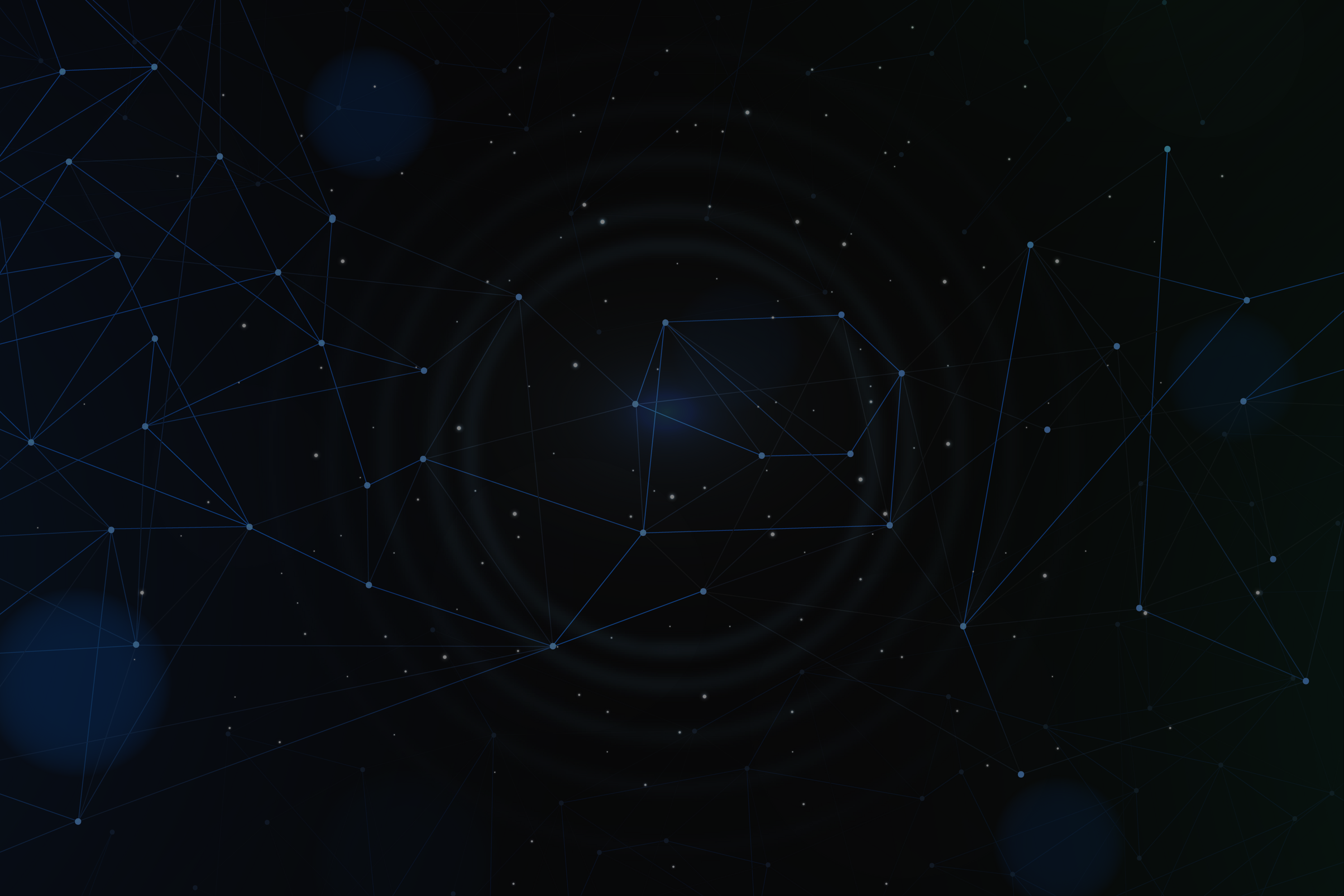 RESOURCE 
PAGE
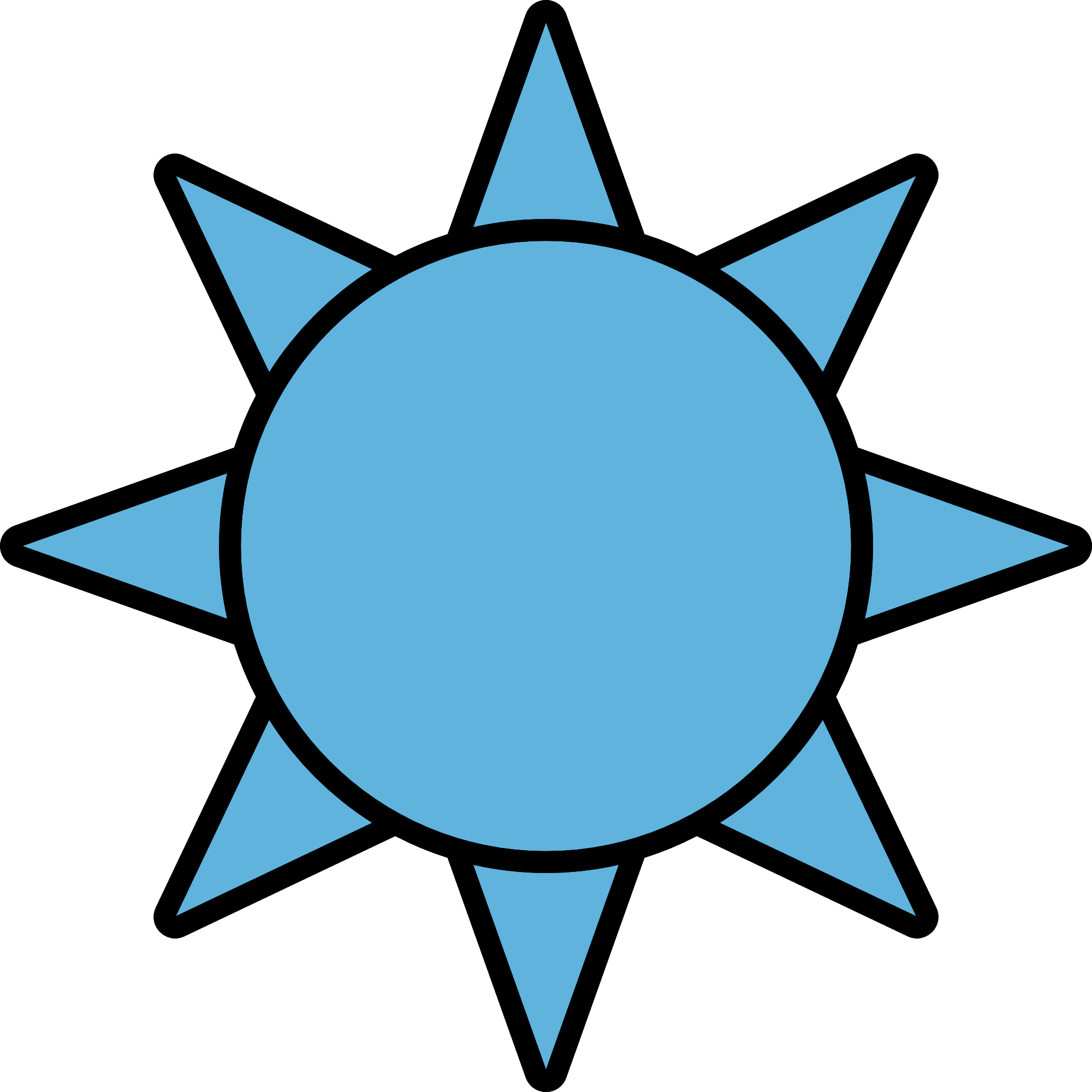 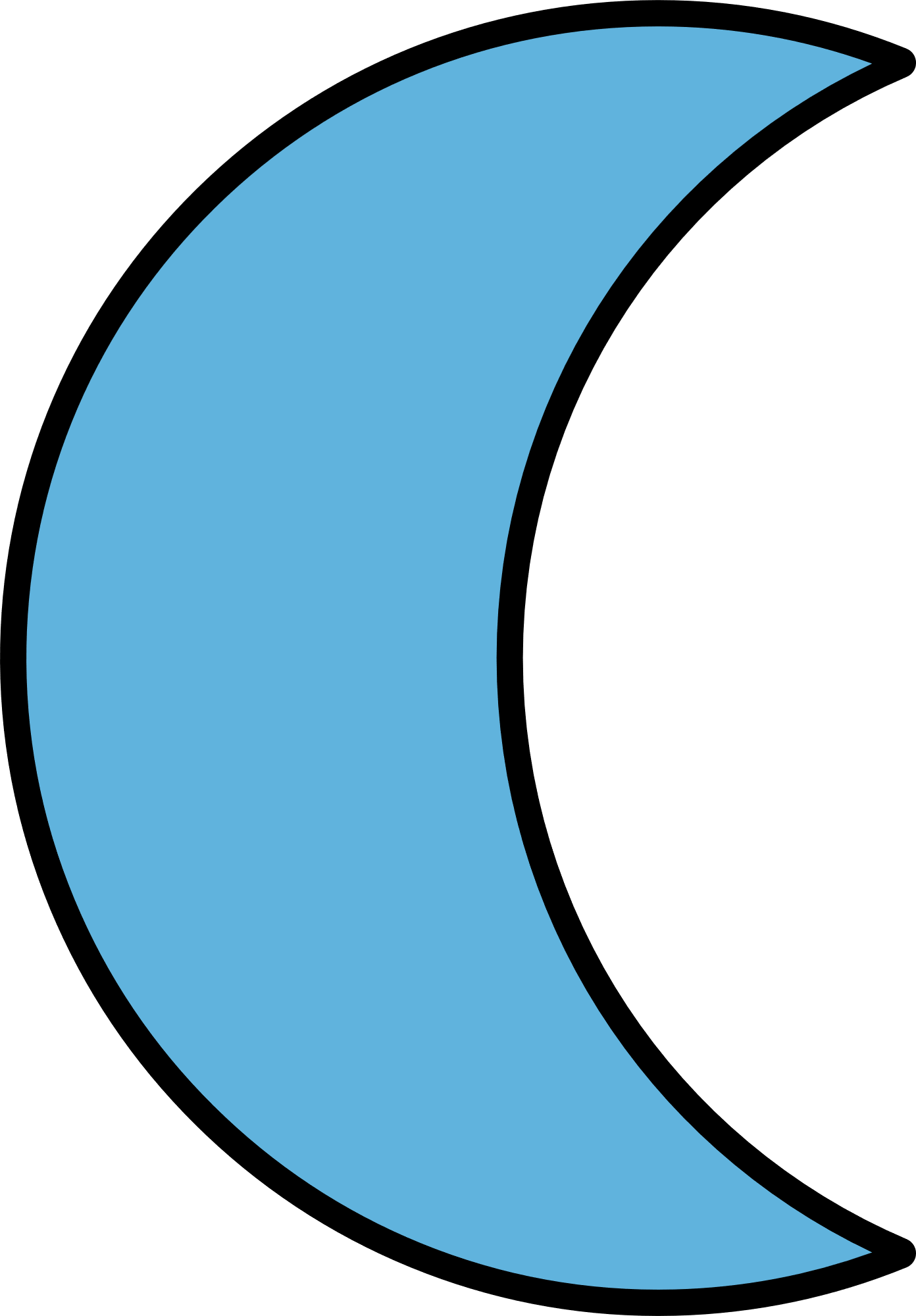 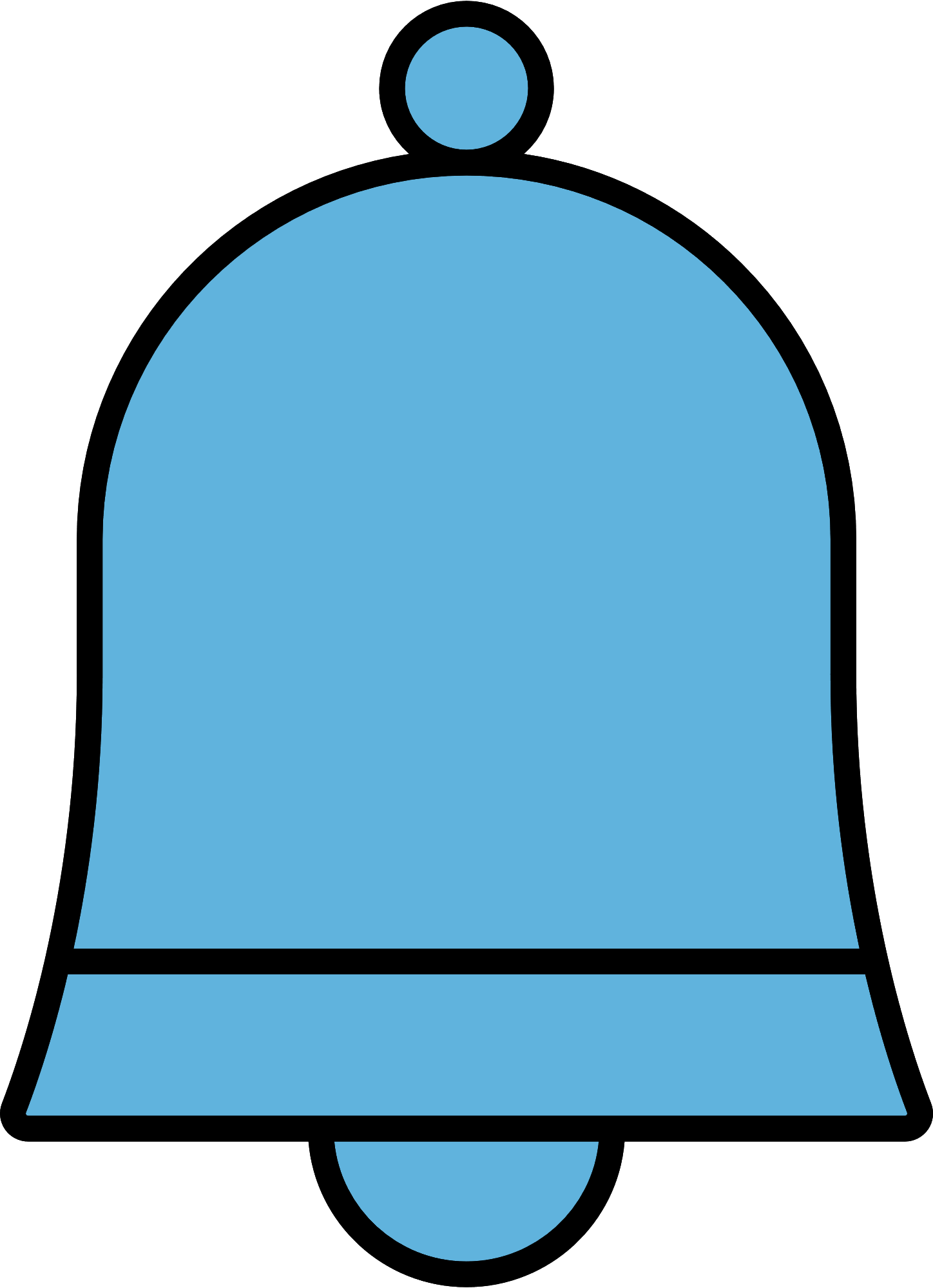 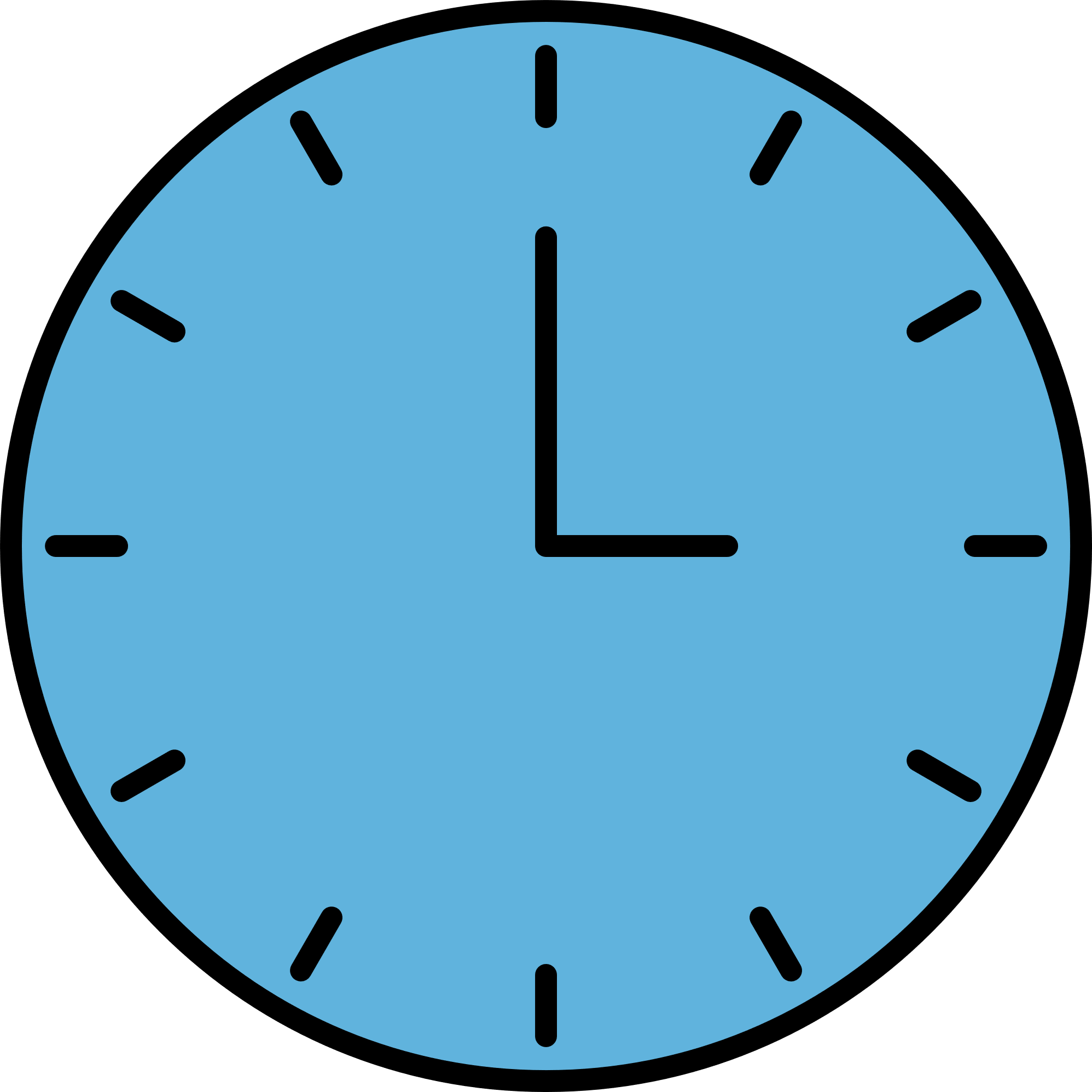 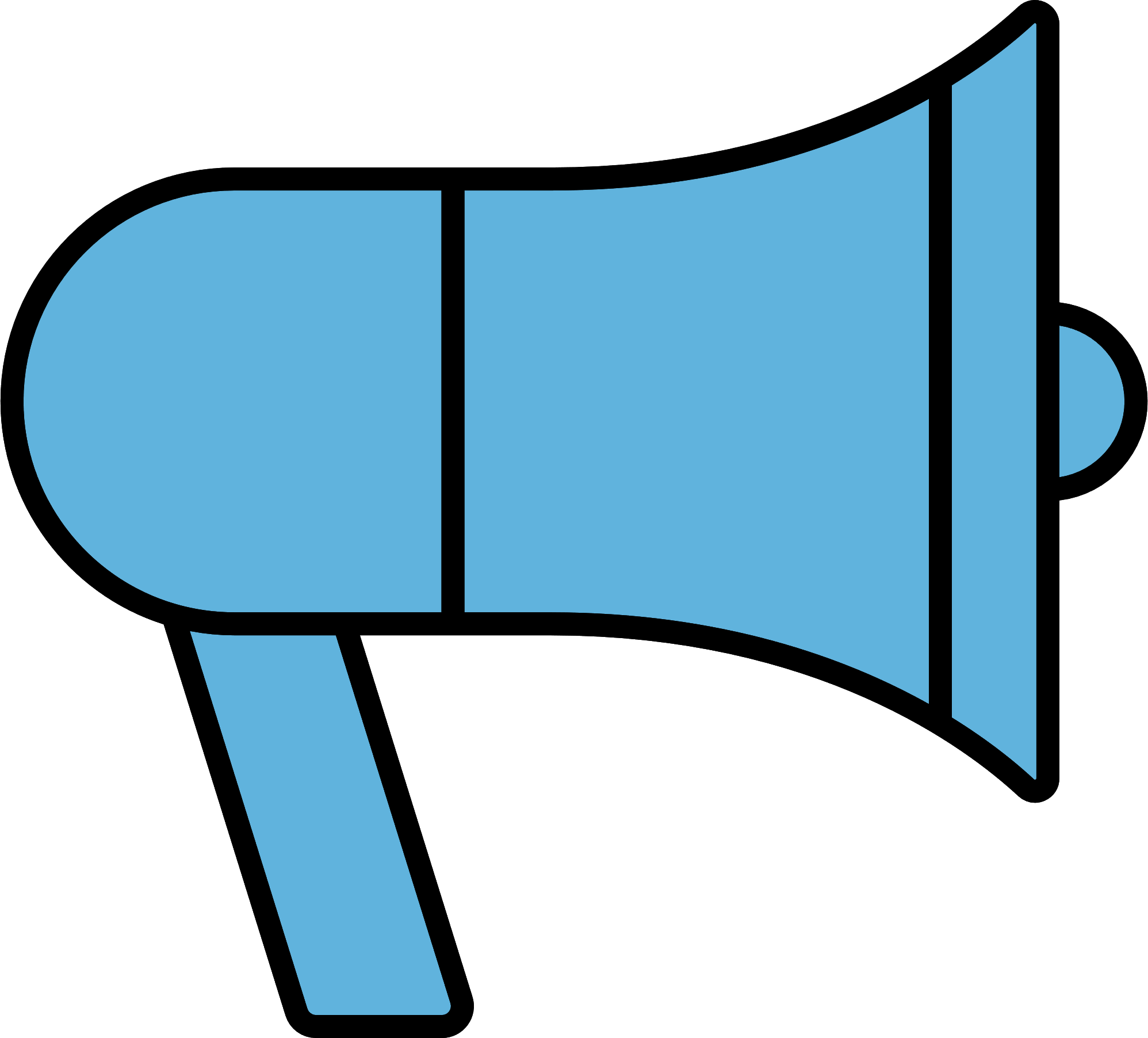 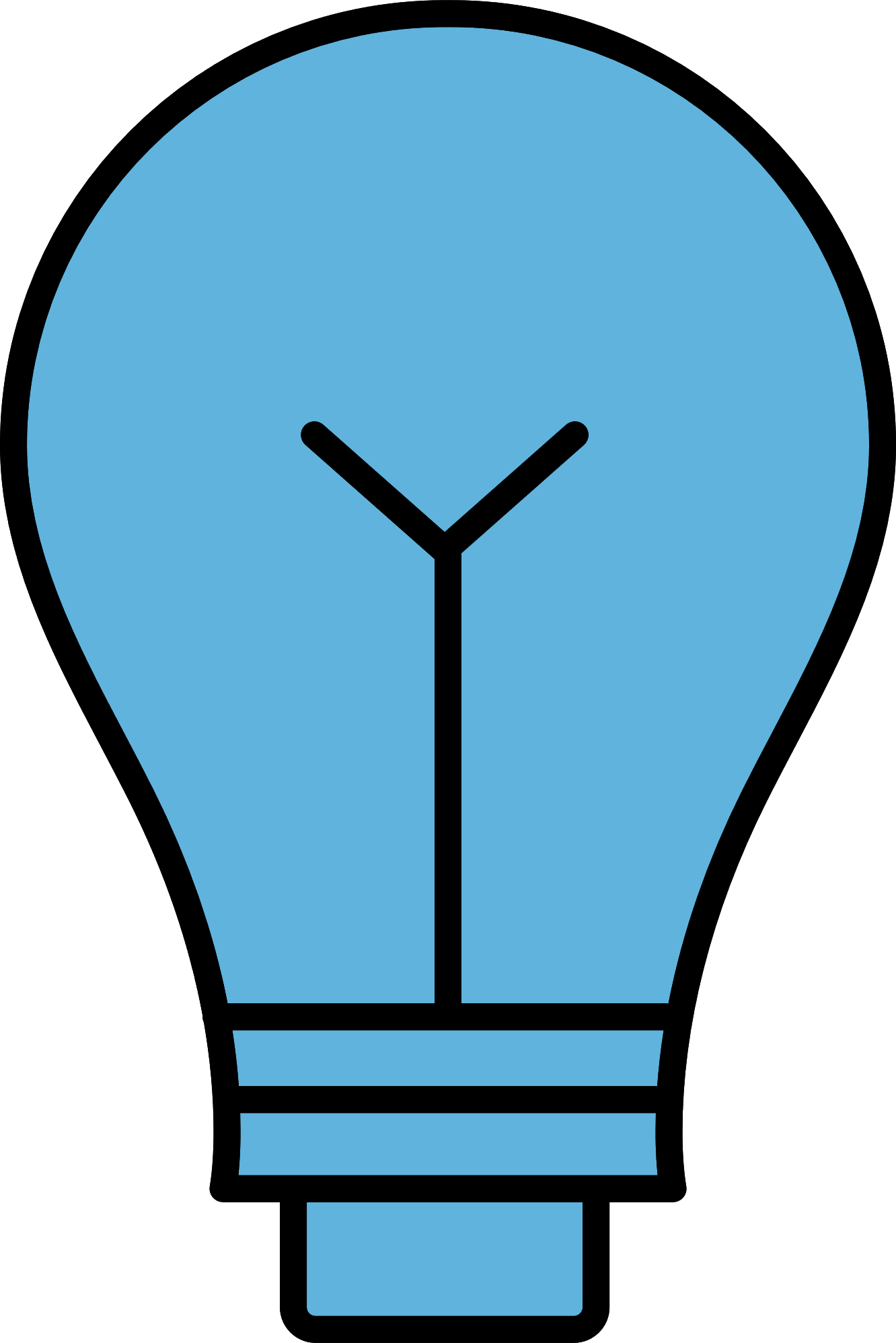 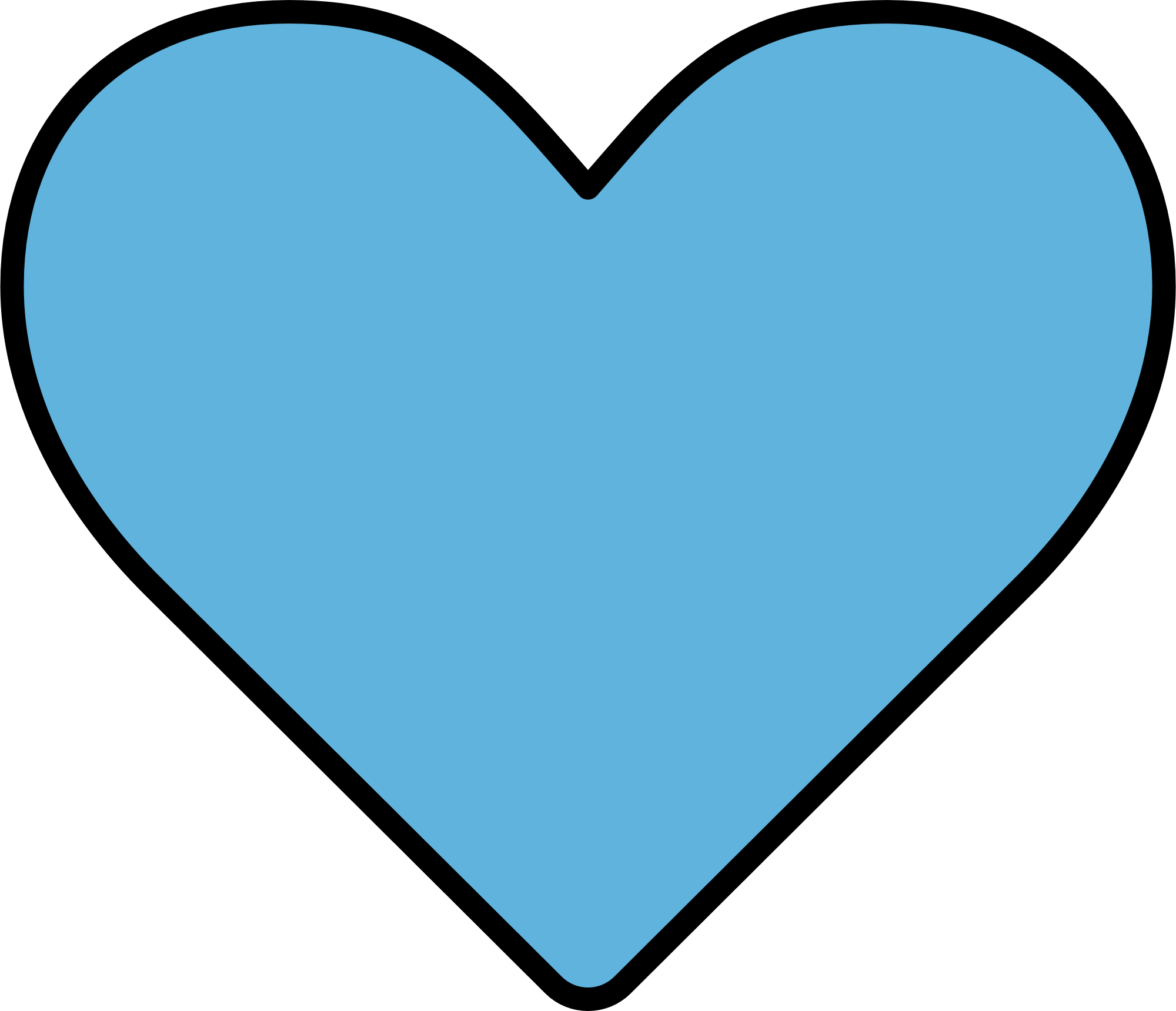 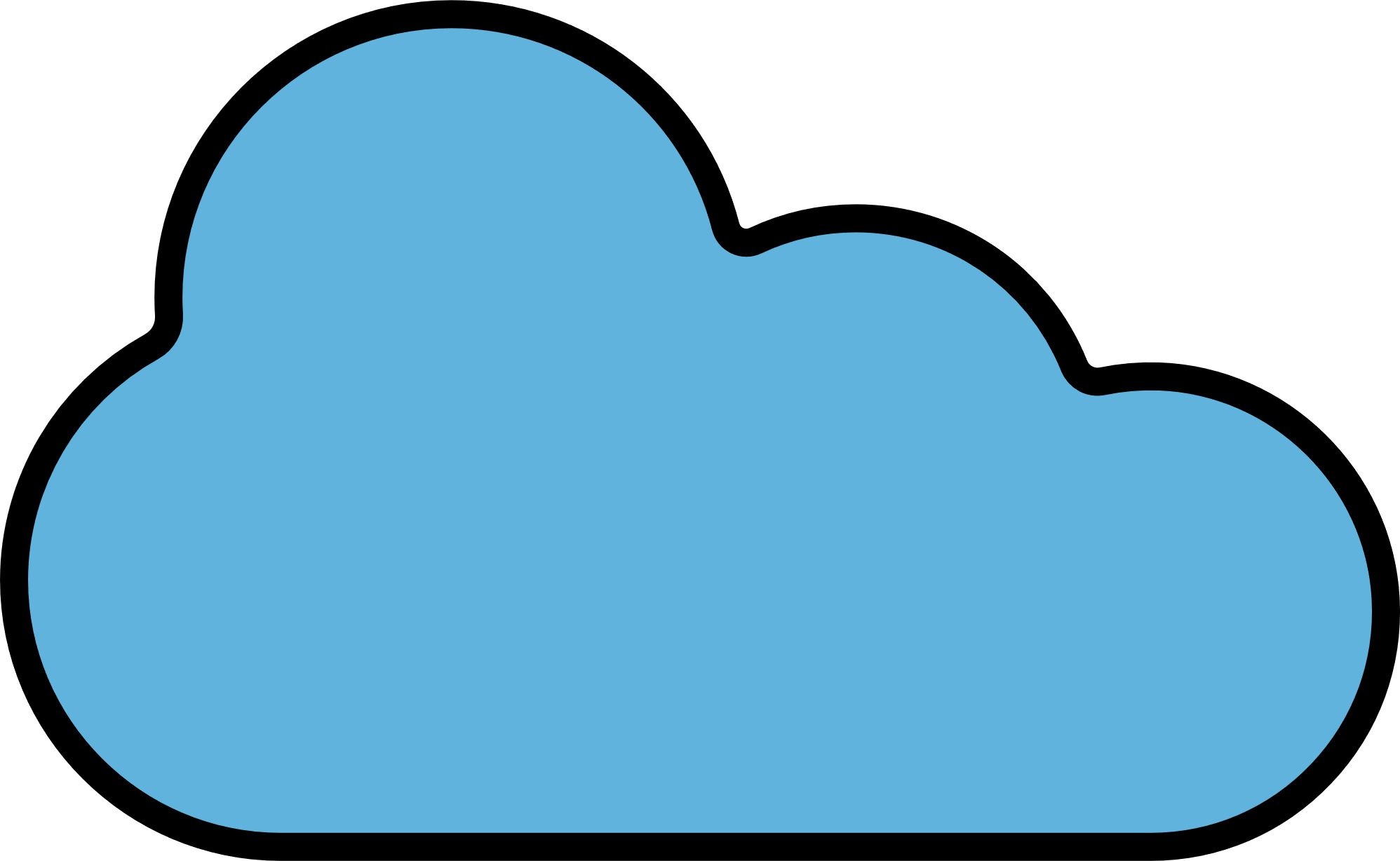 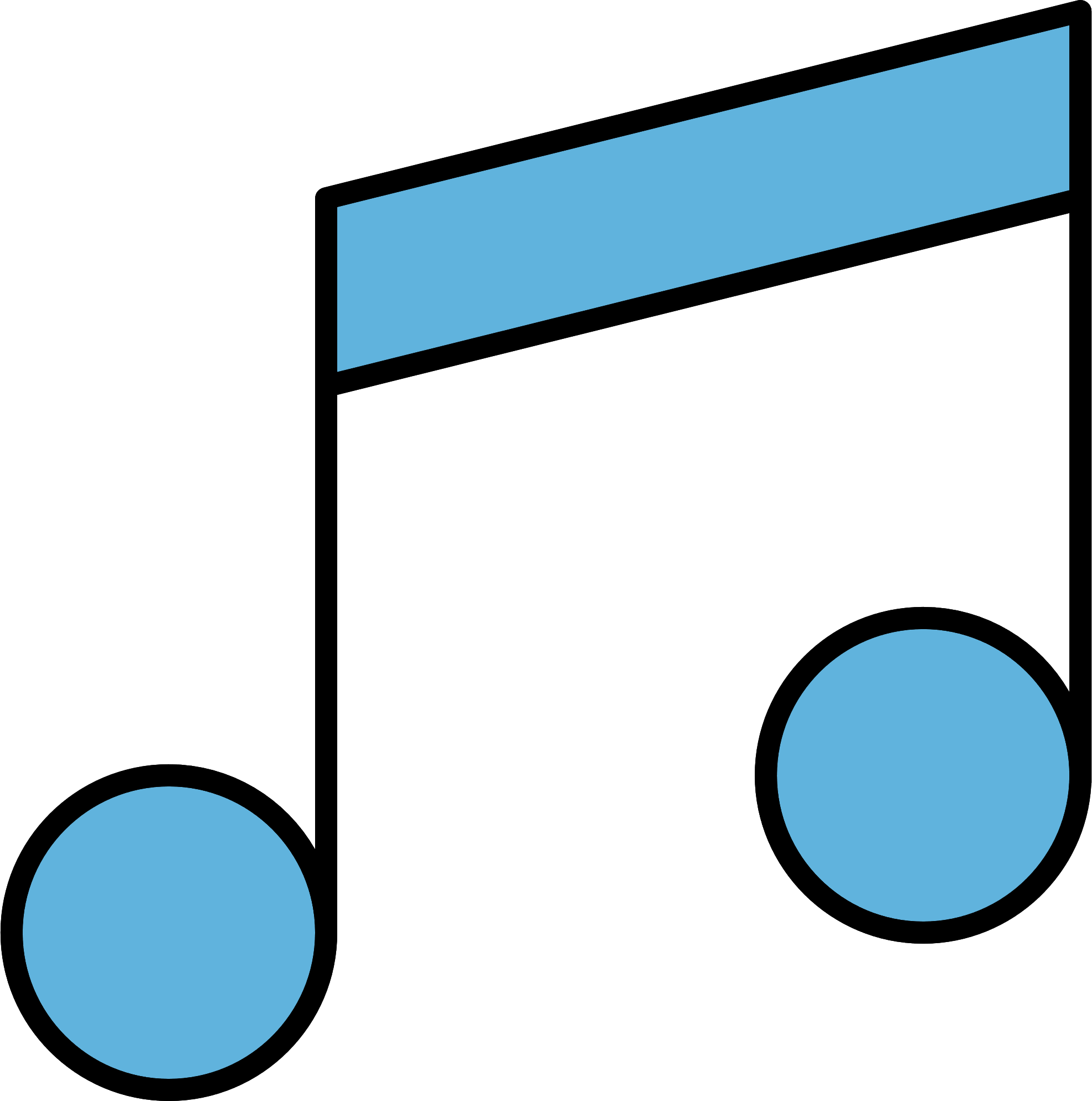 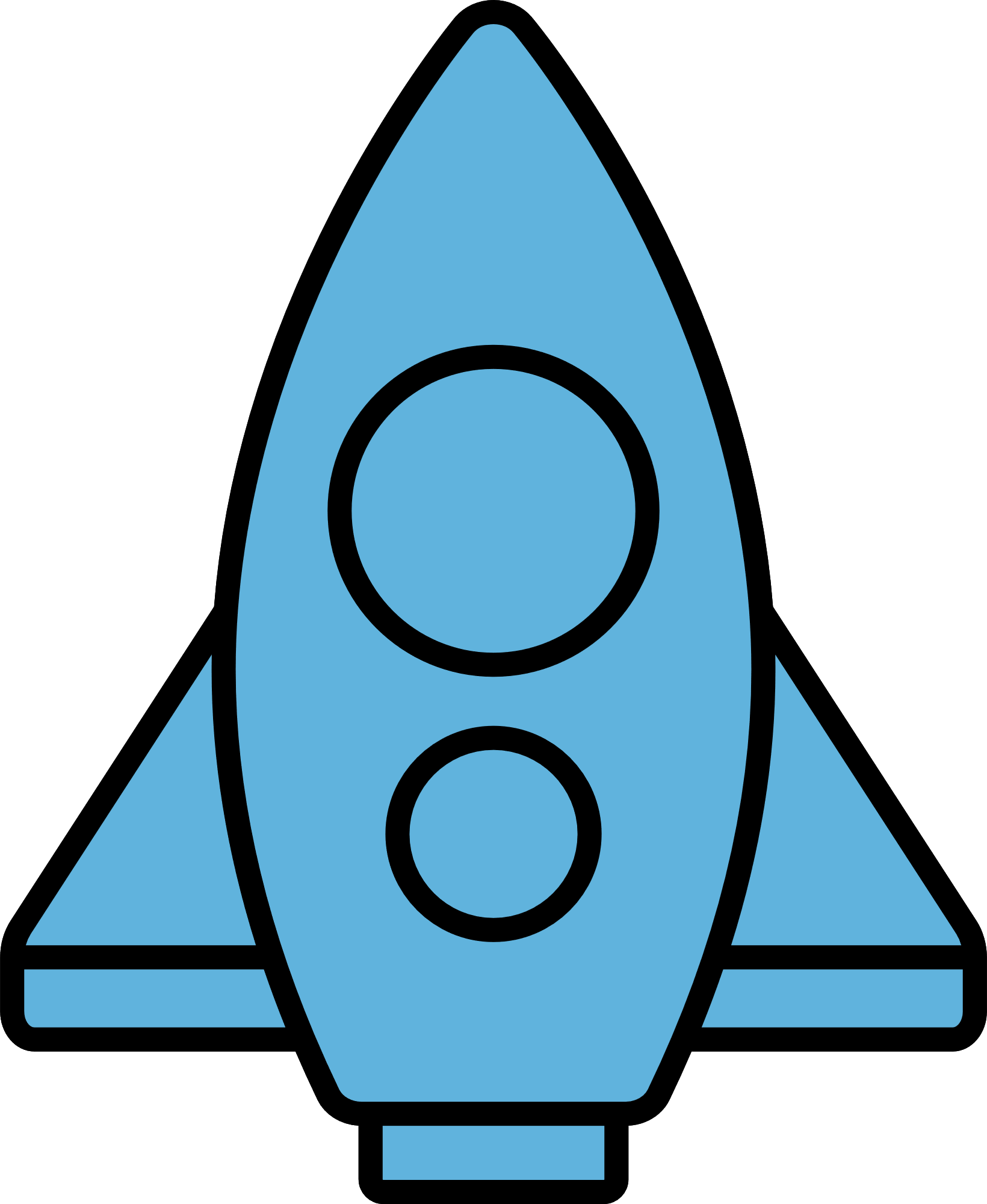 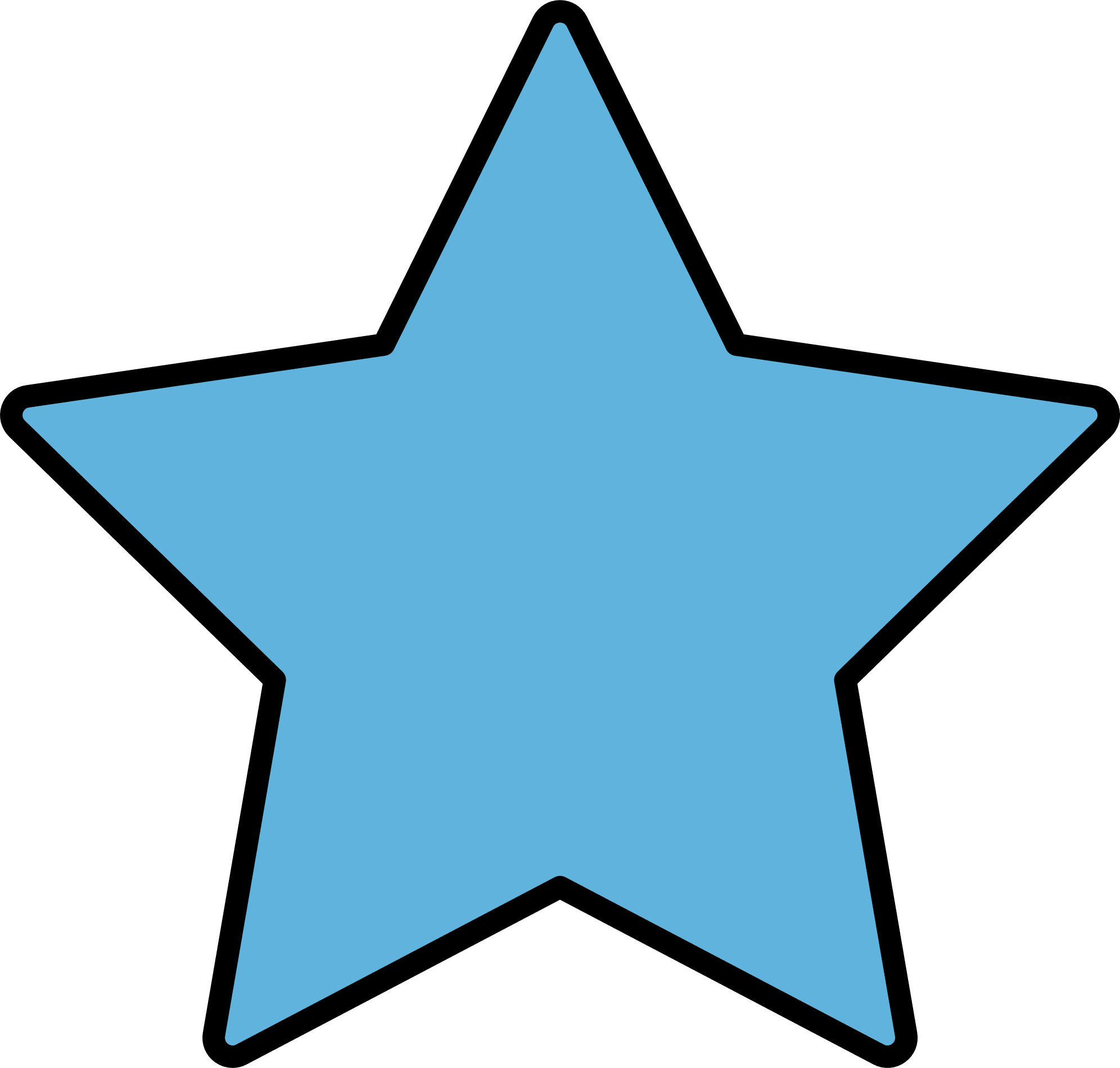 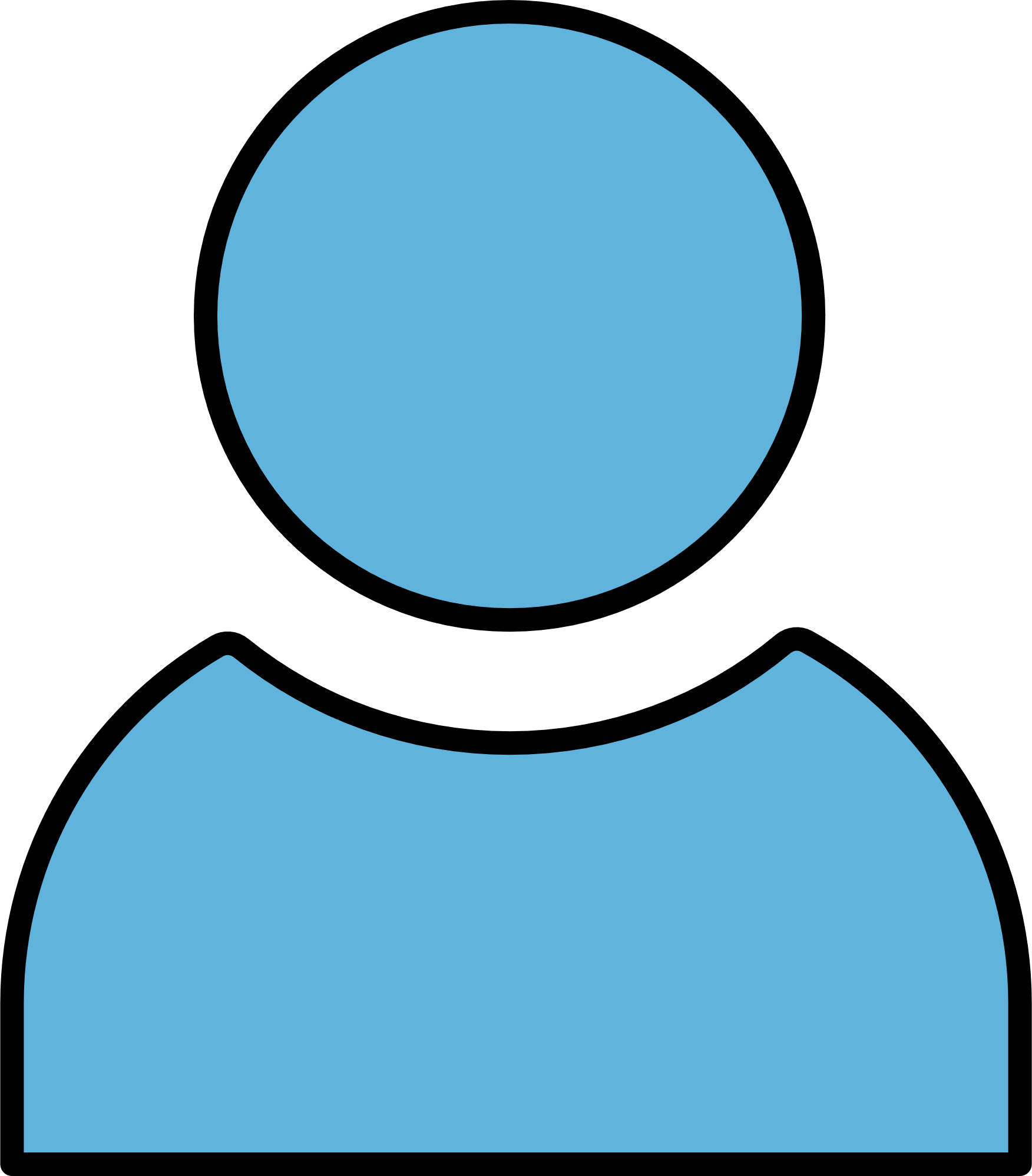 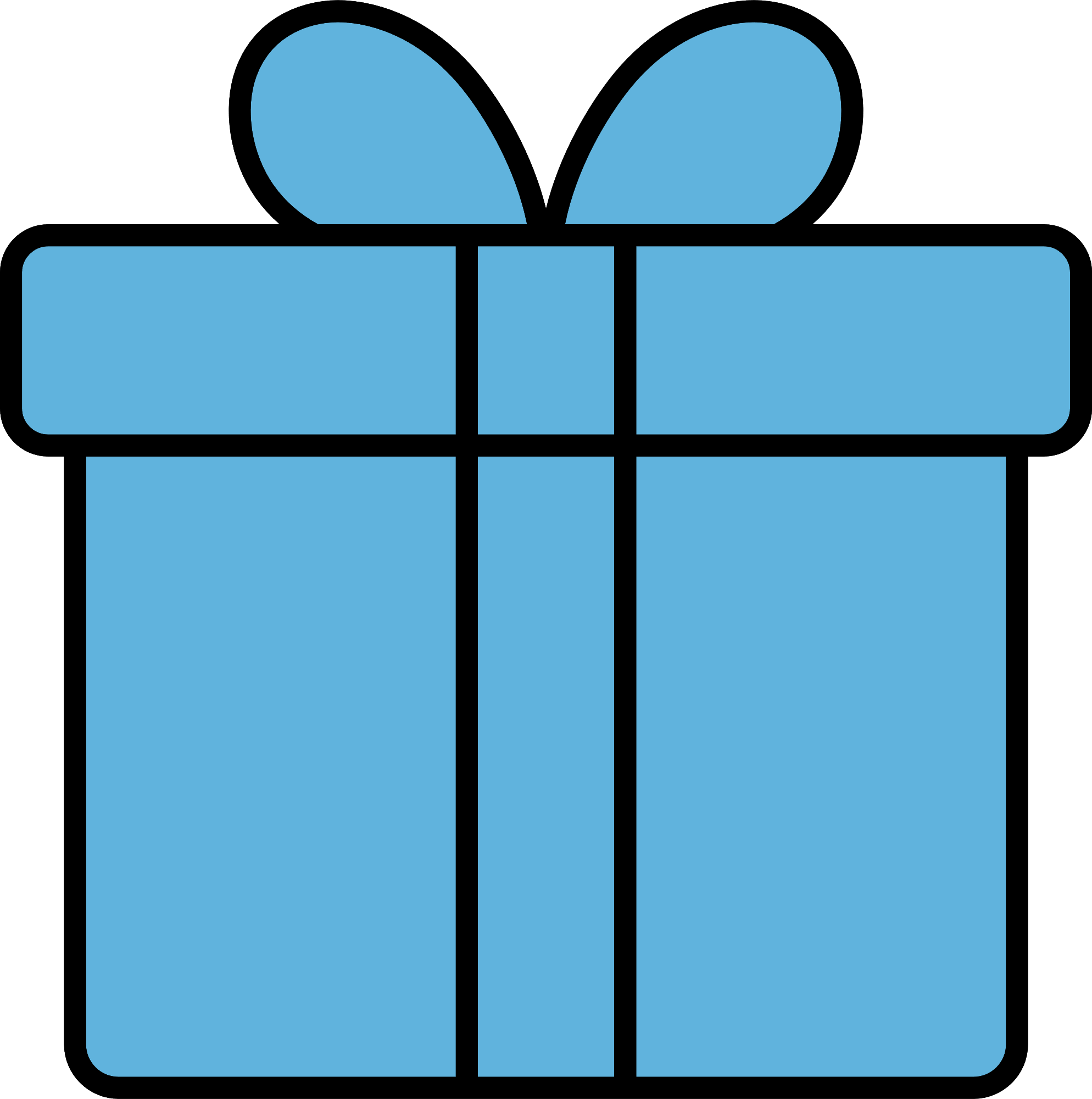 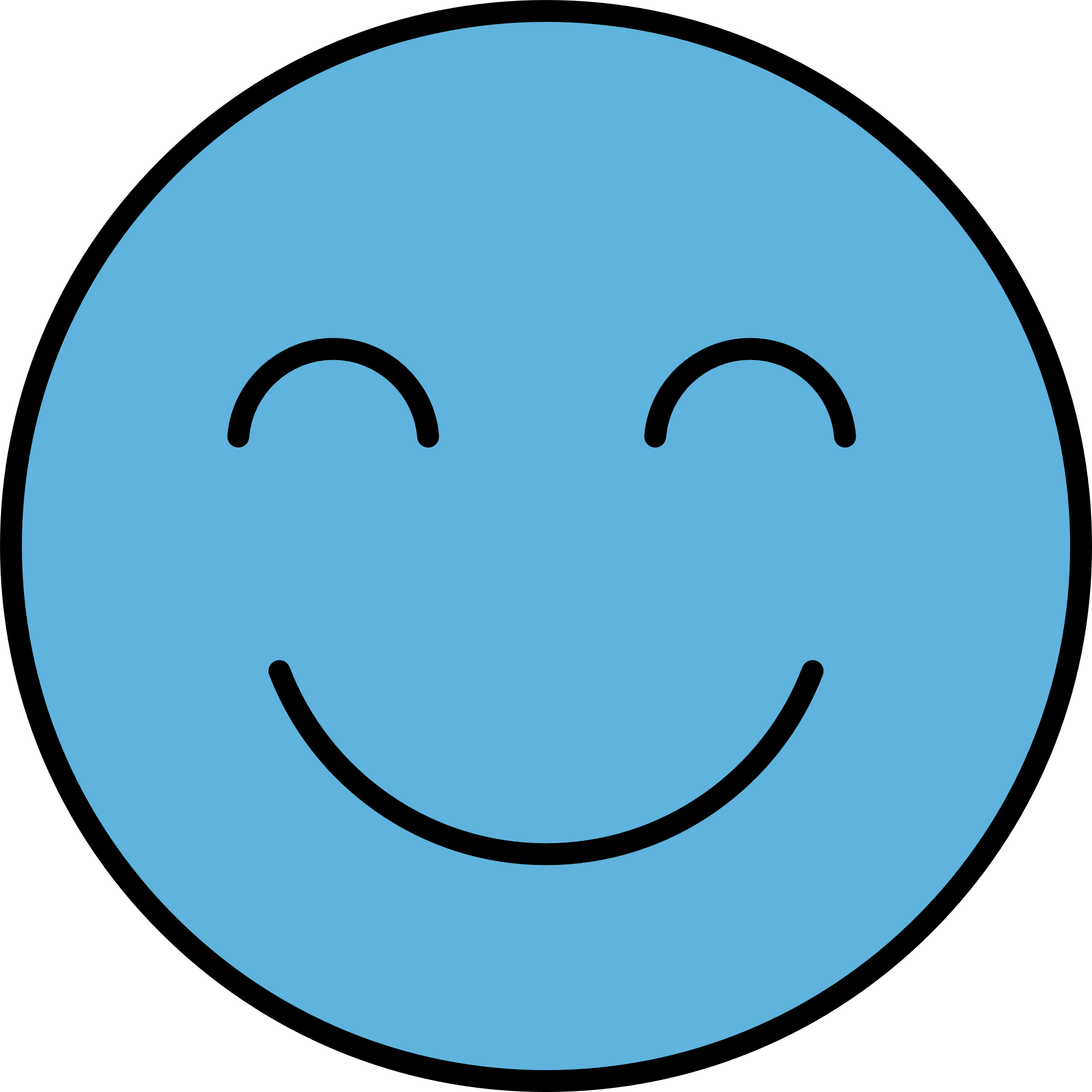 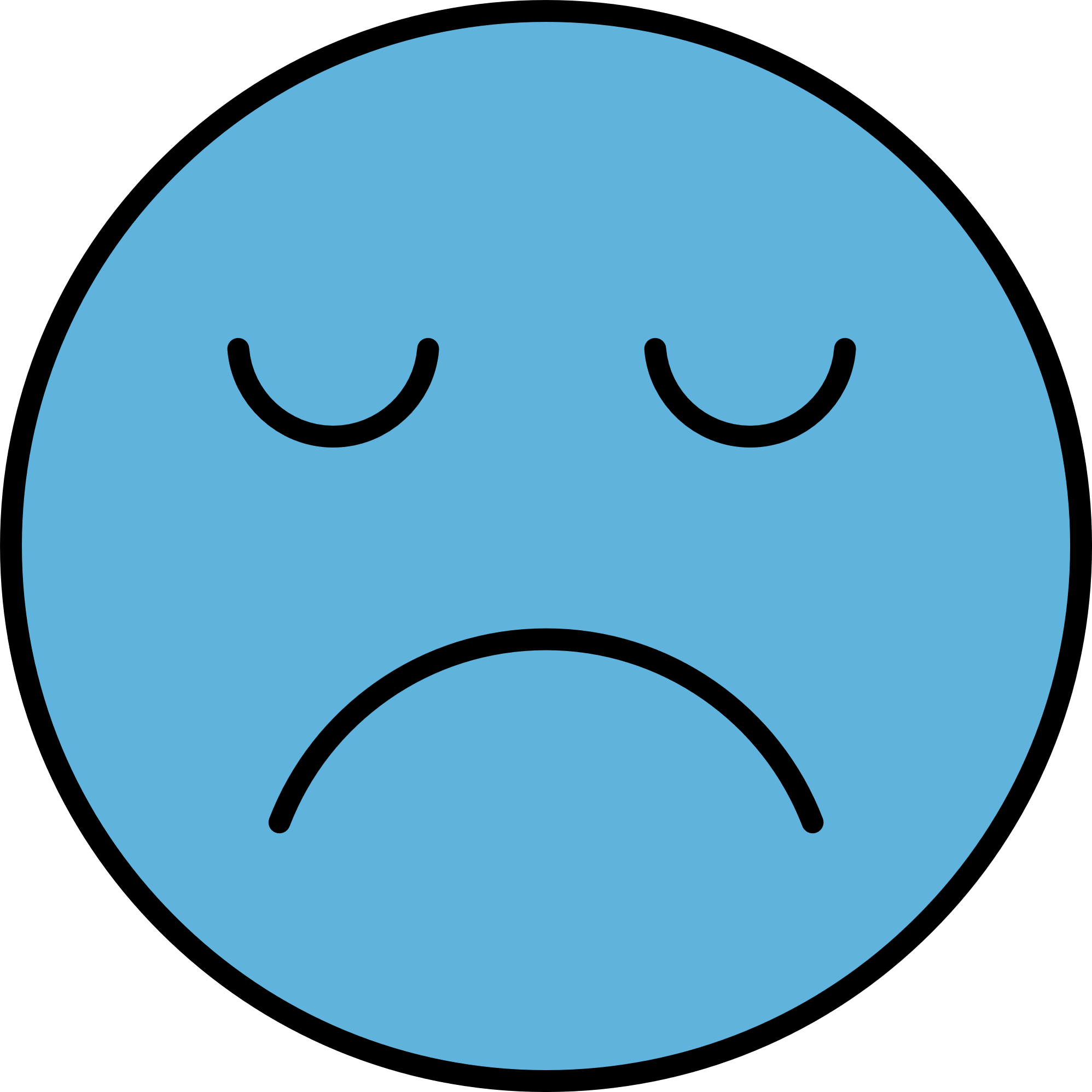 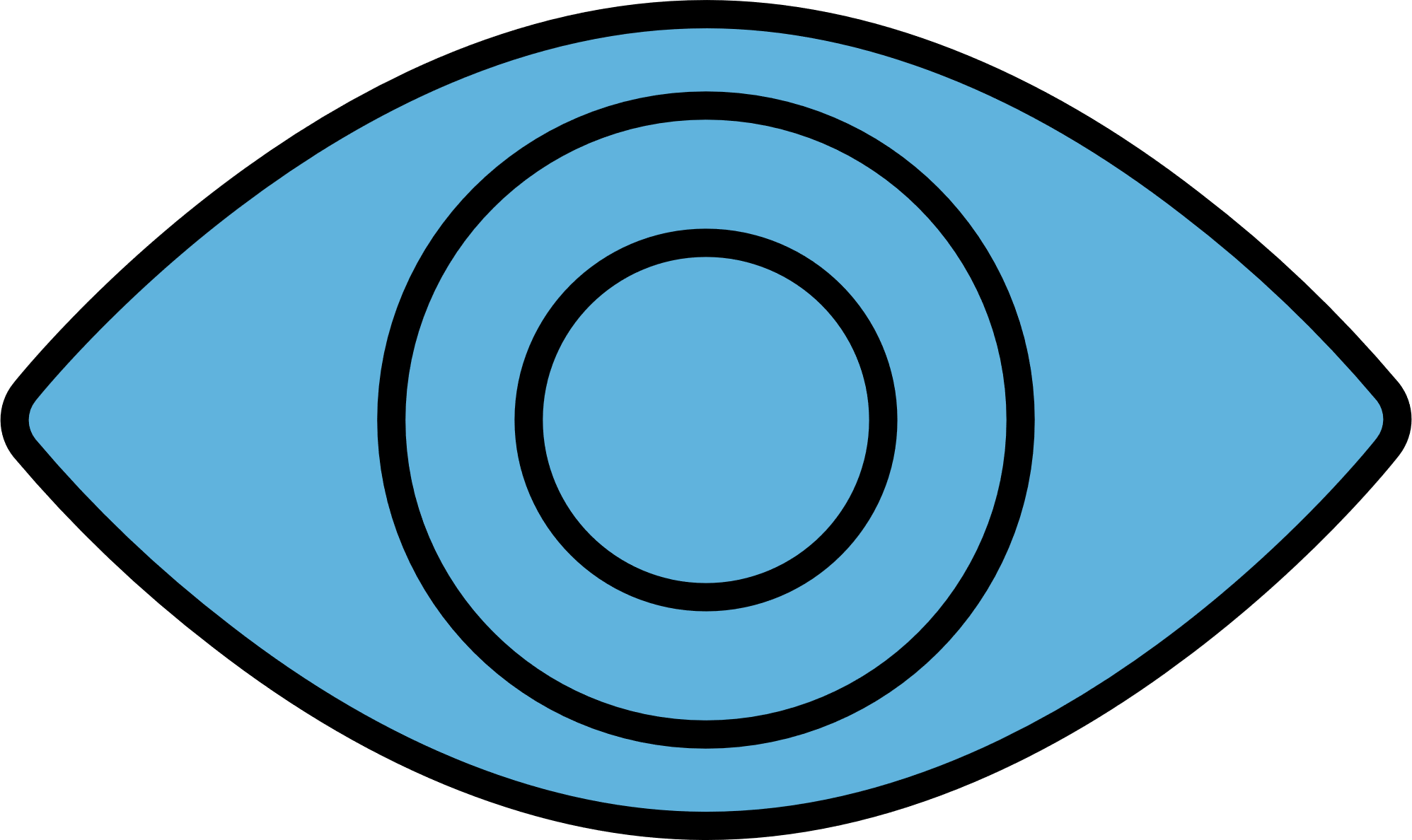 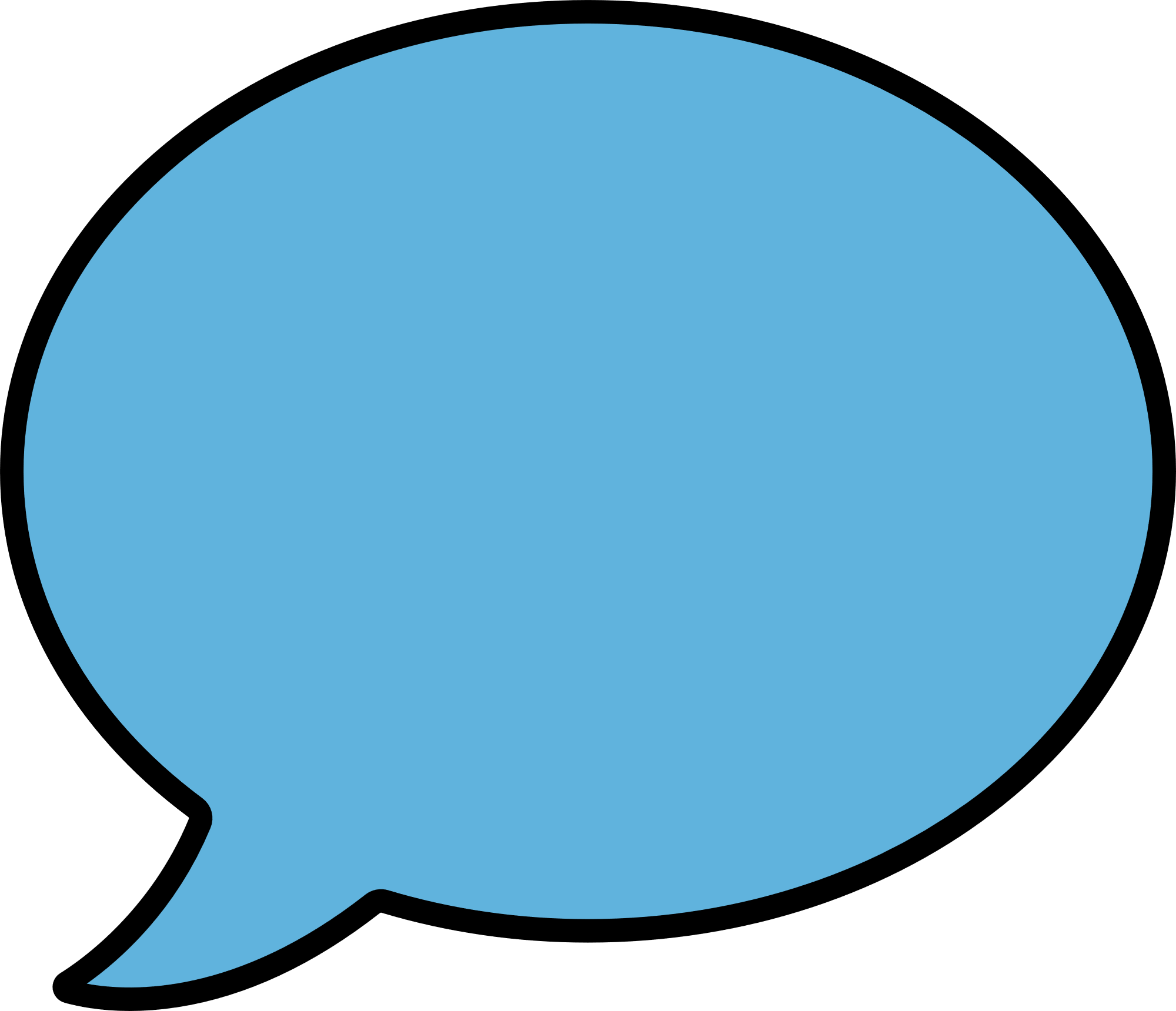 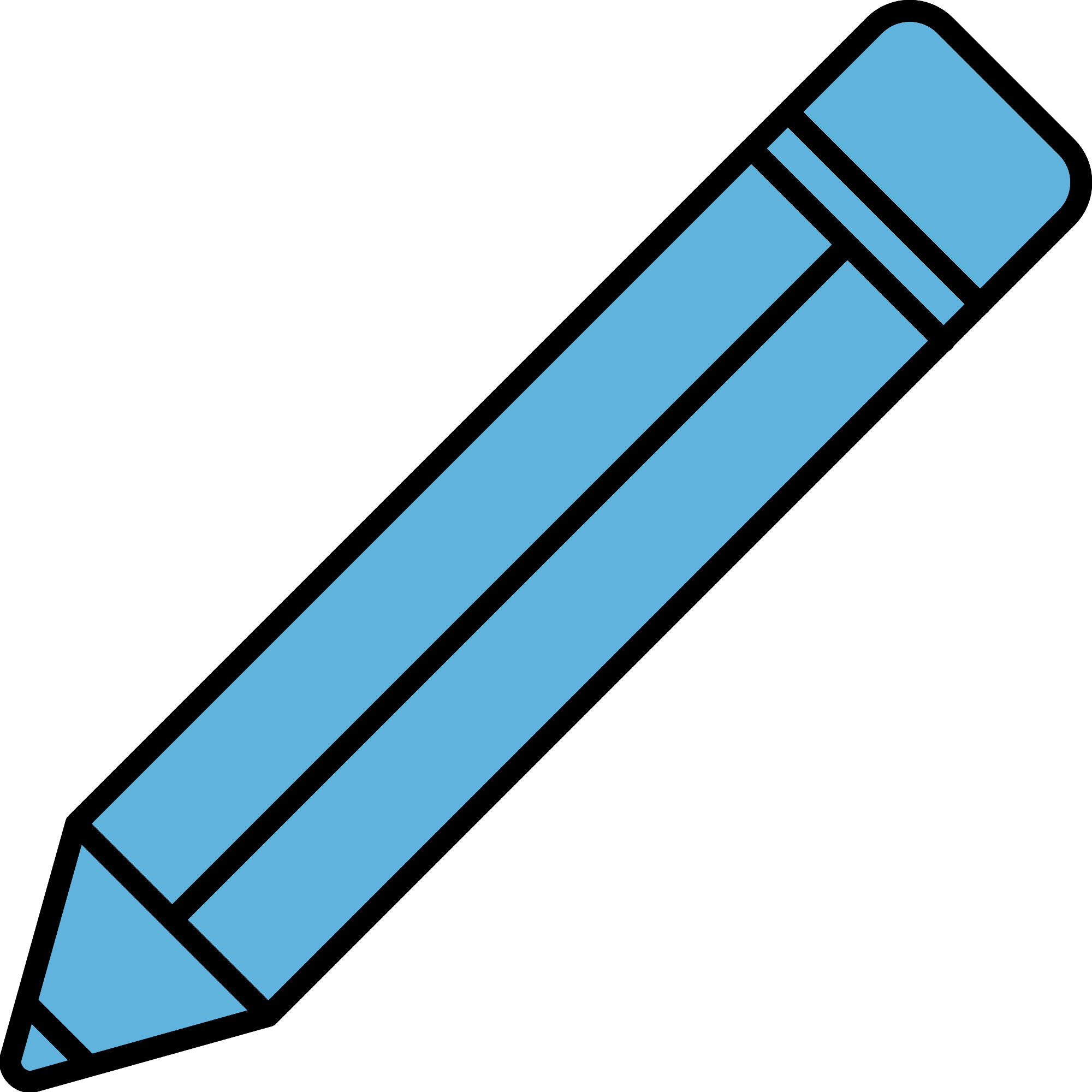 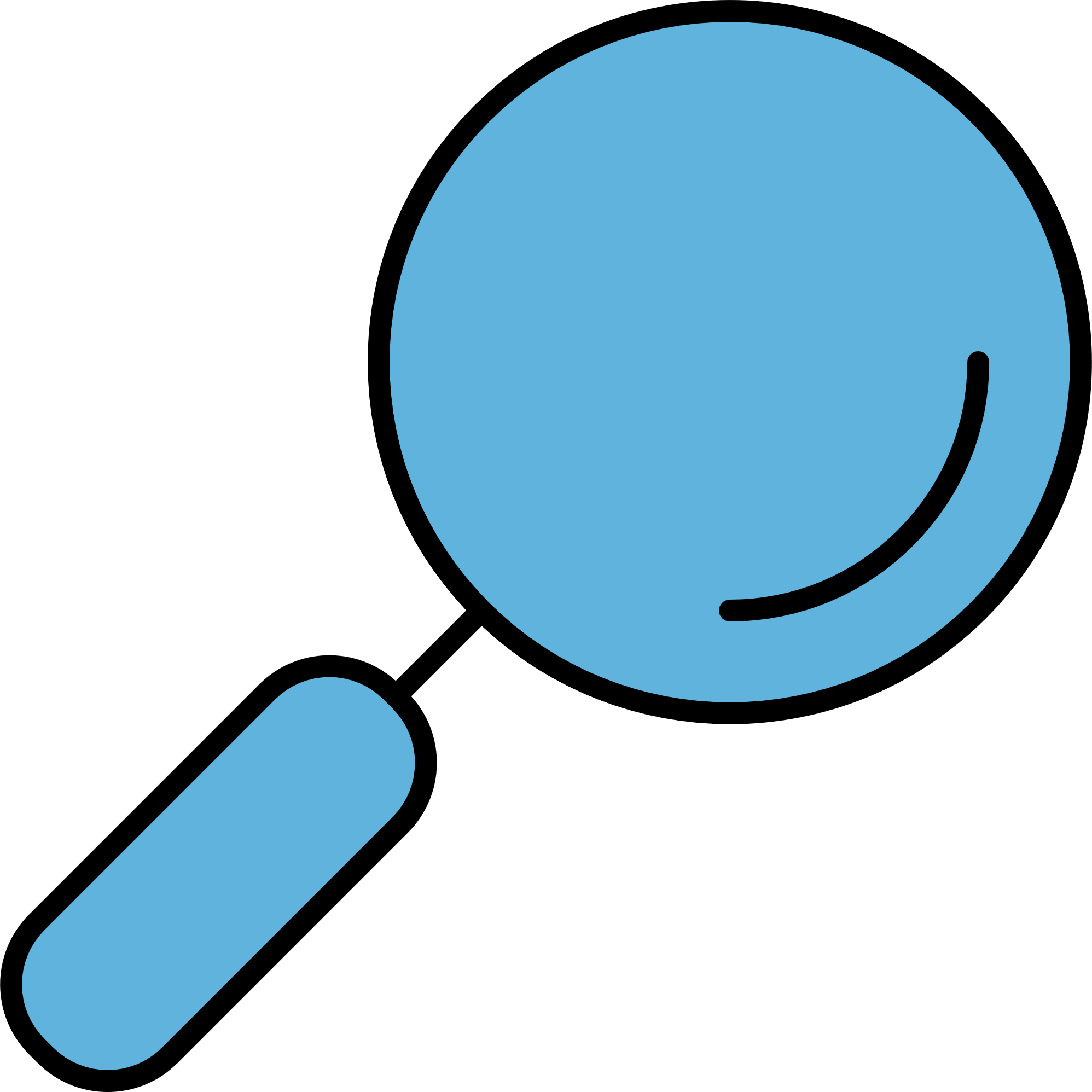 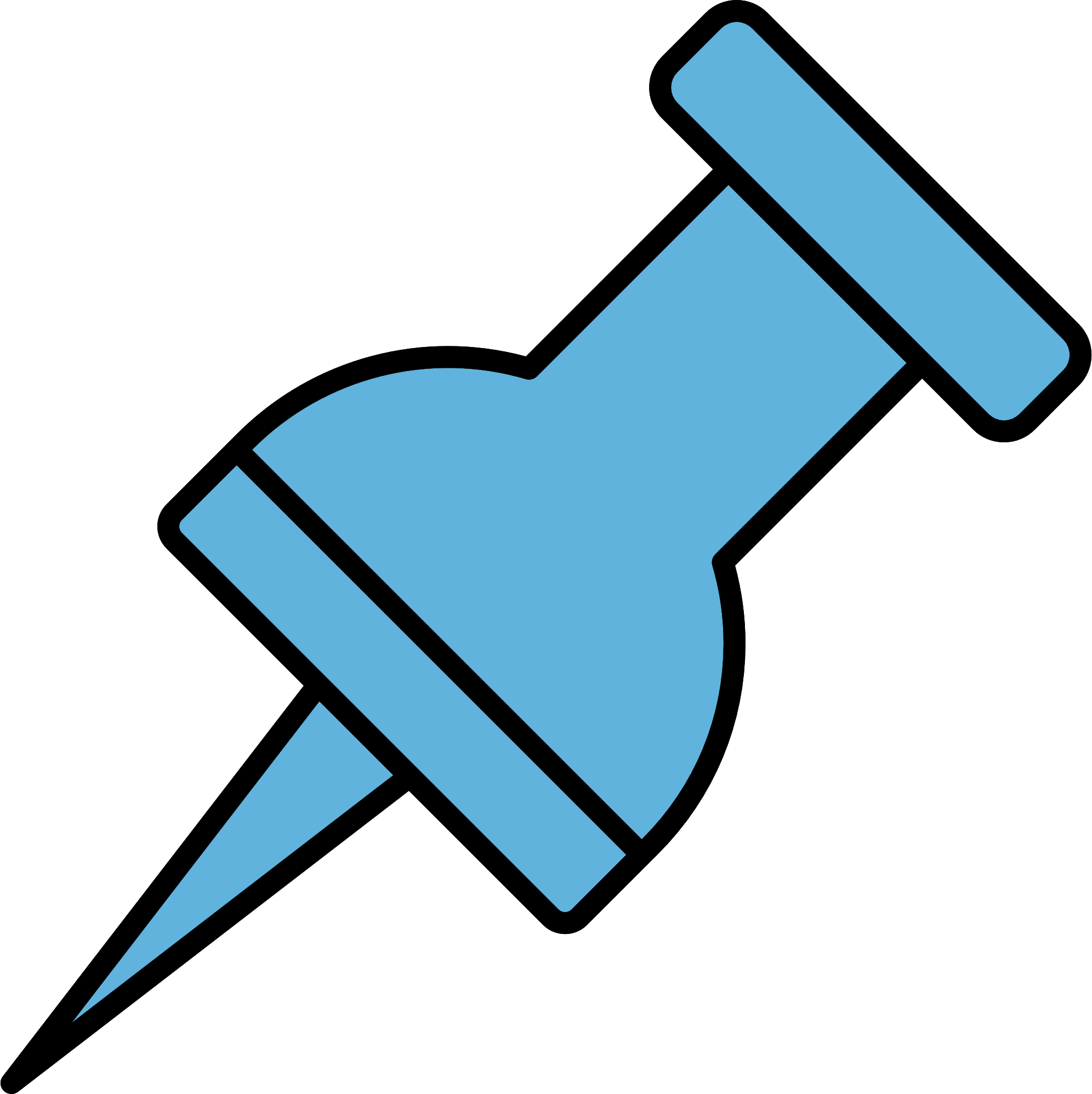 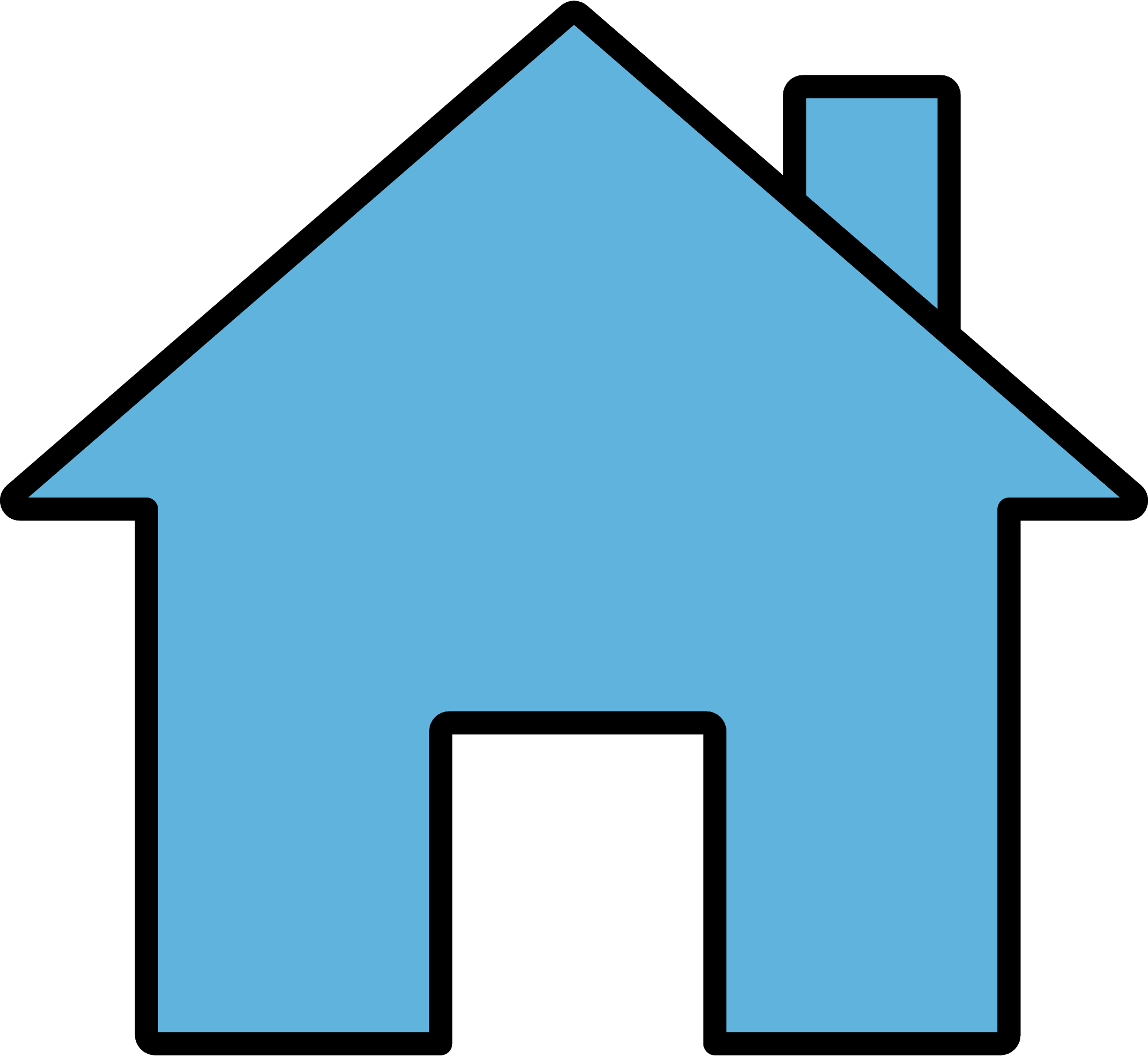 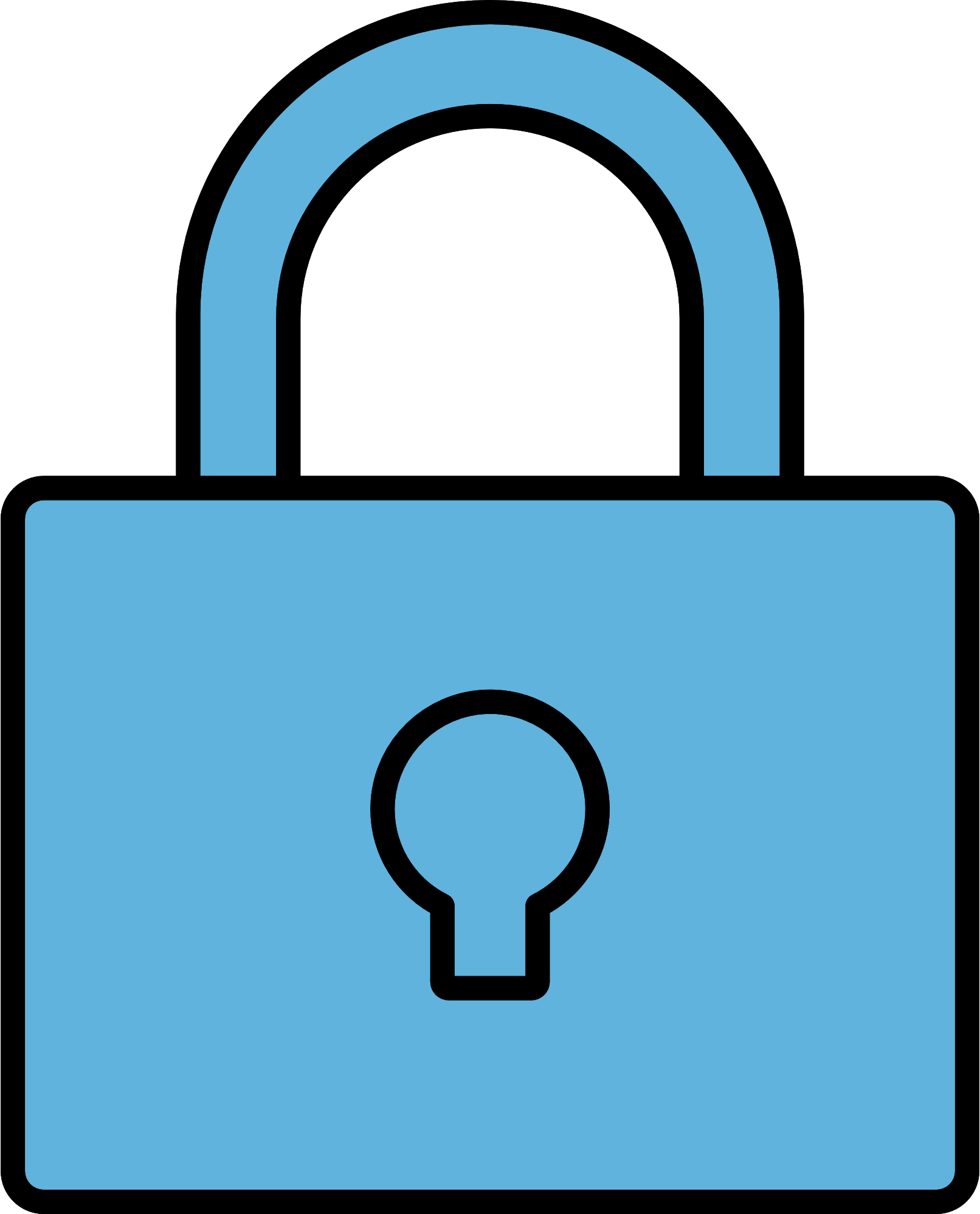 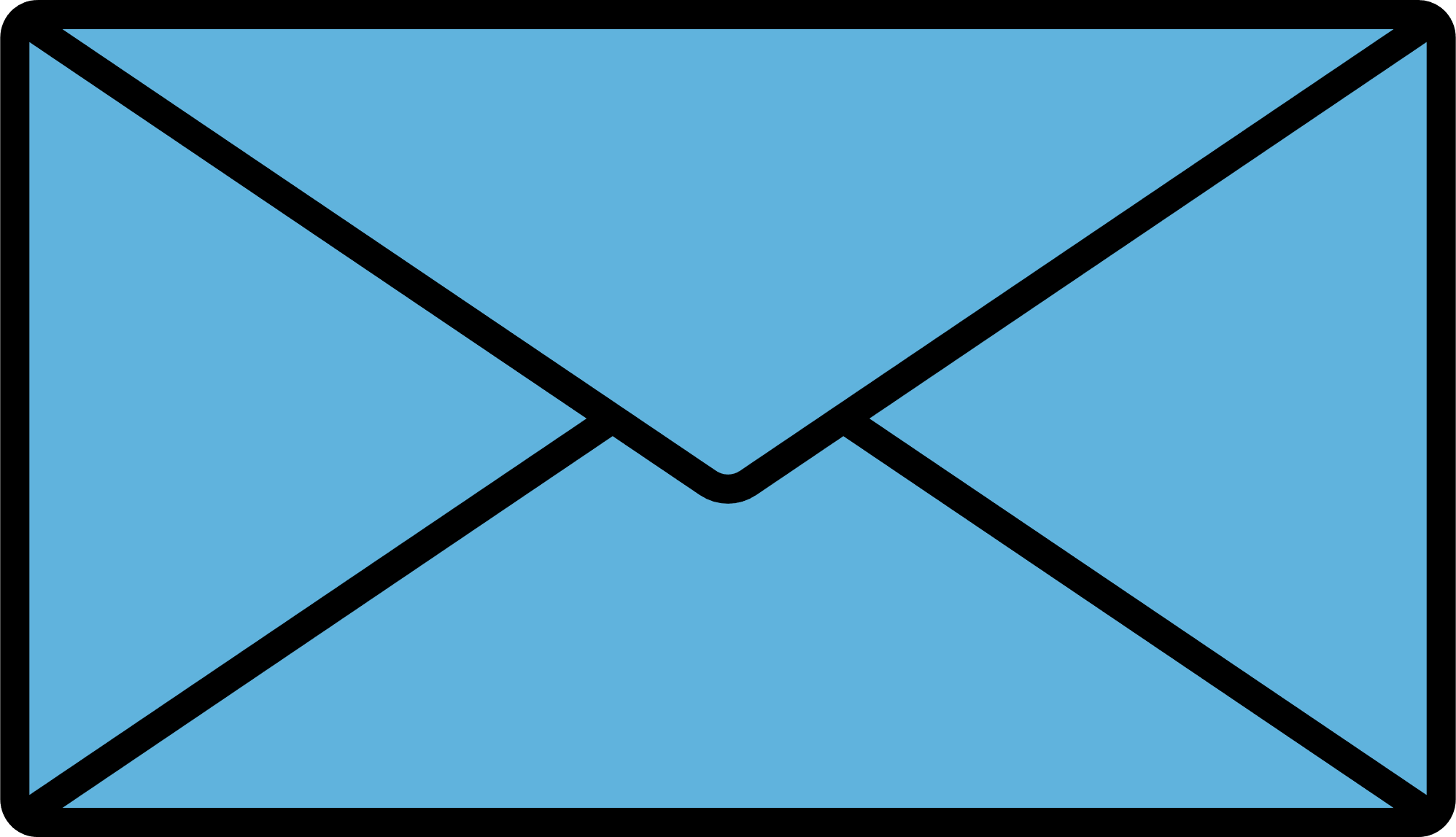 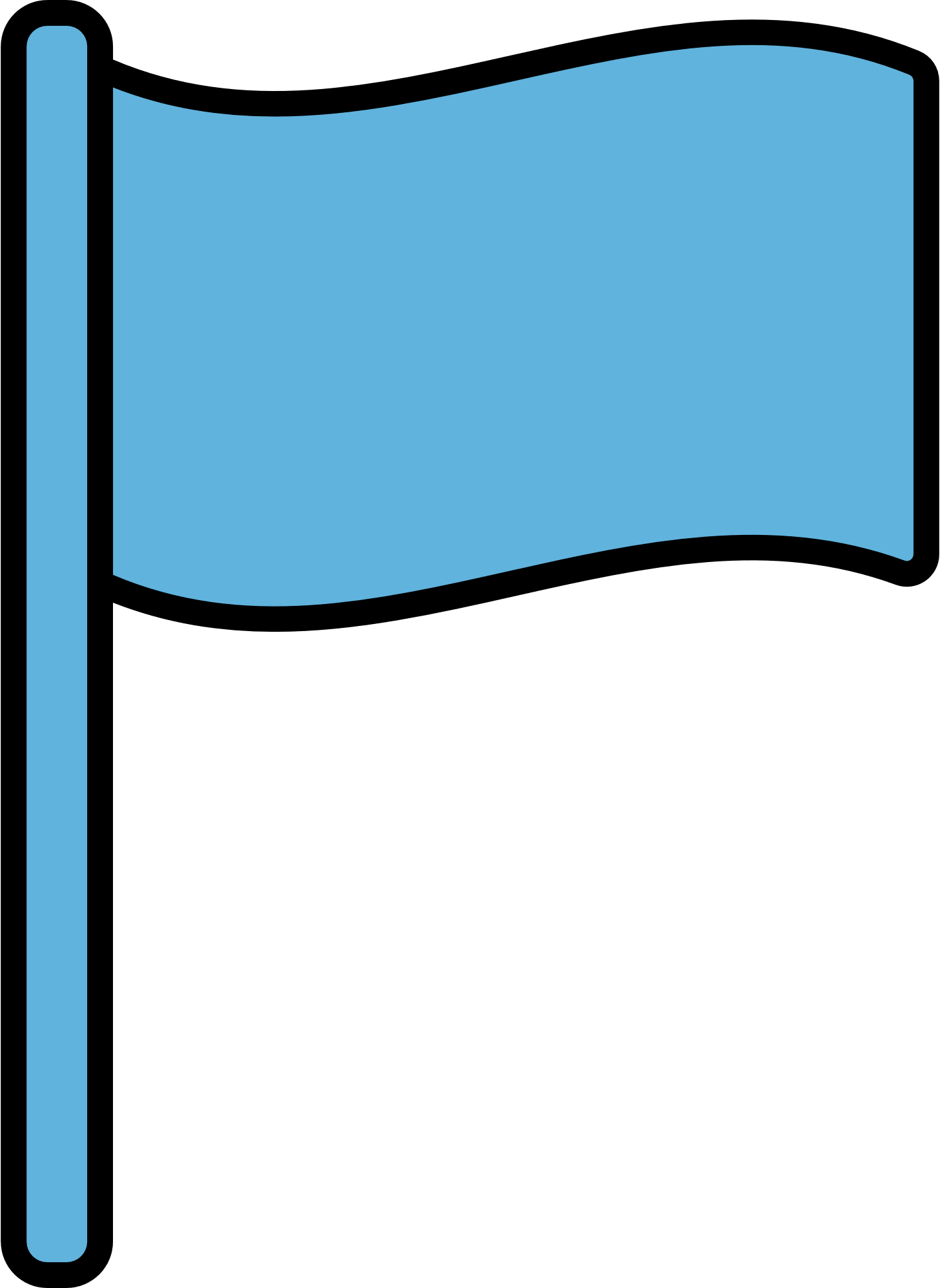 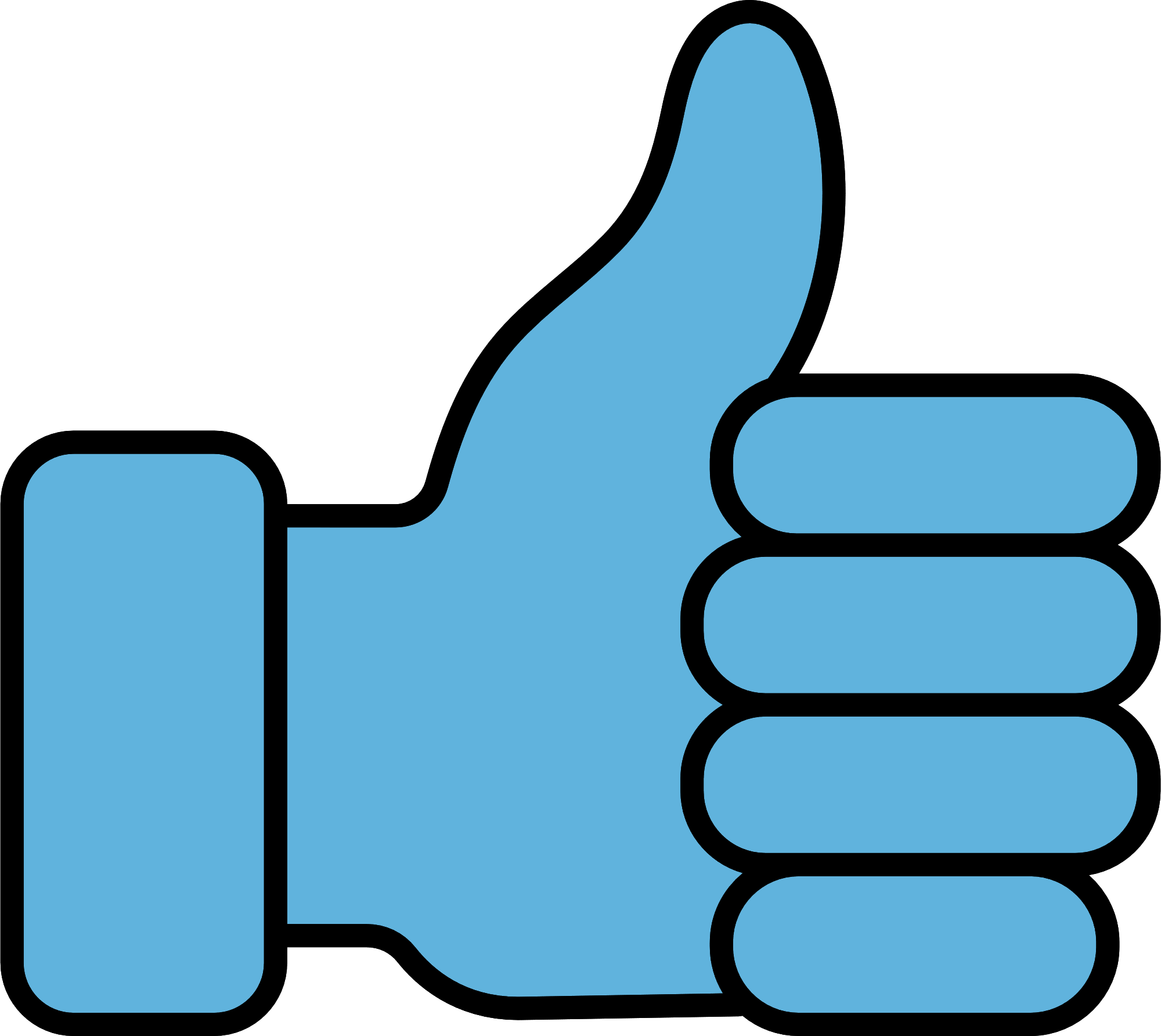 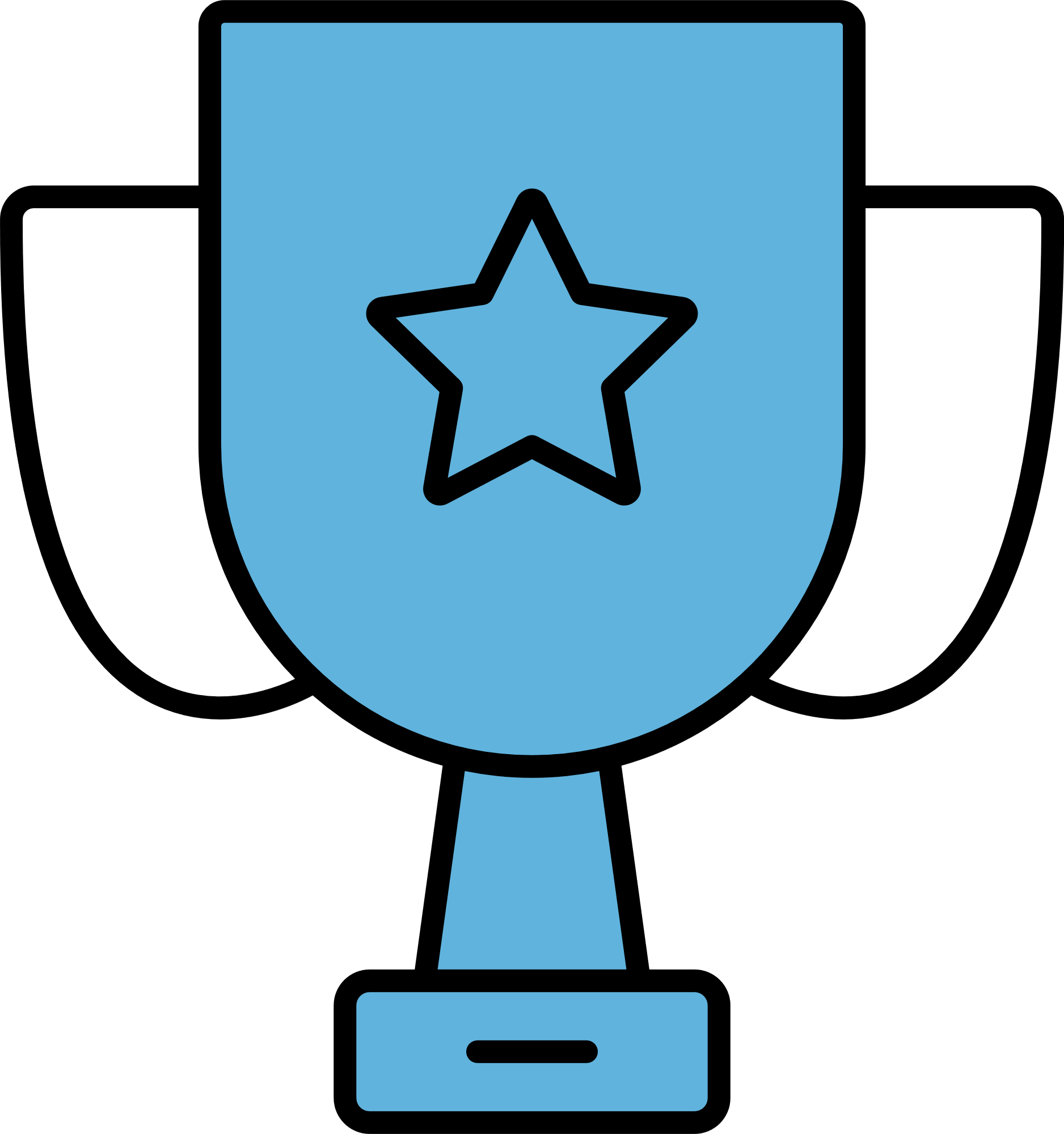 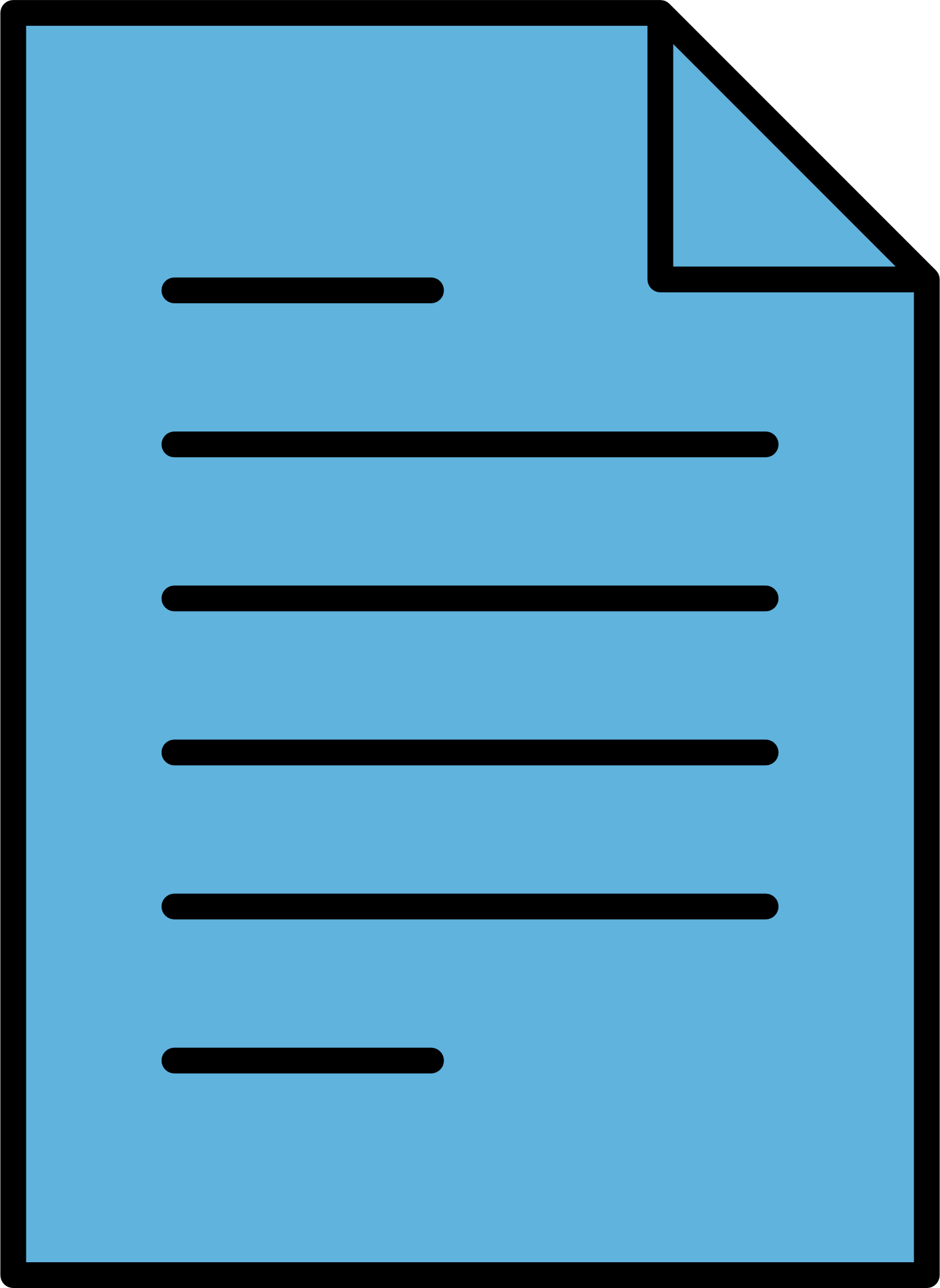 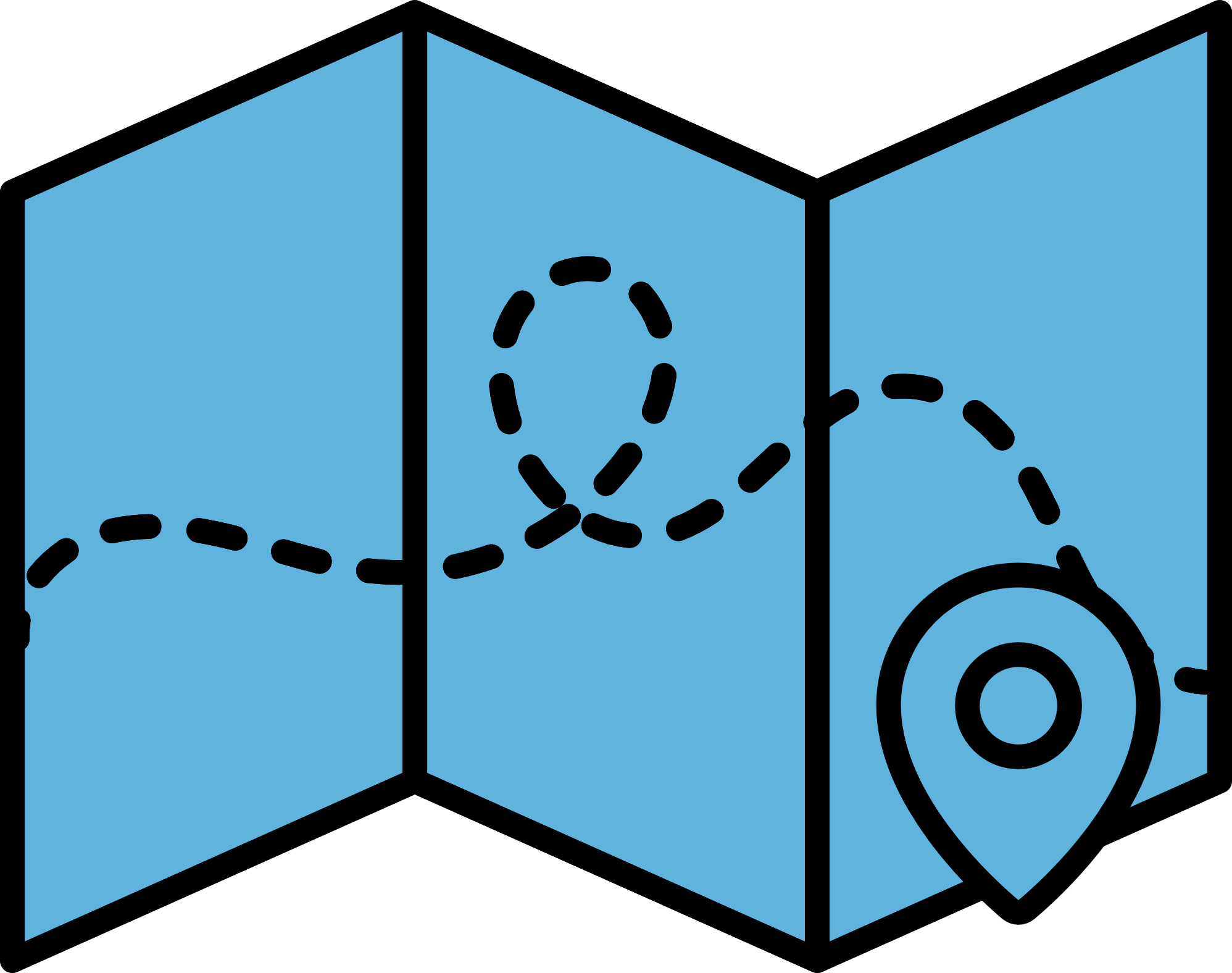 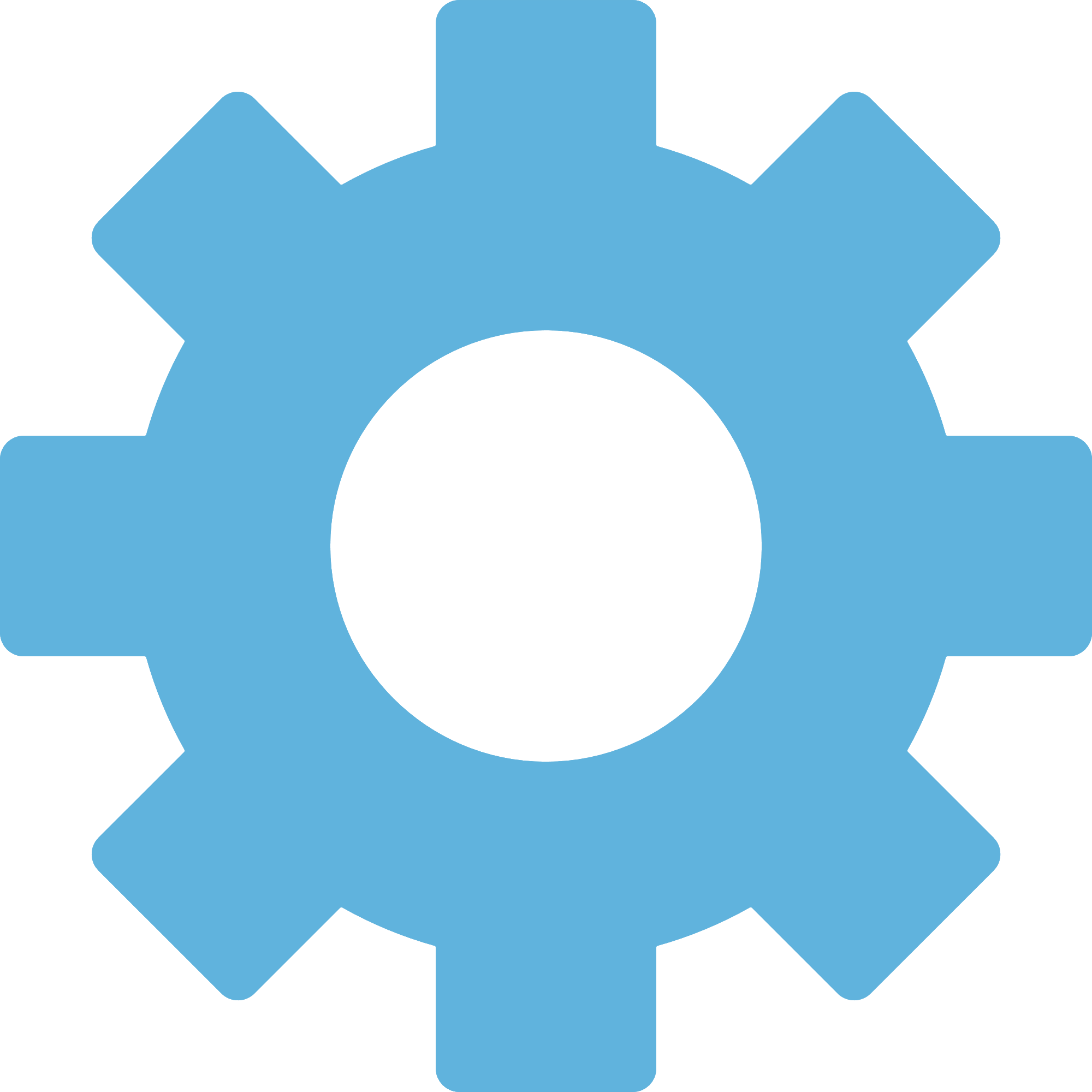 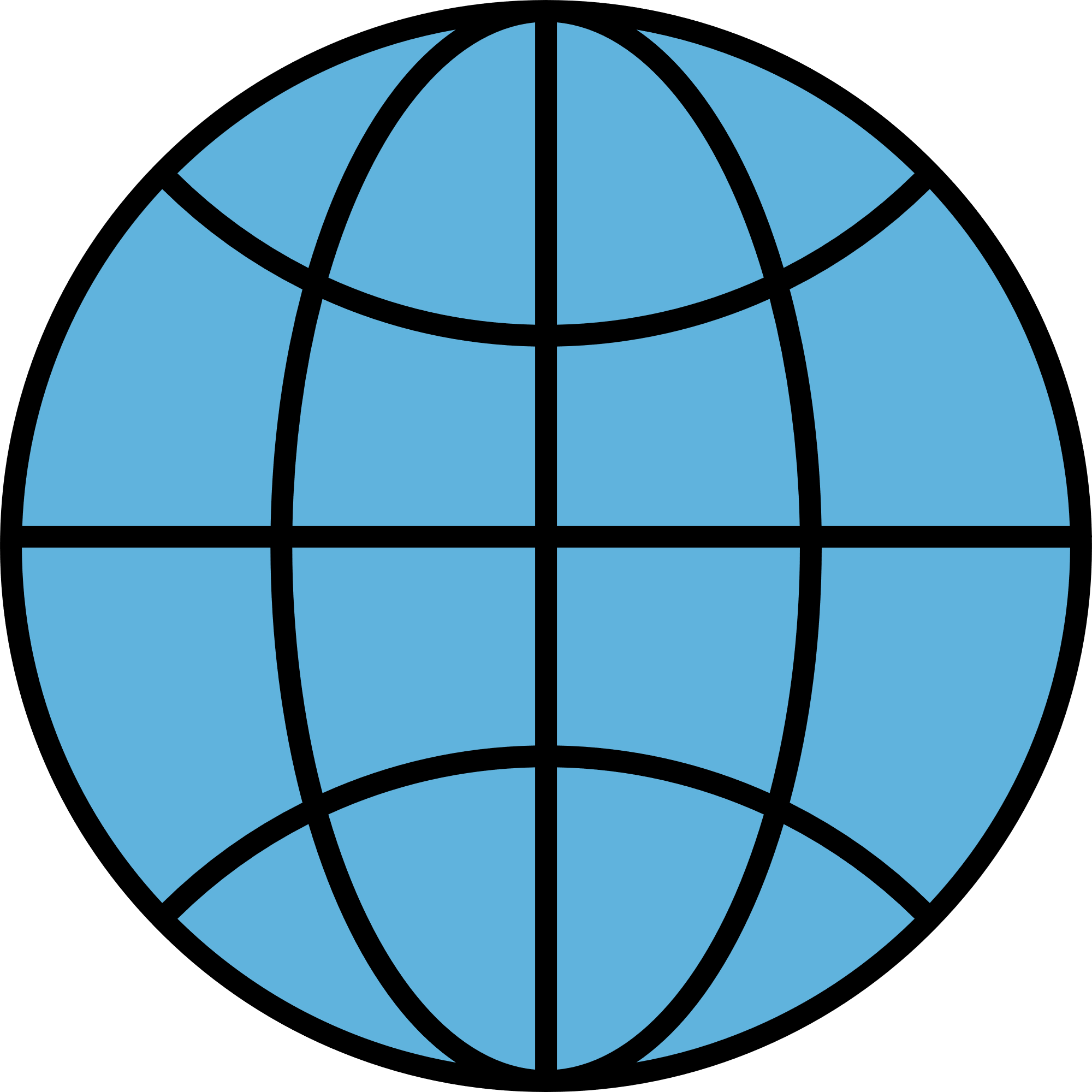 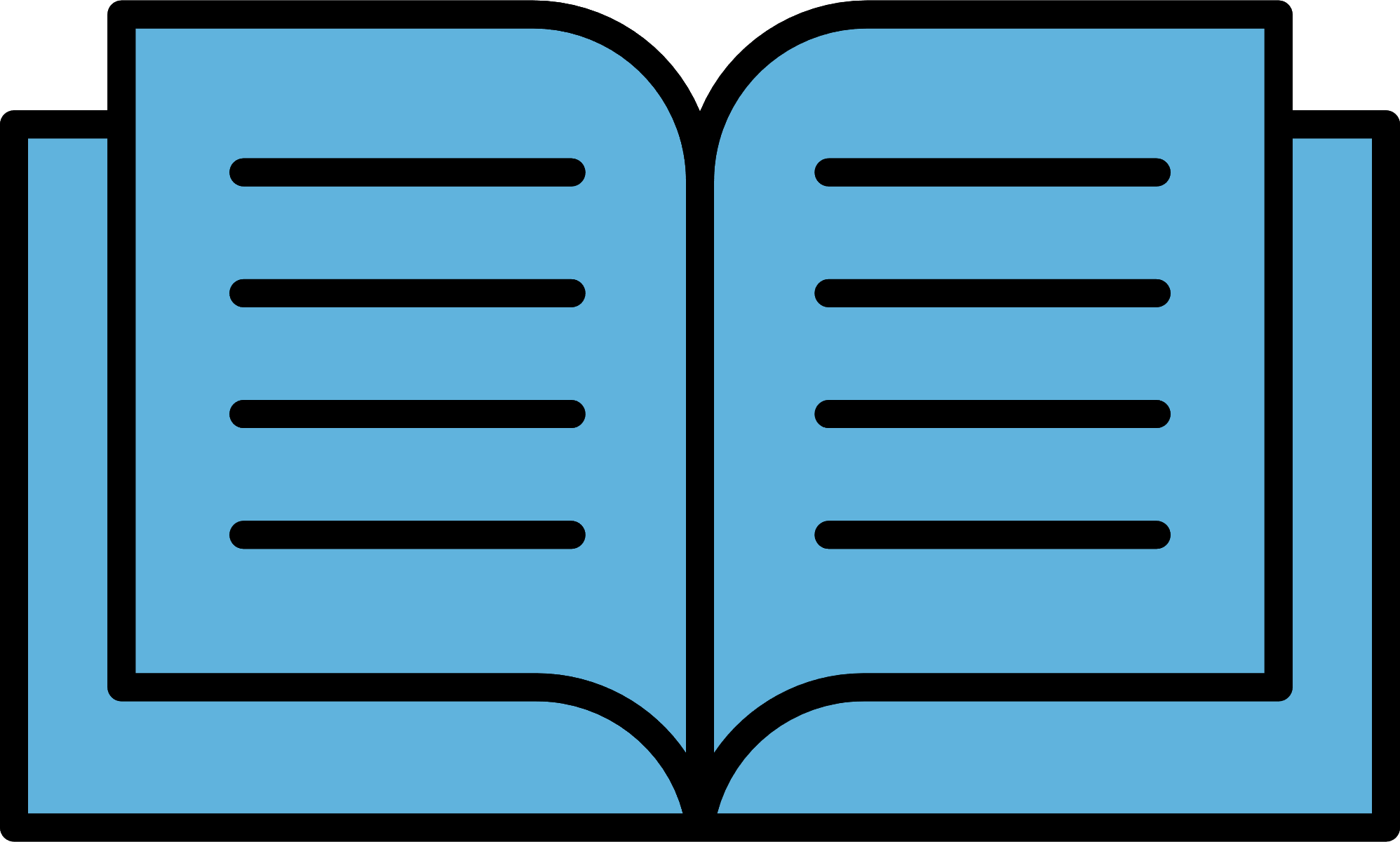 Use these design resources in your Canva Presentation. Happy designing! 

Don't forget to delete this page before presenting.
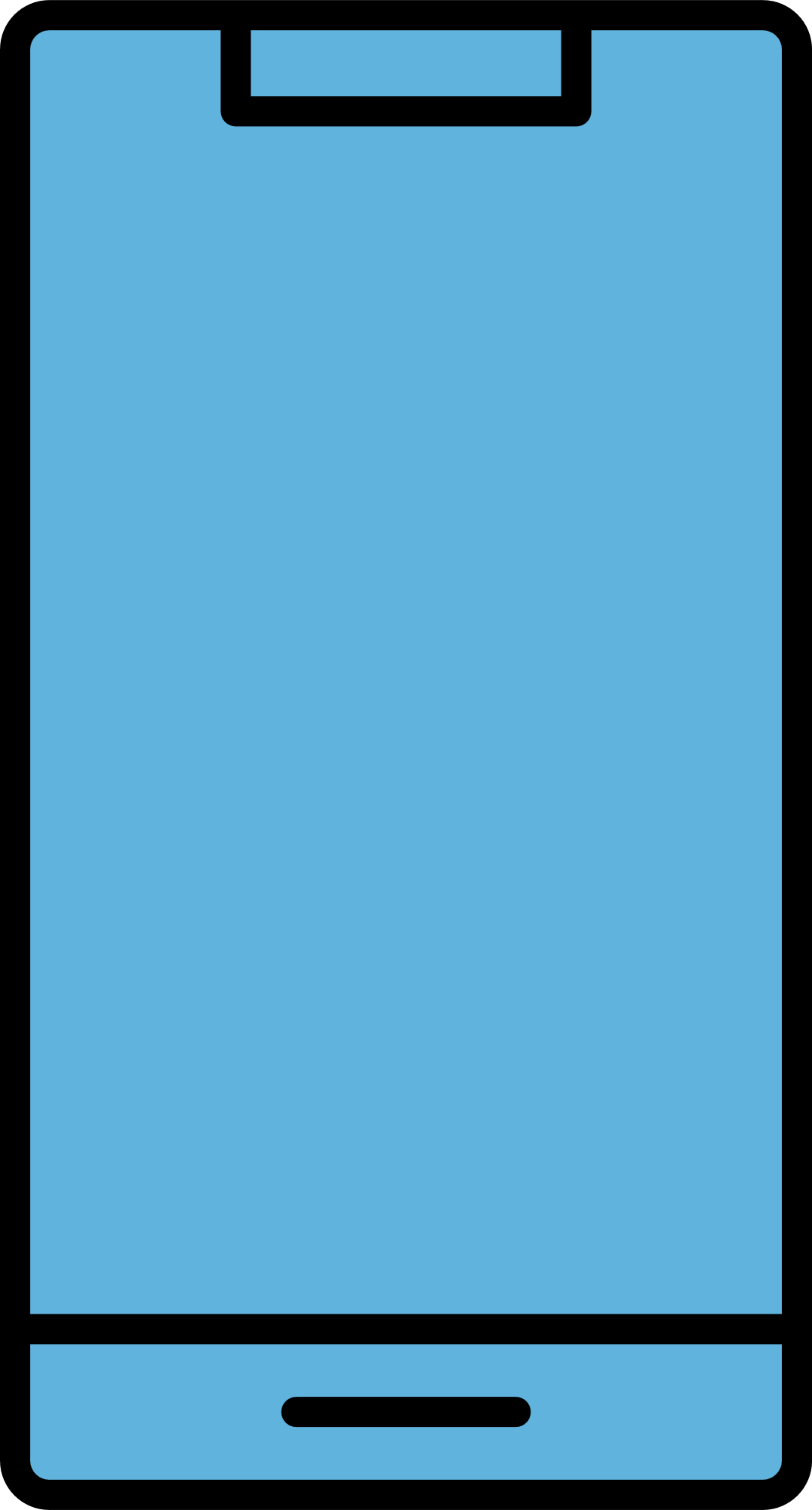 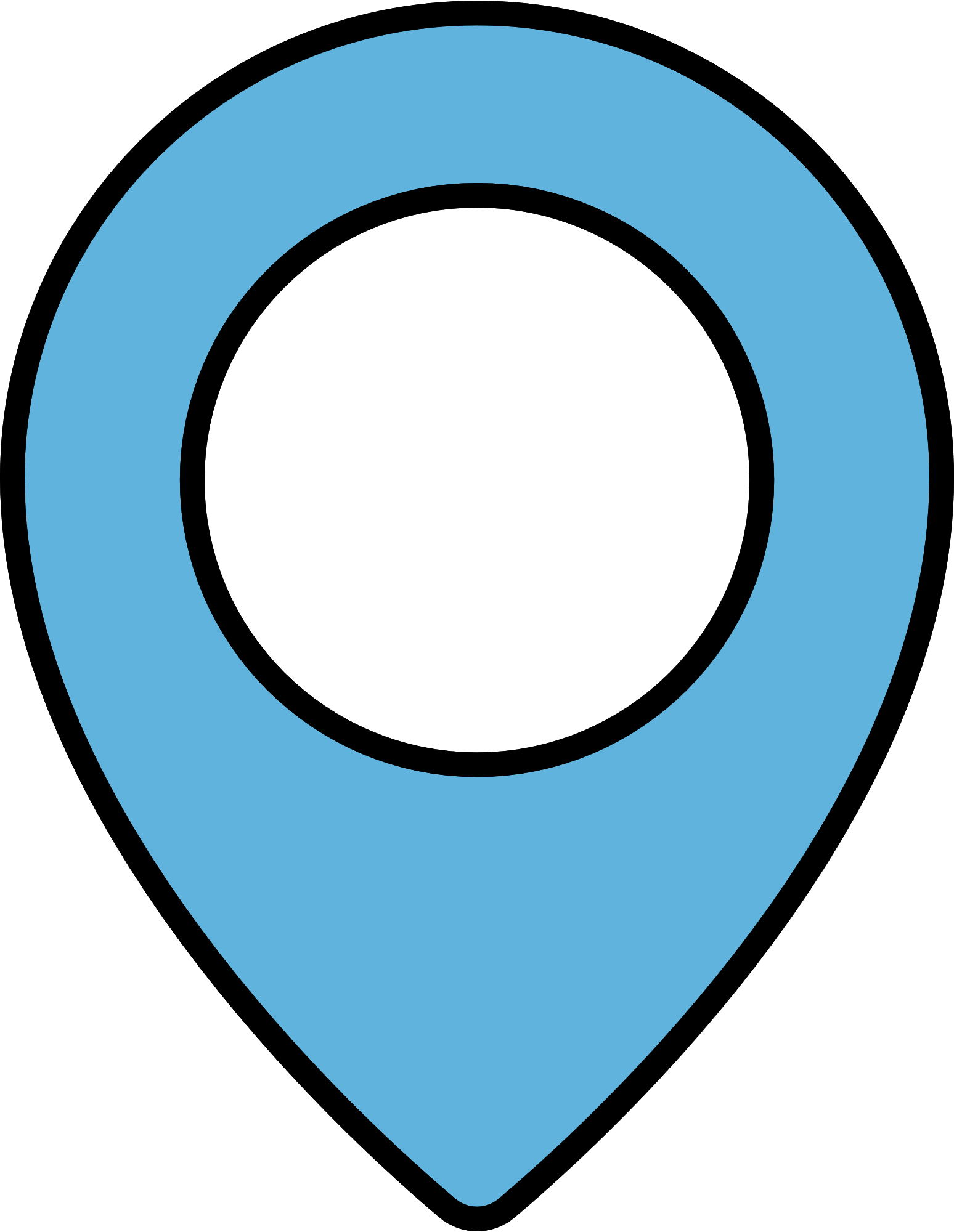 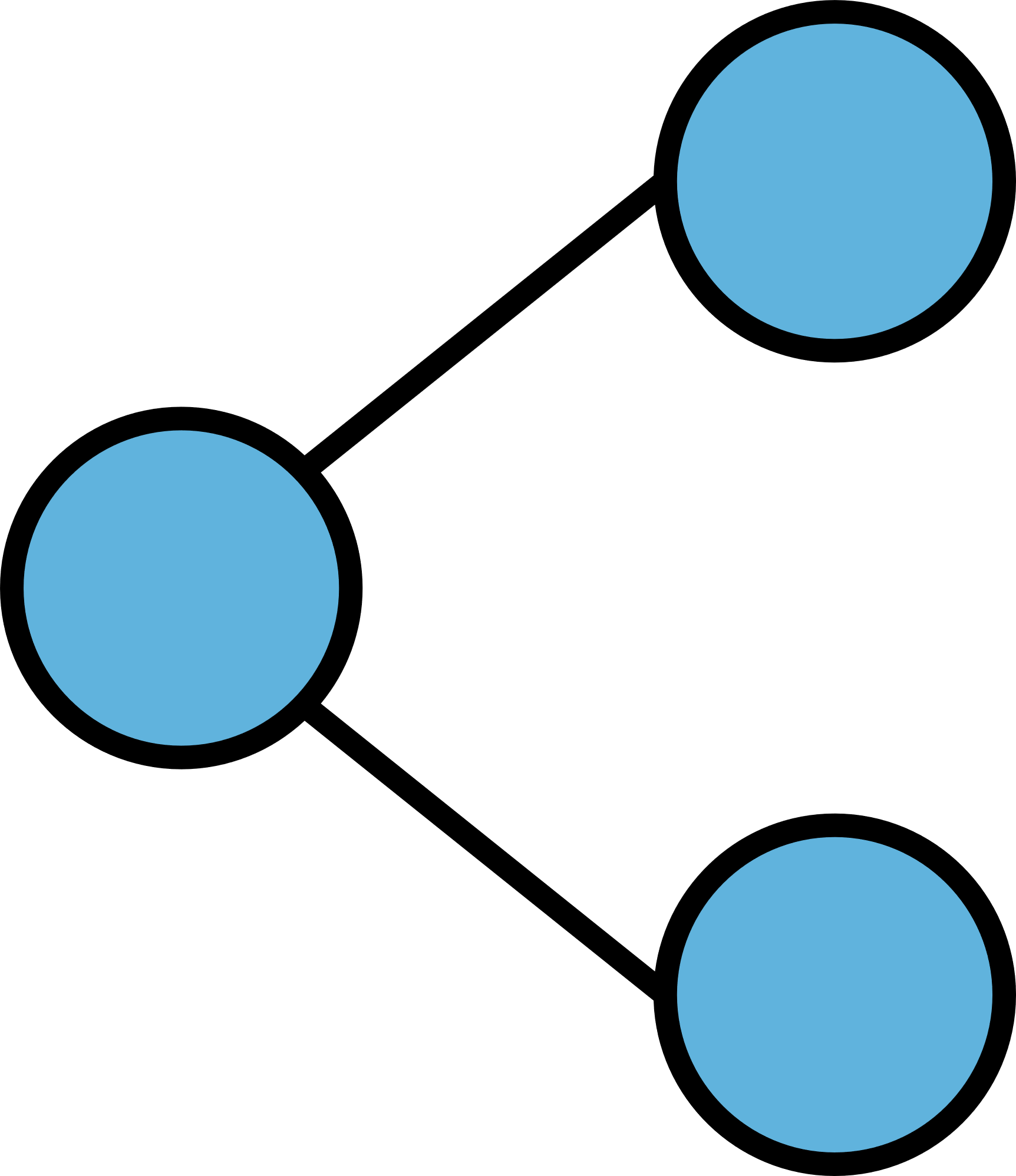 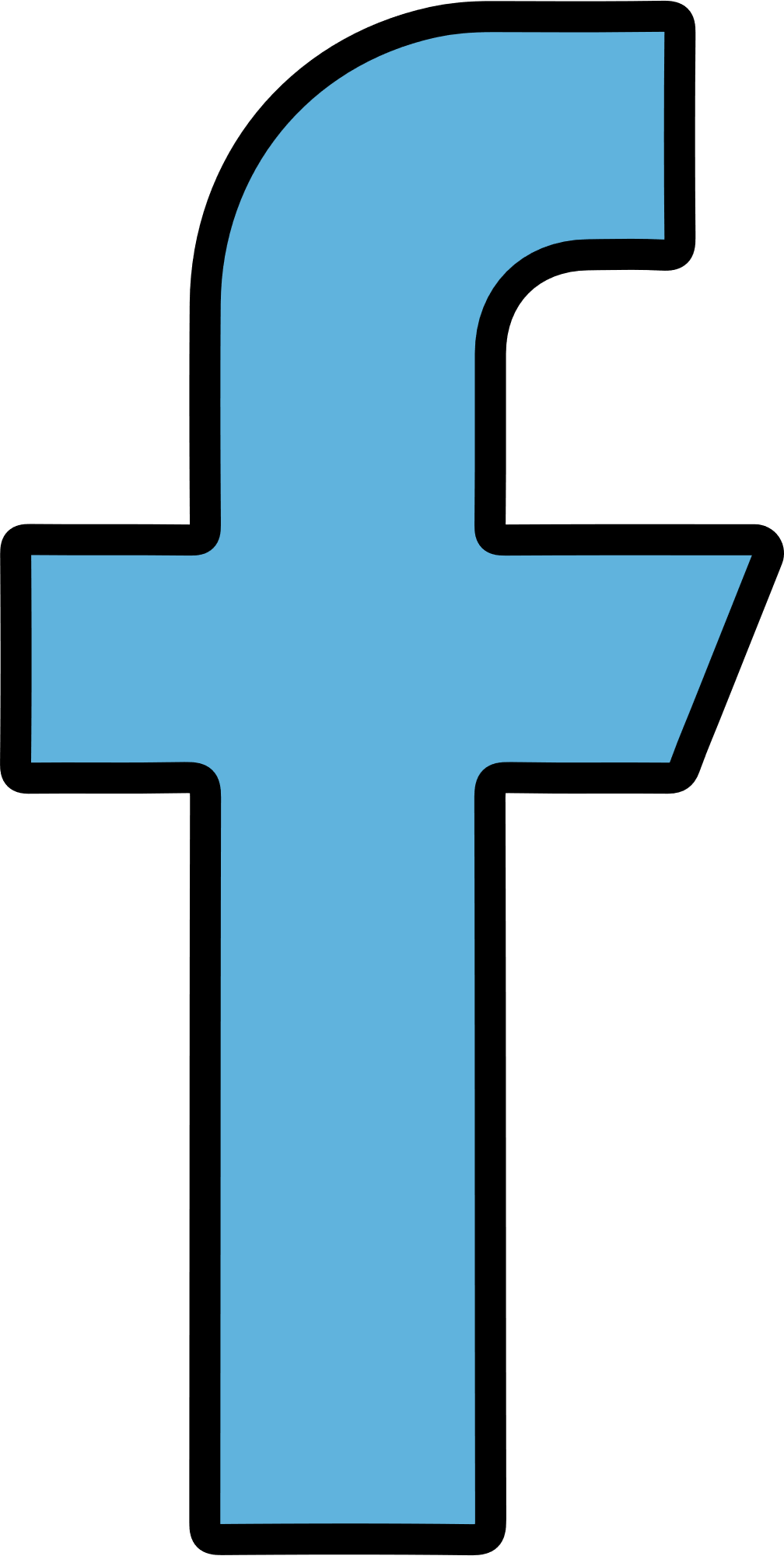 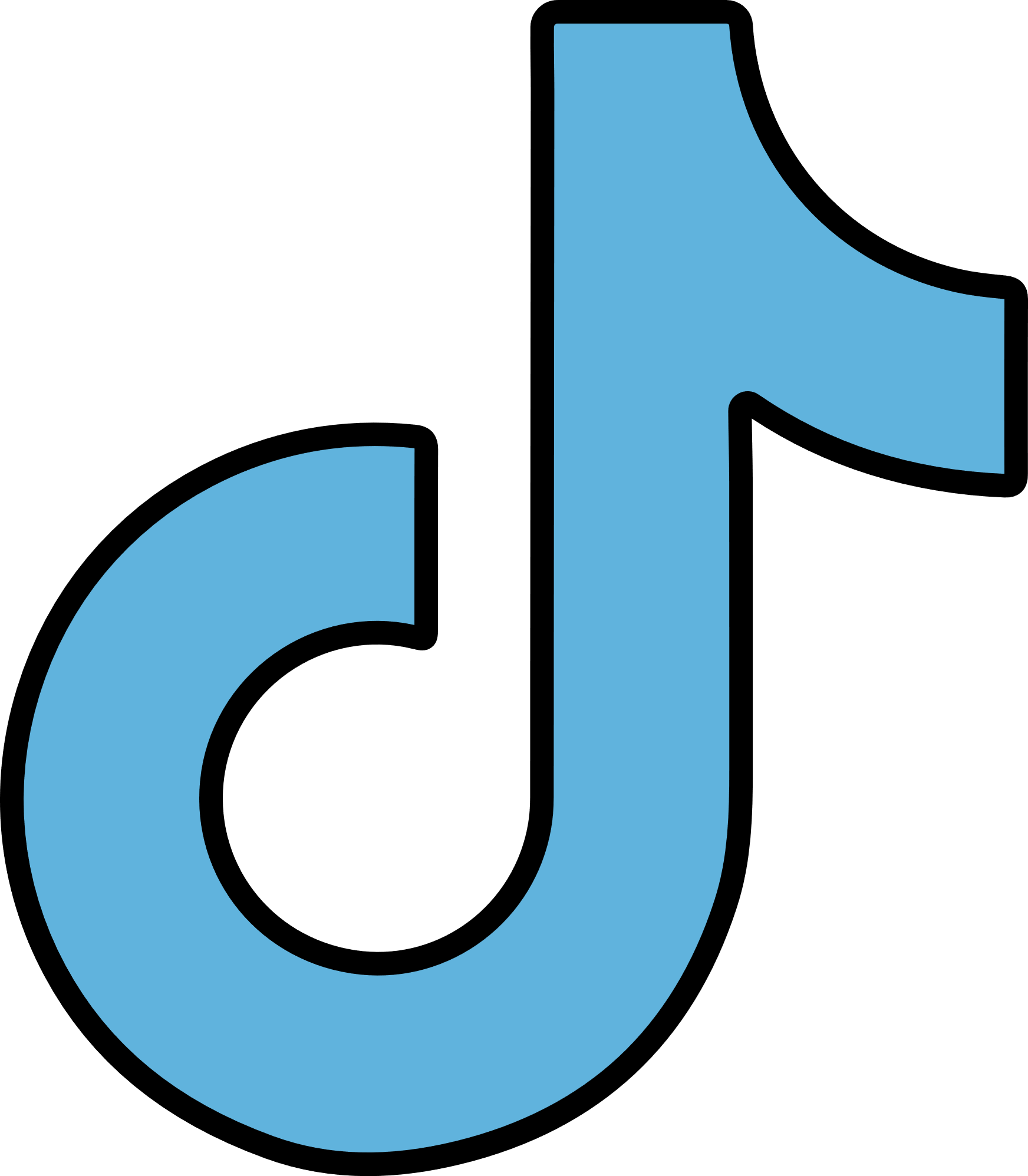 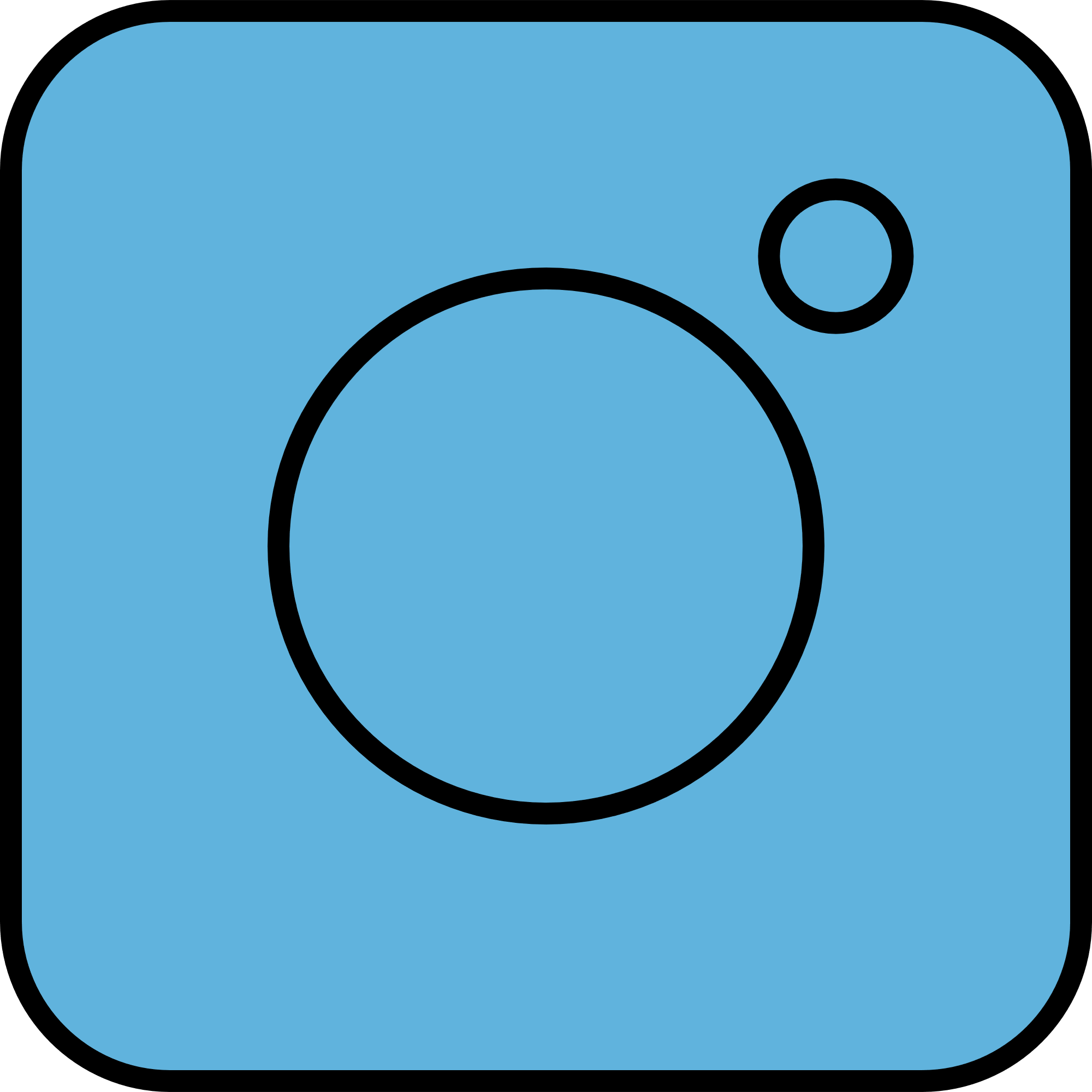 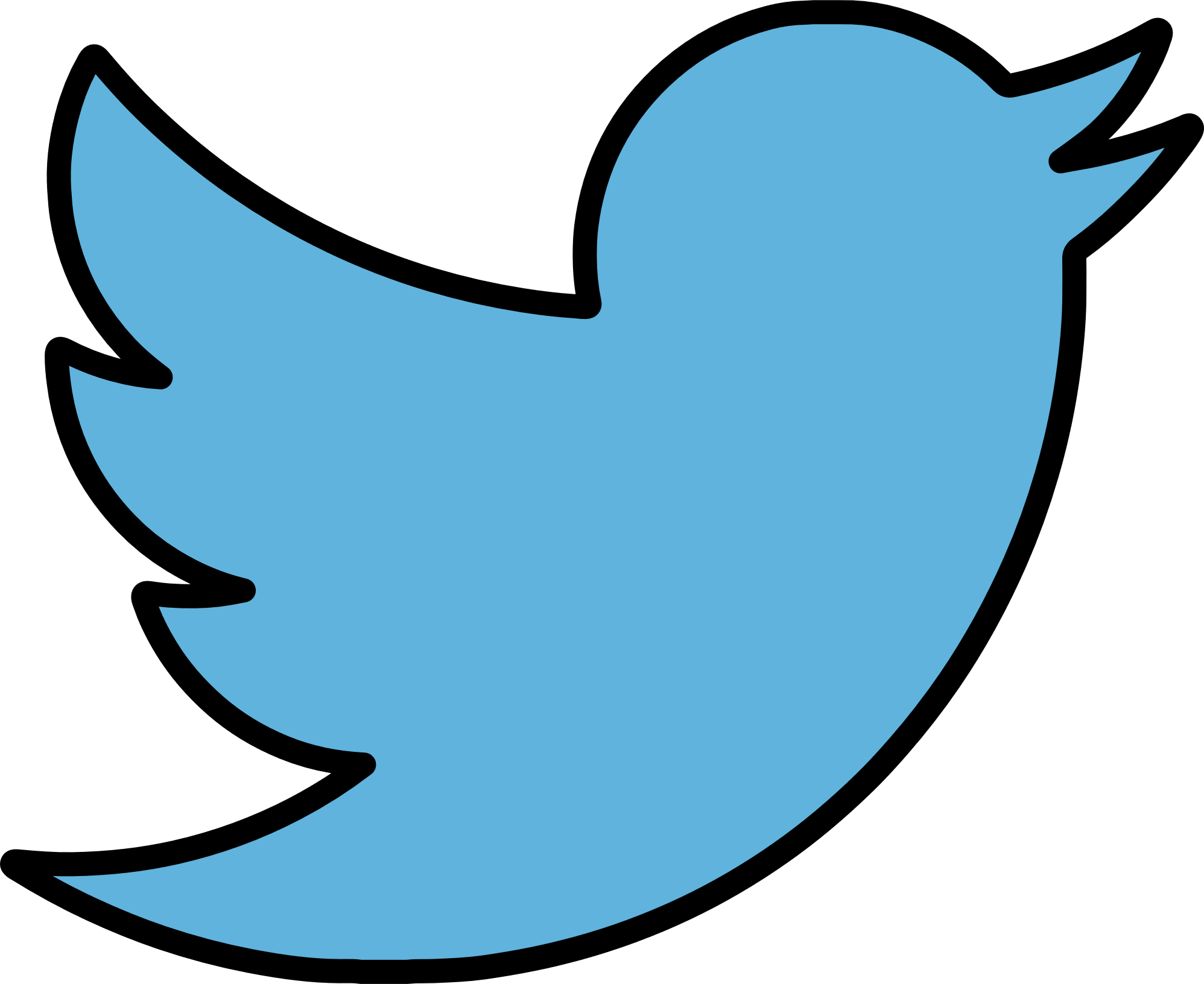 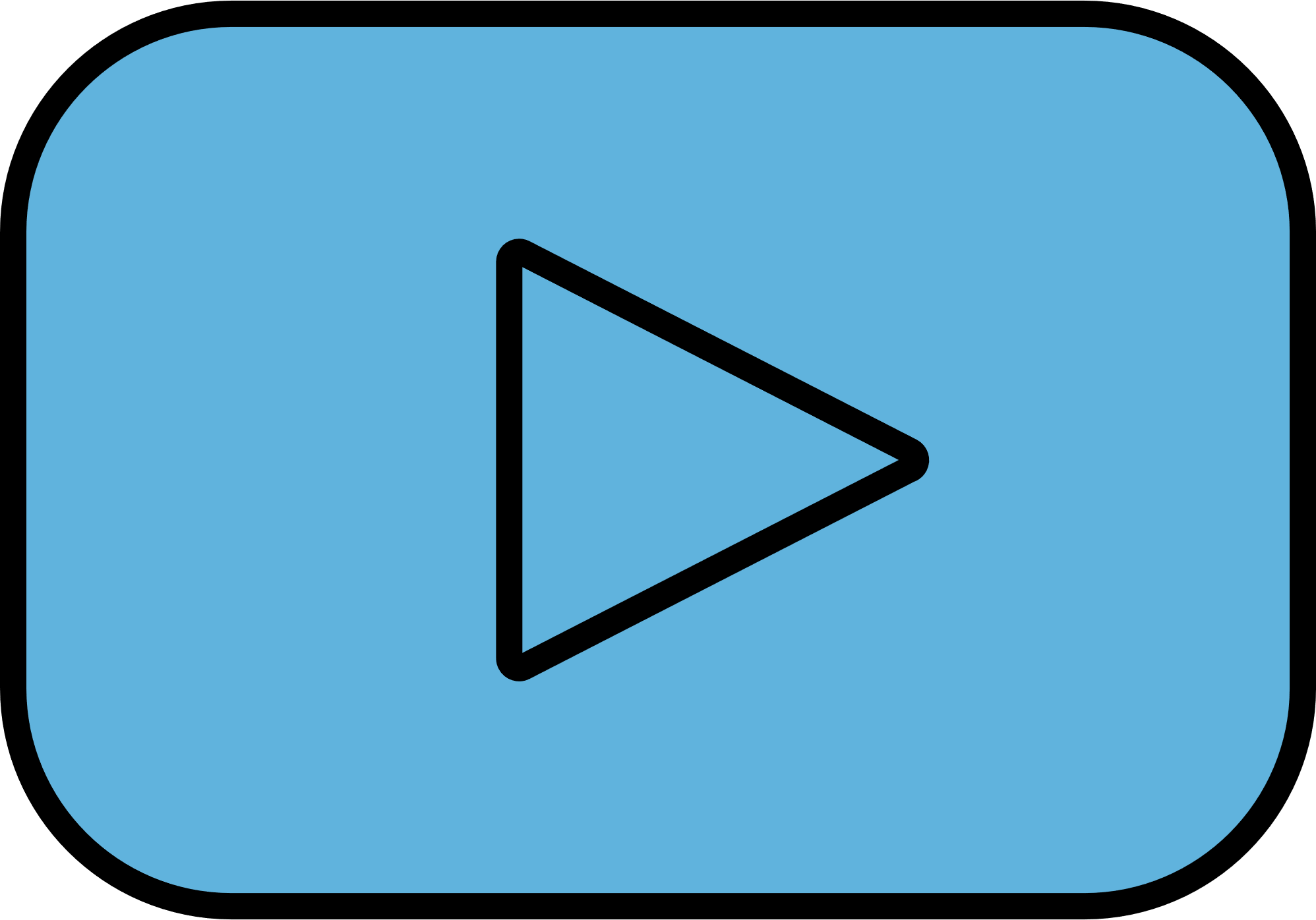